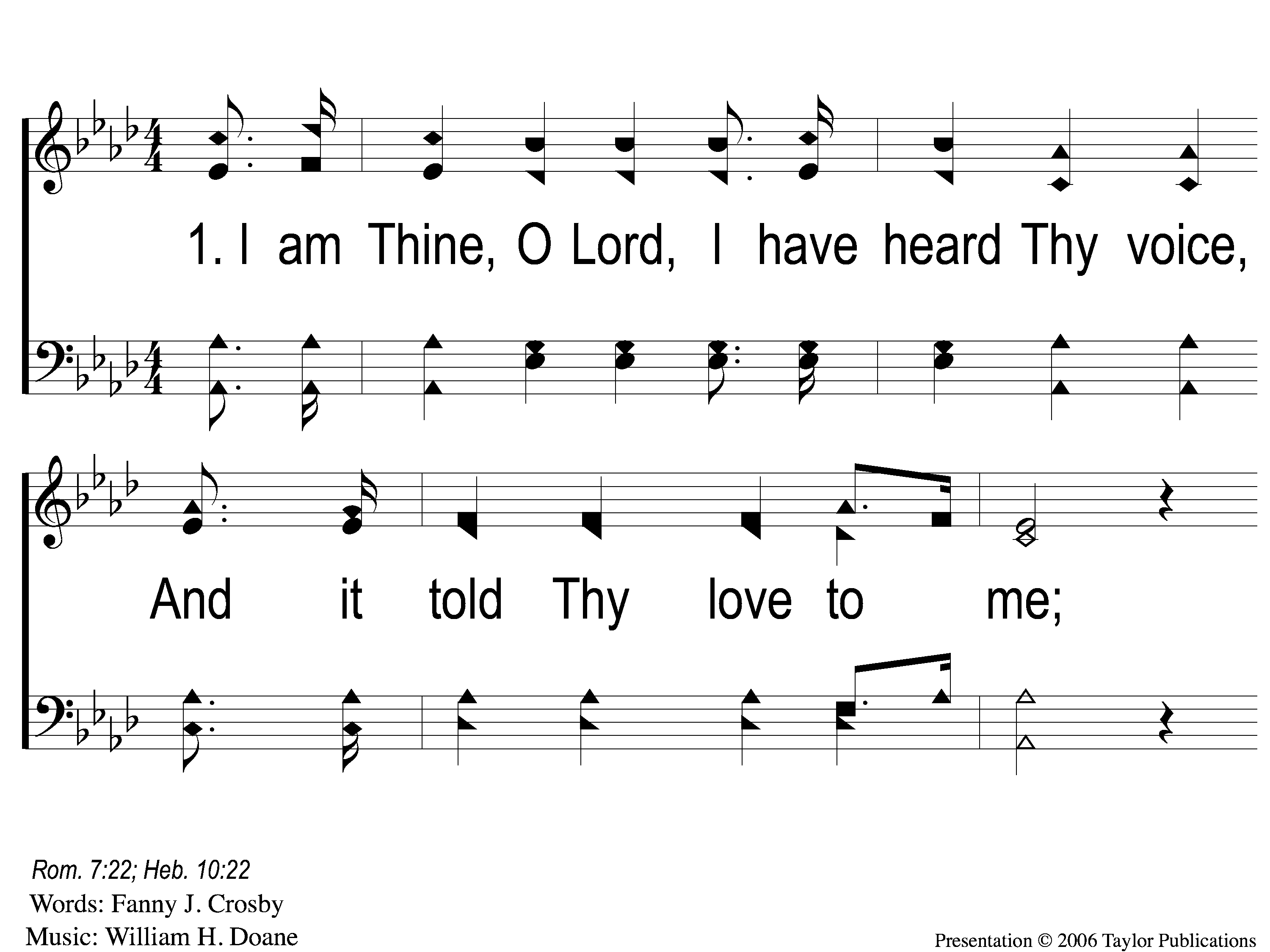 I Am  Thine, O Lord
666
1-1 I Am Thine O Lord
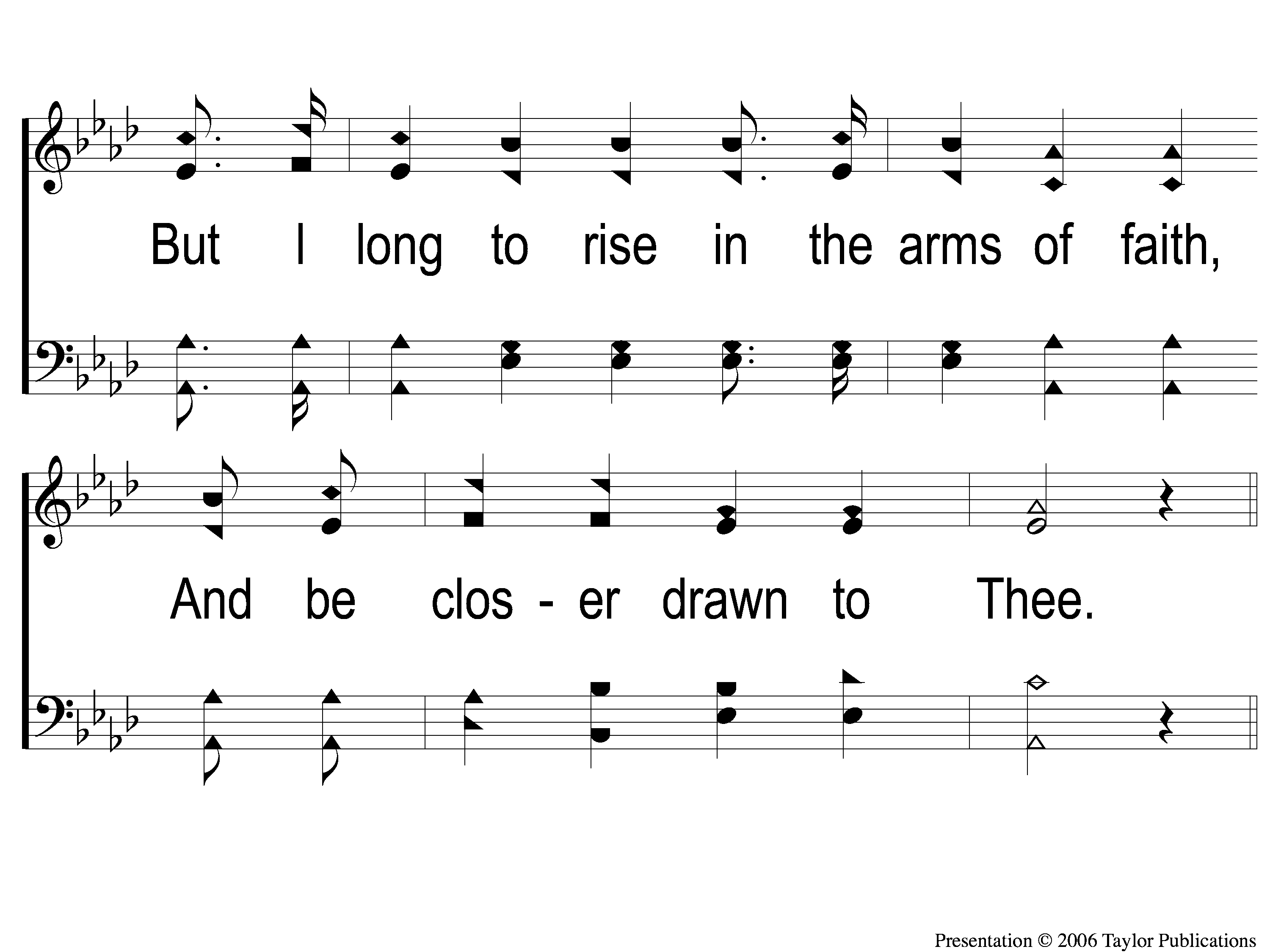 I Am  Thine, O Lord
666
1-2 I Am Thine O Lord
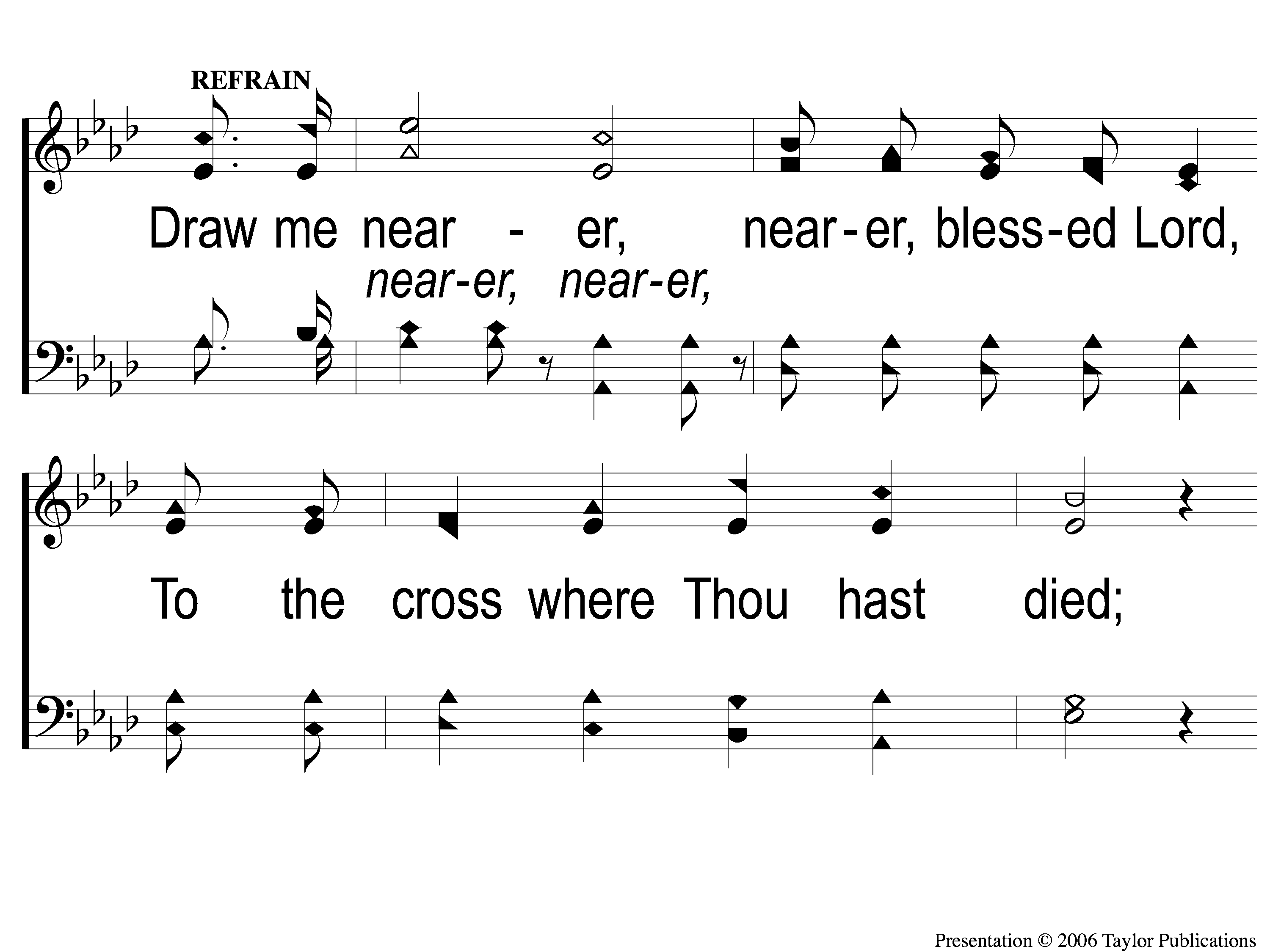 I Am  Thine, O Lord
666
C-1 I Am Thine O Lord
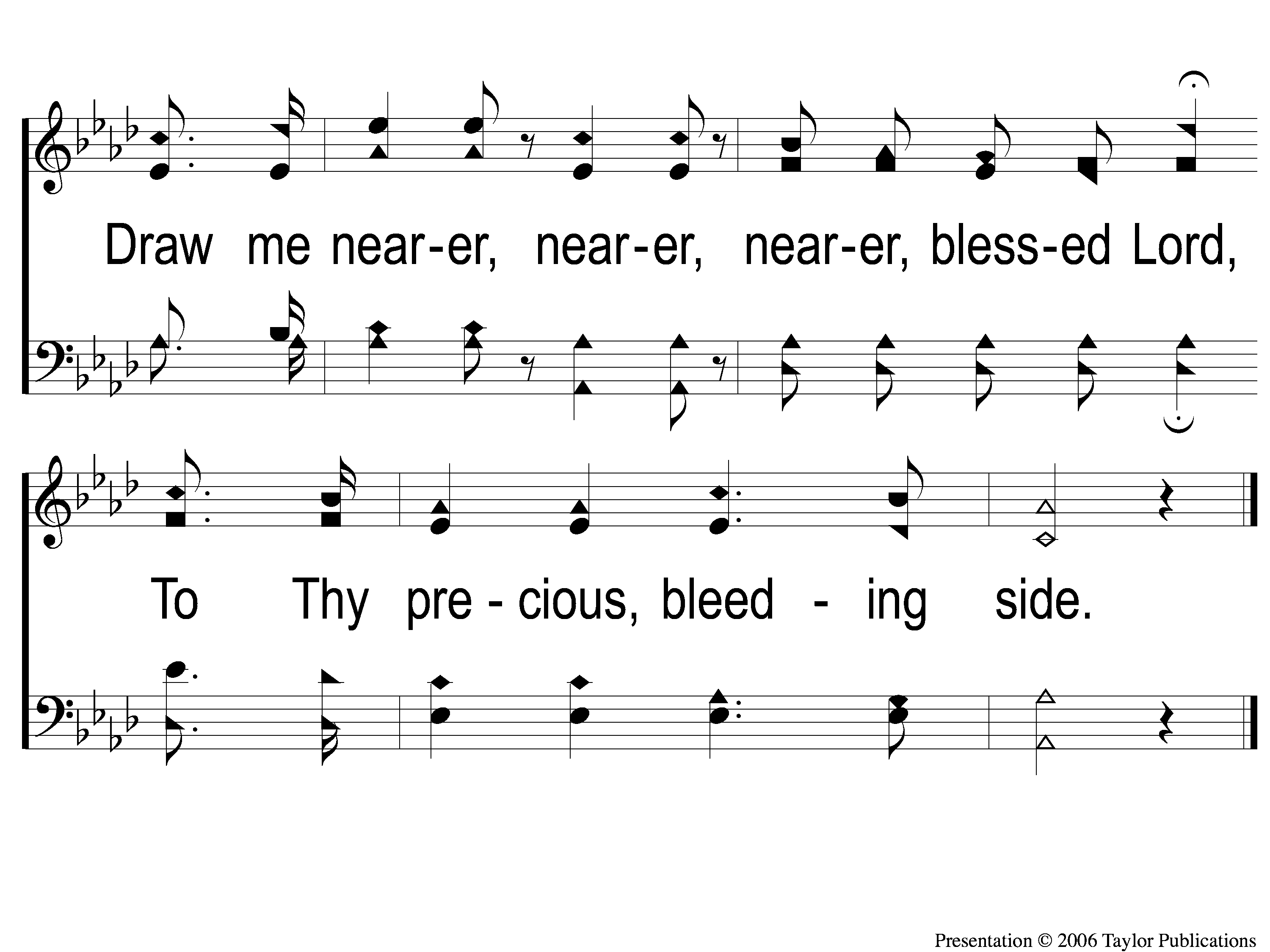 I Am  Thine, O Lord
666
C-2 I Am Thine O Lord
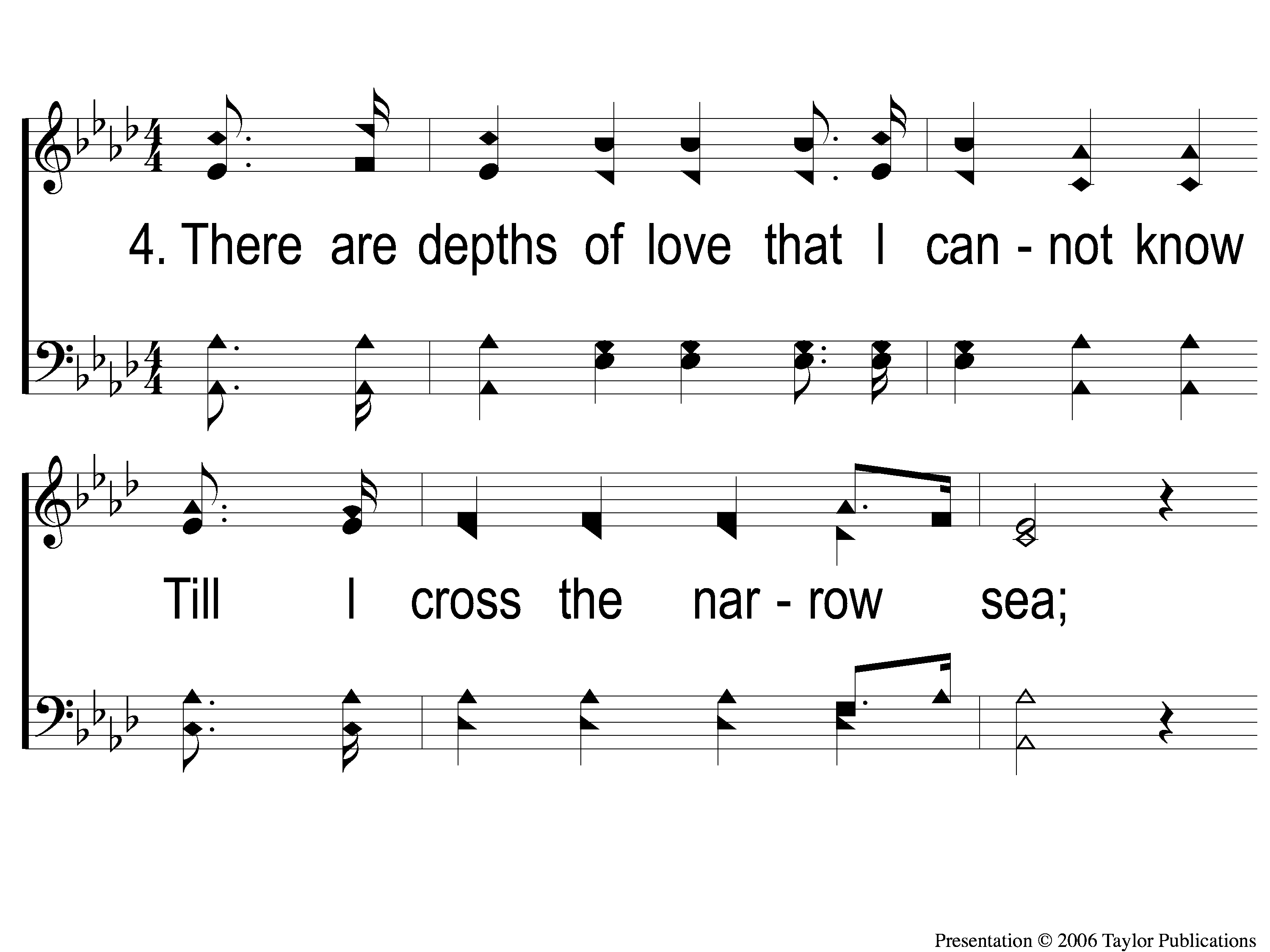 I Am  Thine, O Lord
666
4-1 I Am Thine O Lord
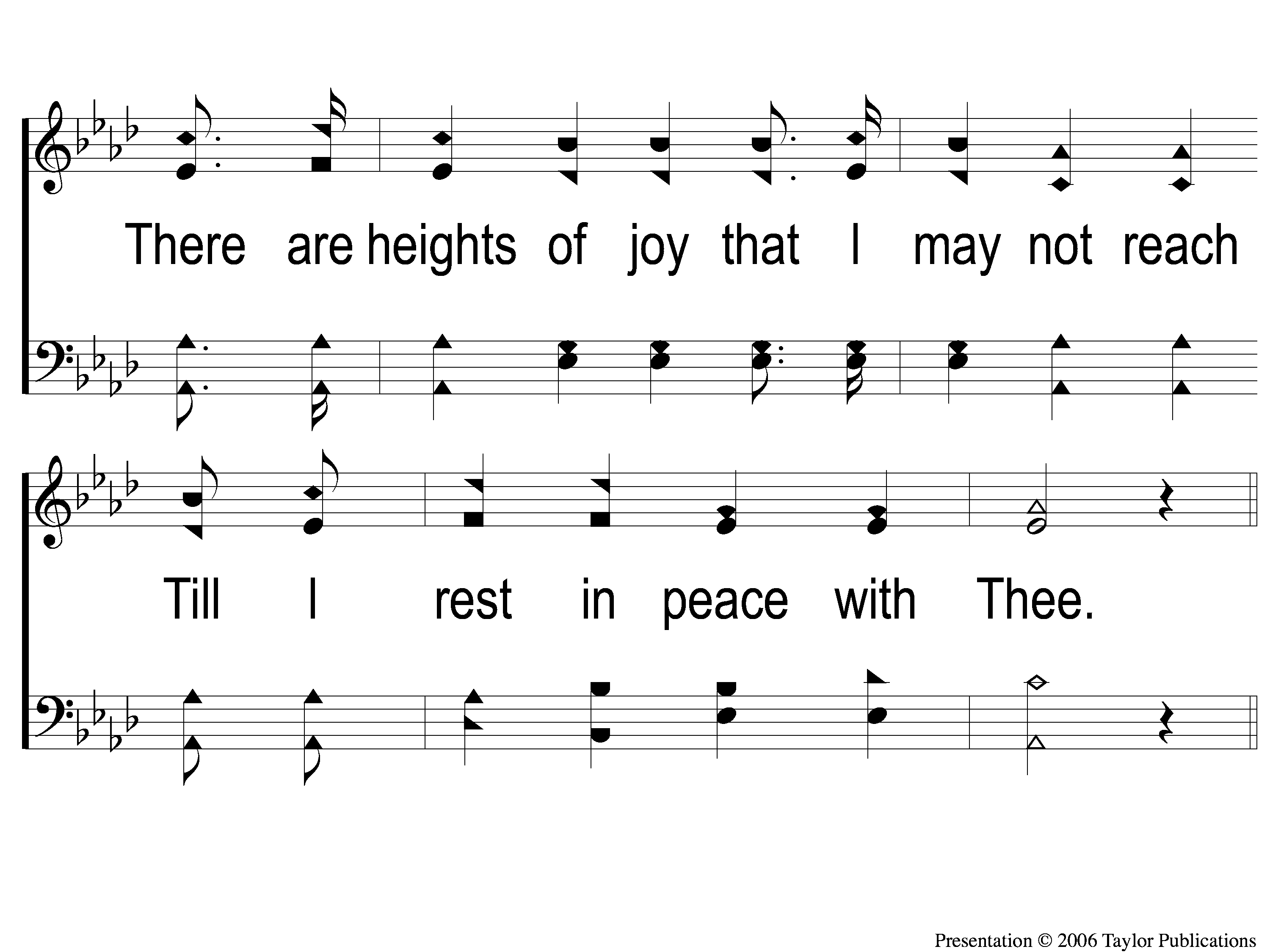 I Am  Thine, O Lord
666
4-2 I Am Thine O Lord
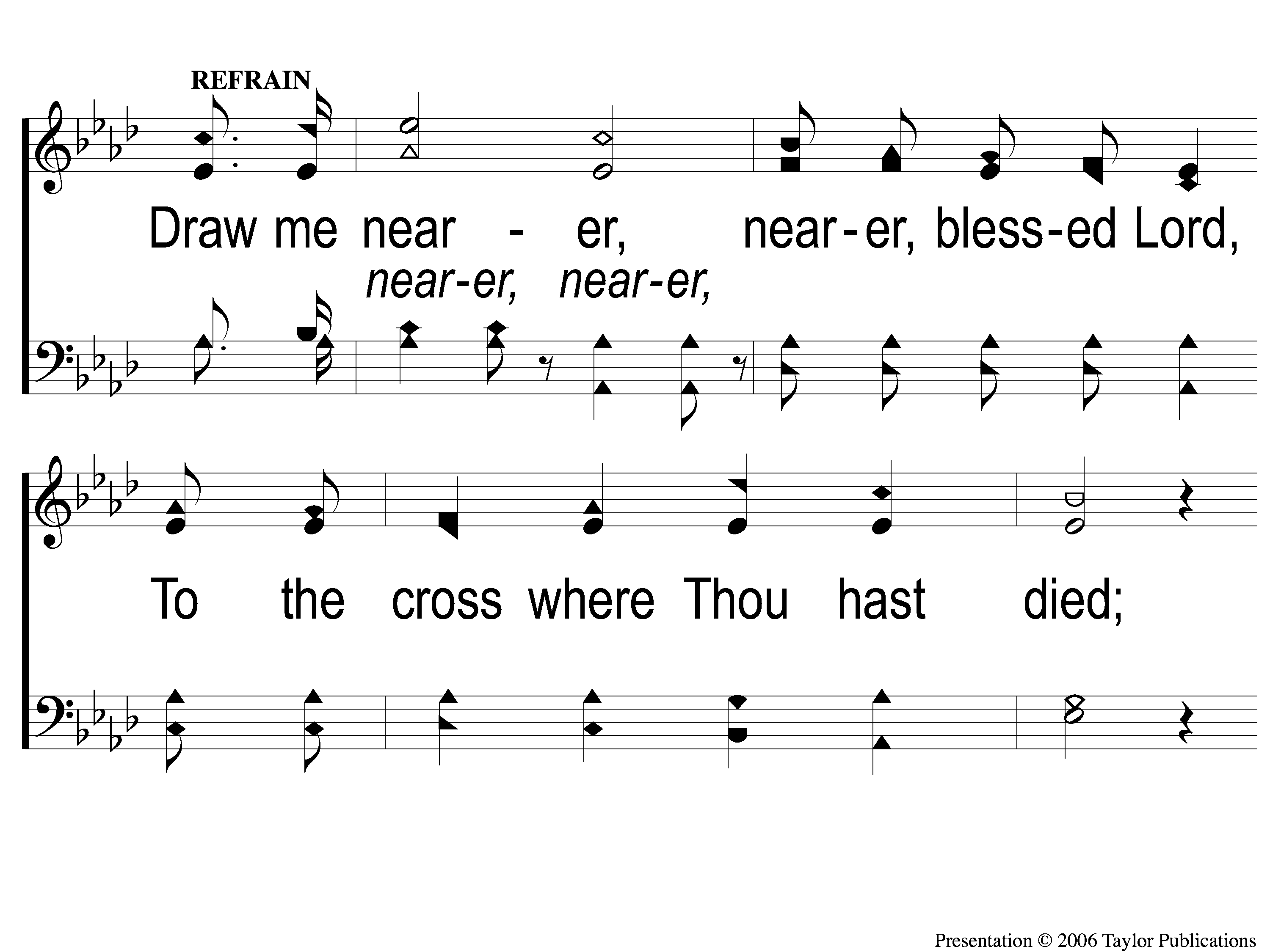 I Am  Thine, O Lord
666
C-1 I Am Thine O Lord
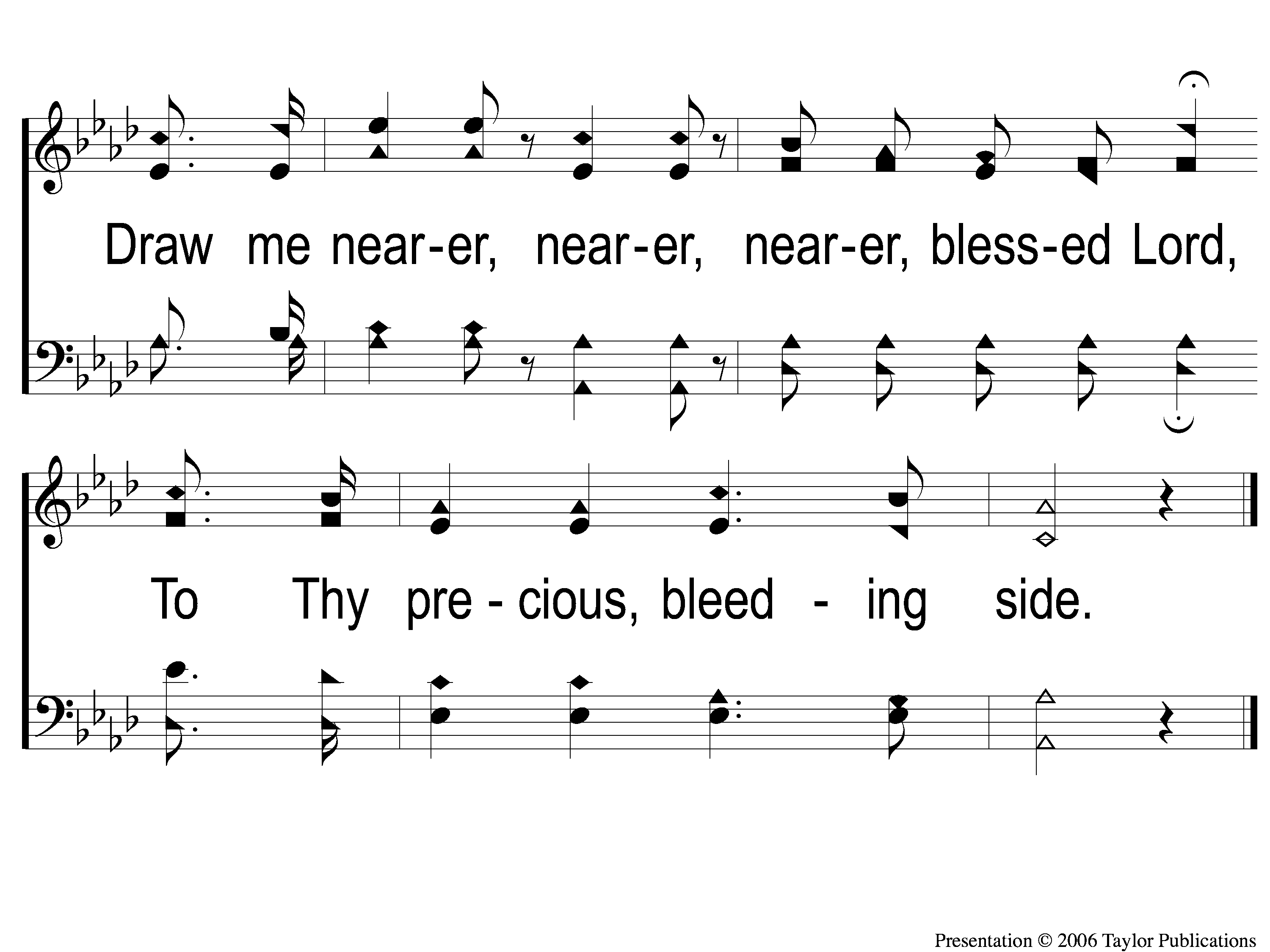 I Am  Thine, O Lord
666
C-2 I Am Thine O Lord
RESTOREREBUILDRENEW
welcome
we are glad to
Have you with us
IN 2022
WHEELER
CHURCH
OF
CHRIST
Song:
I Know Whom I Have Believed
#524
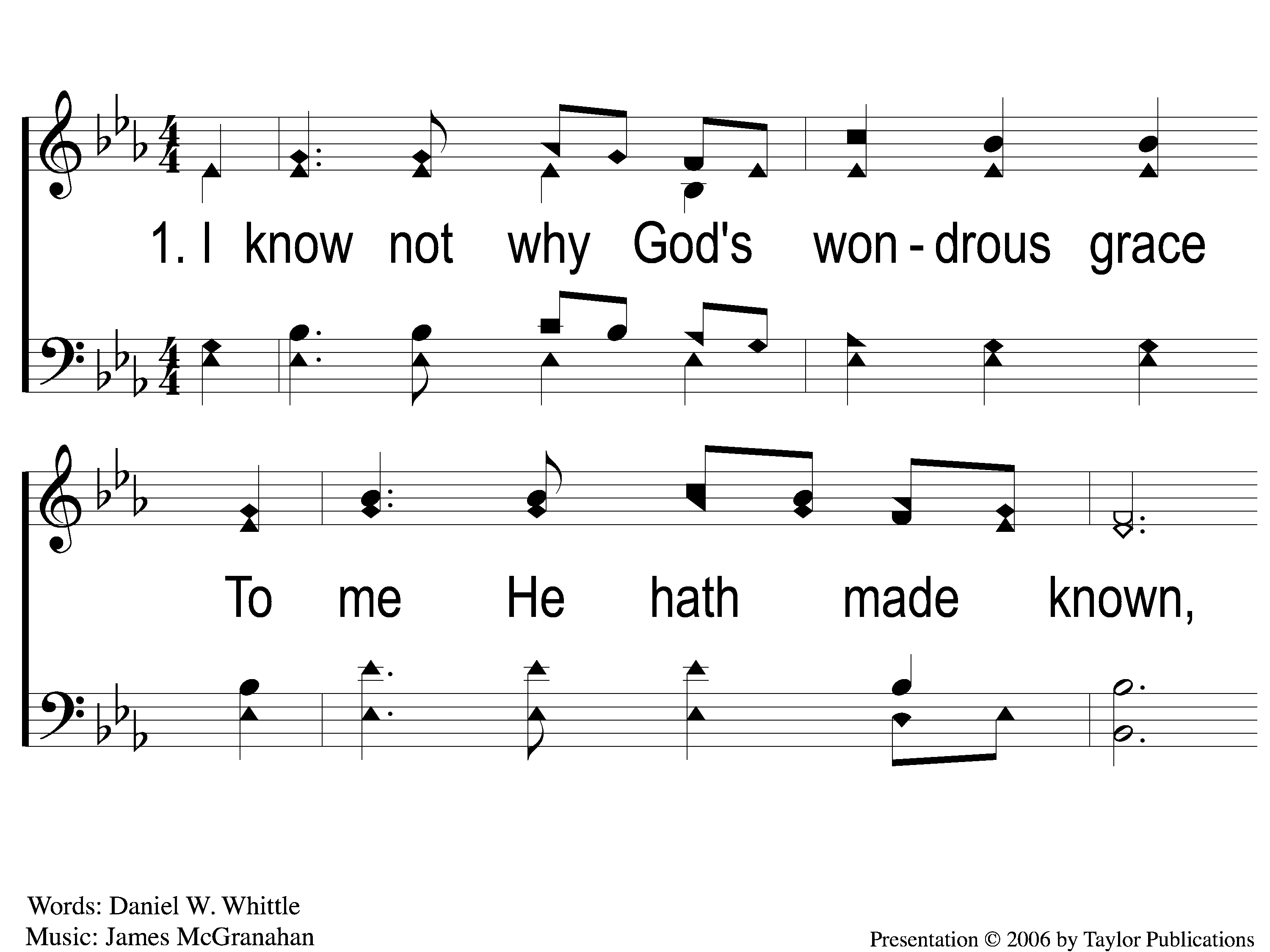 I Know Whom I Believed
524
1-1 I Know Whom I have Believed
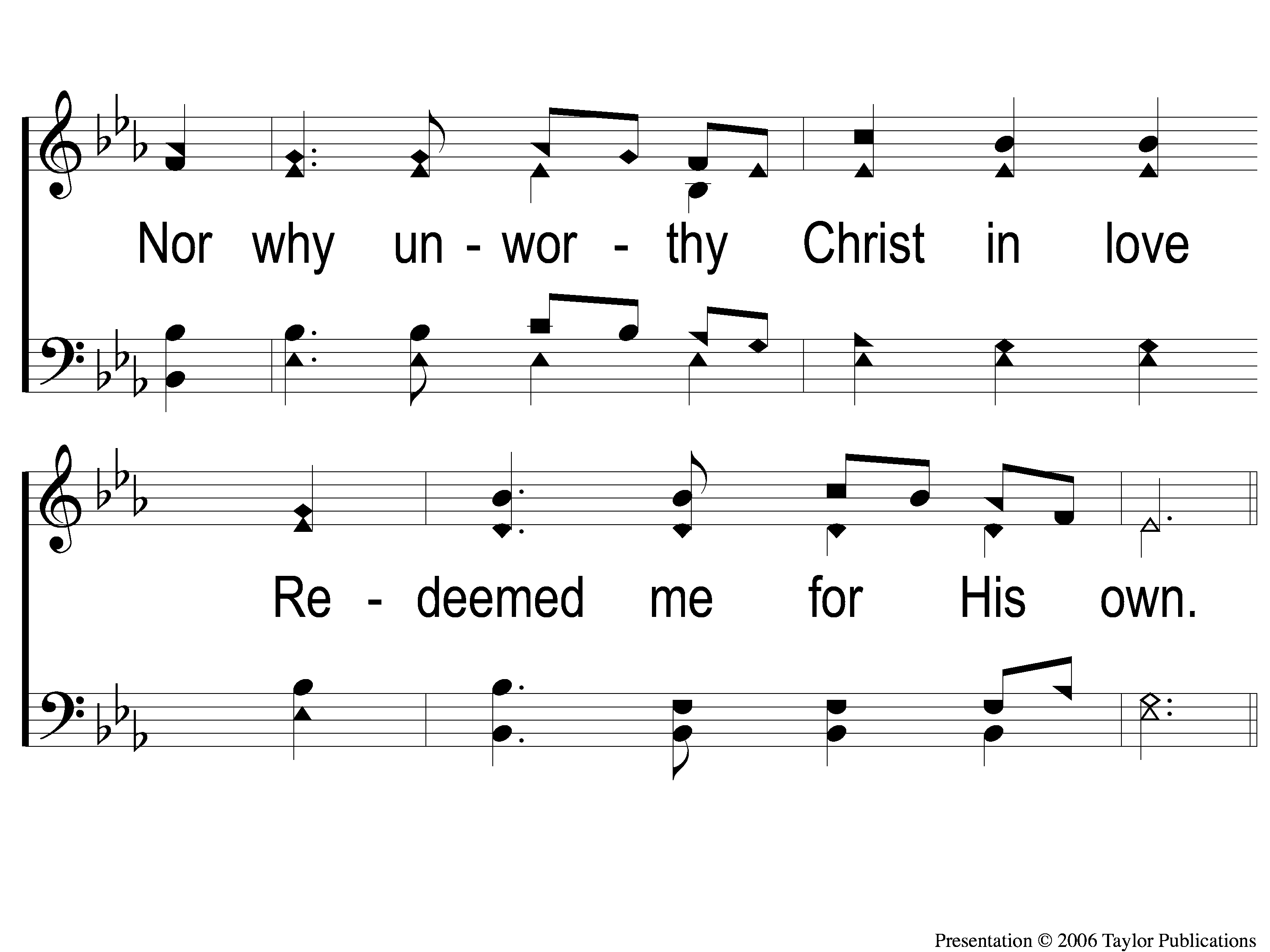 I Know Whom I Believed
524
1-2 I Know Whom I have Believed
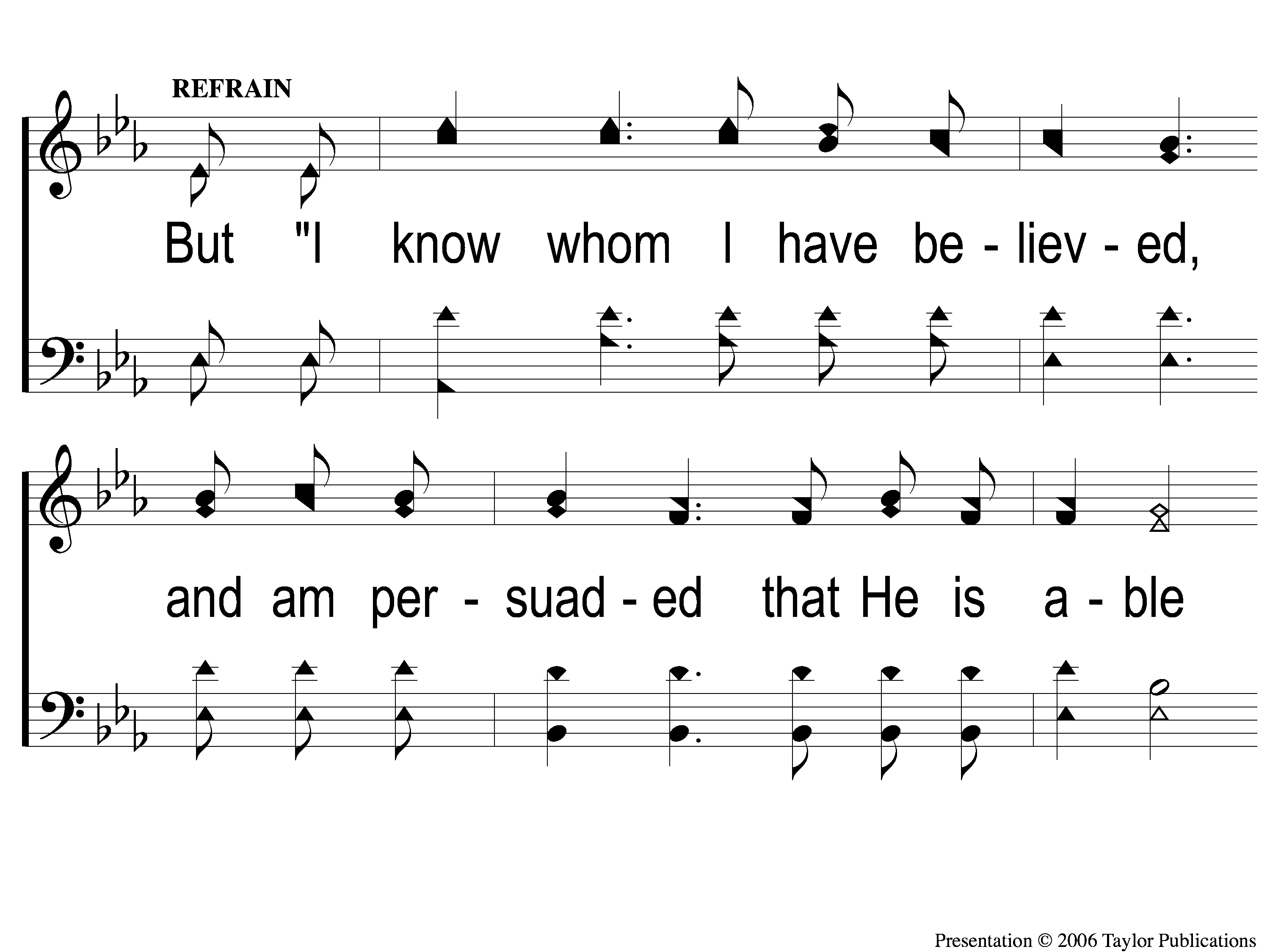 I Know Whom I Believed
524
C-1 I Know Whom I have Believed
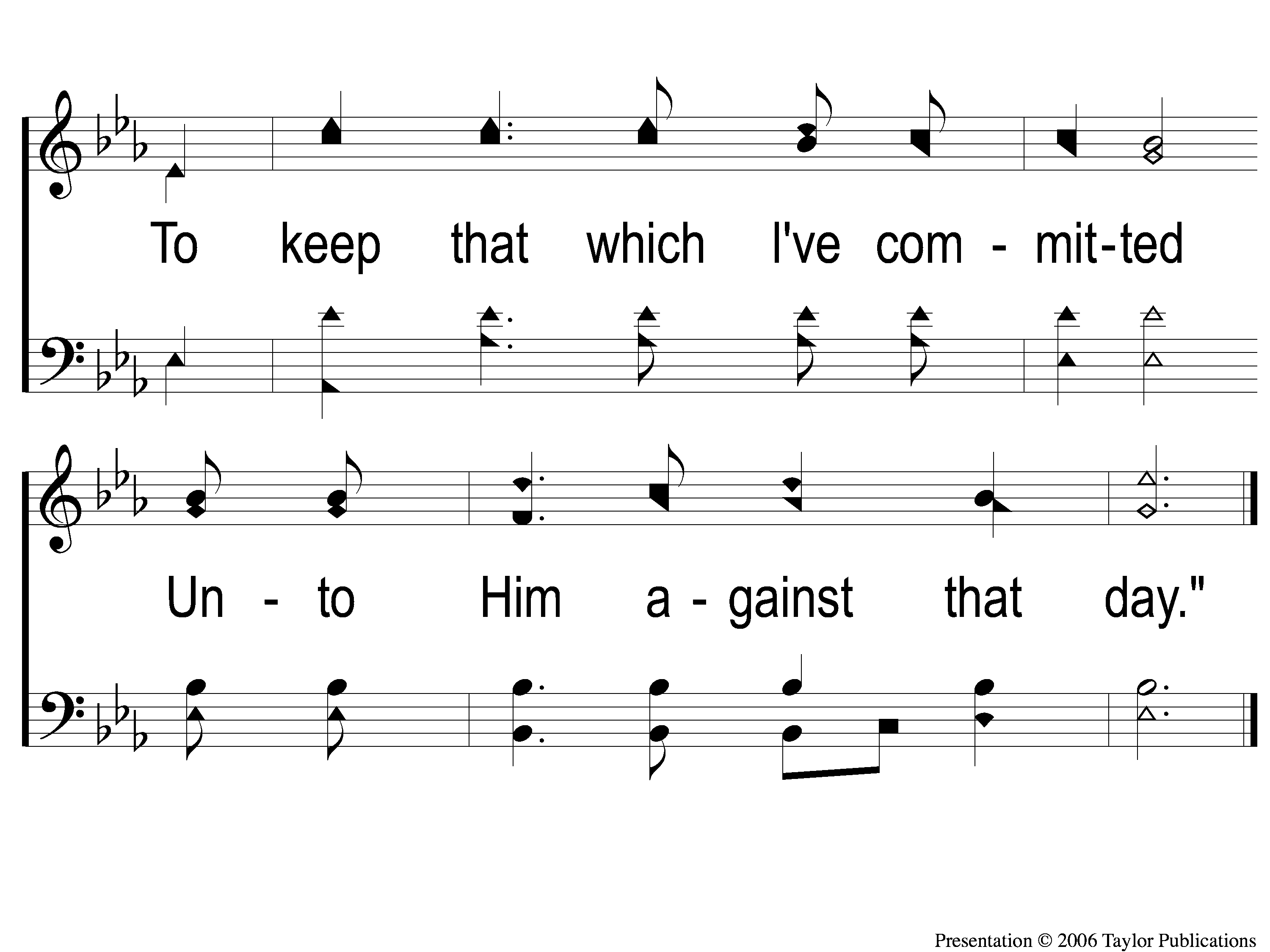 I Know Whom I Believed
524
C-2 I Know Whom I have Believed
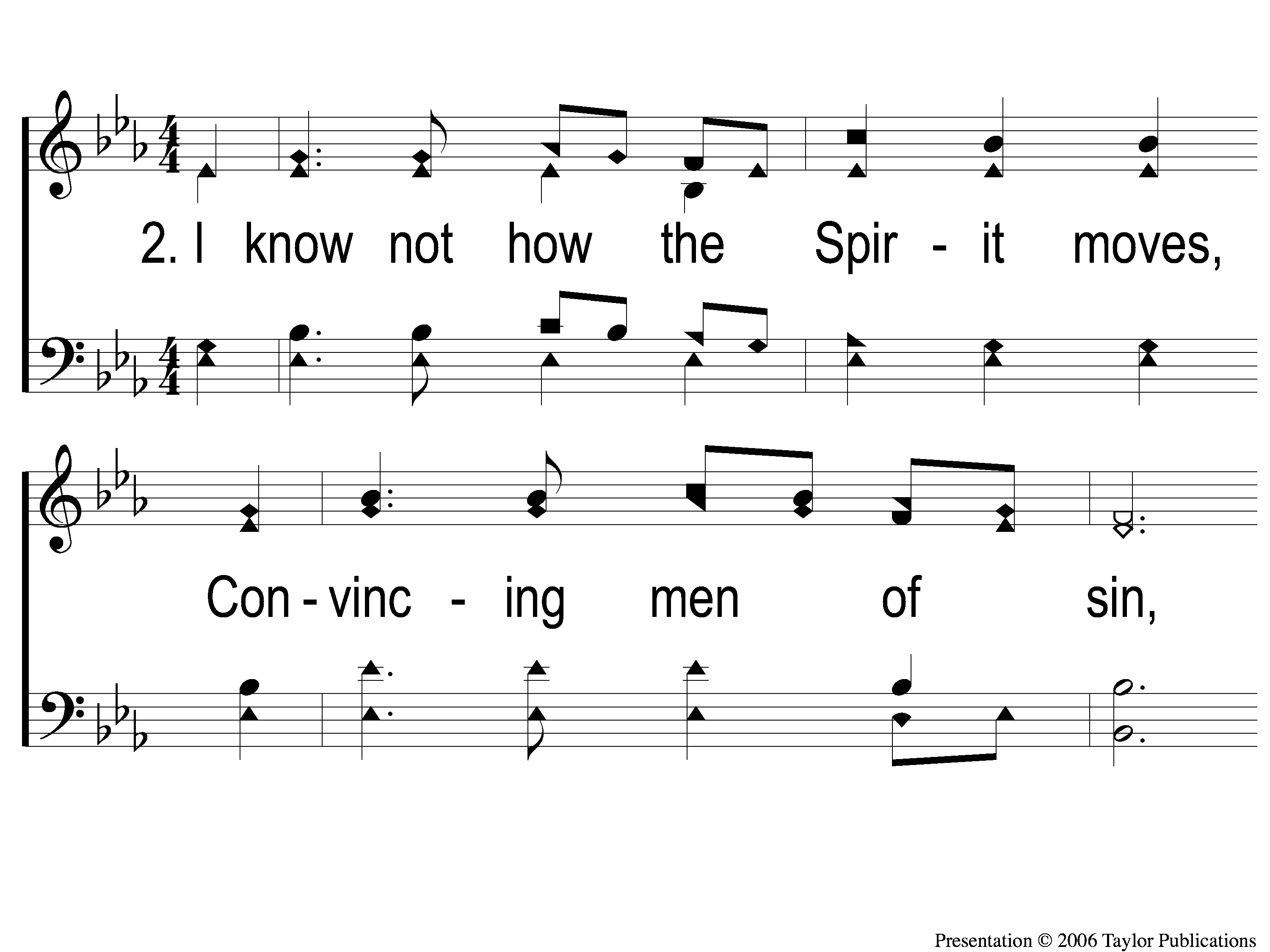 I Know Whom I Believed
524
2-1 I Know Whom I have Believed
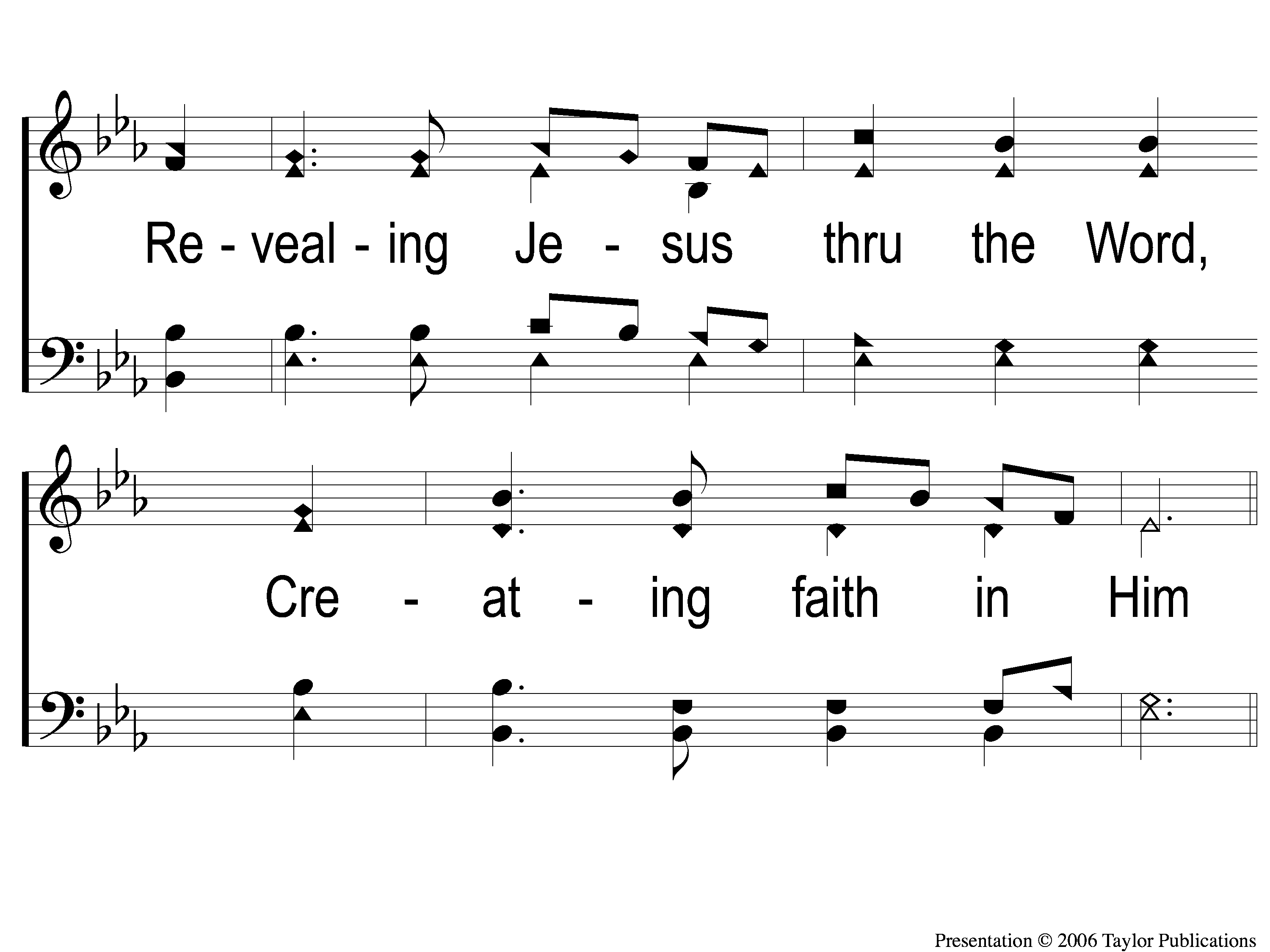 I Know Whom I Believed
524
2-2 I Know Whom I have Believed
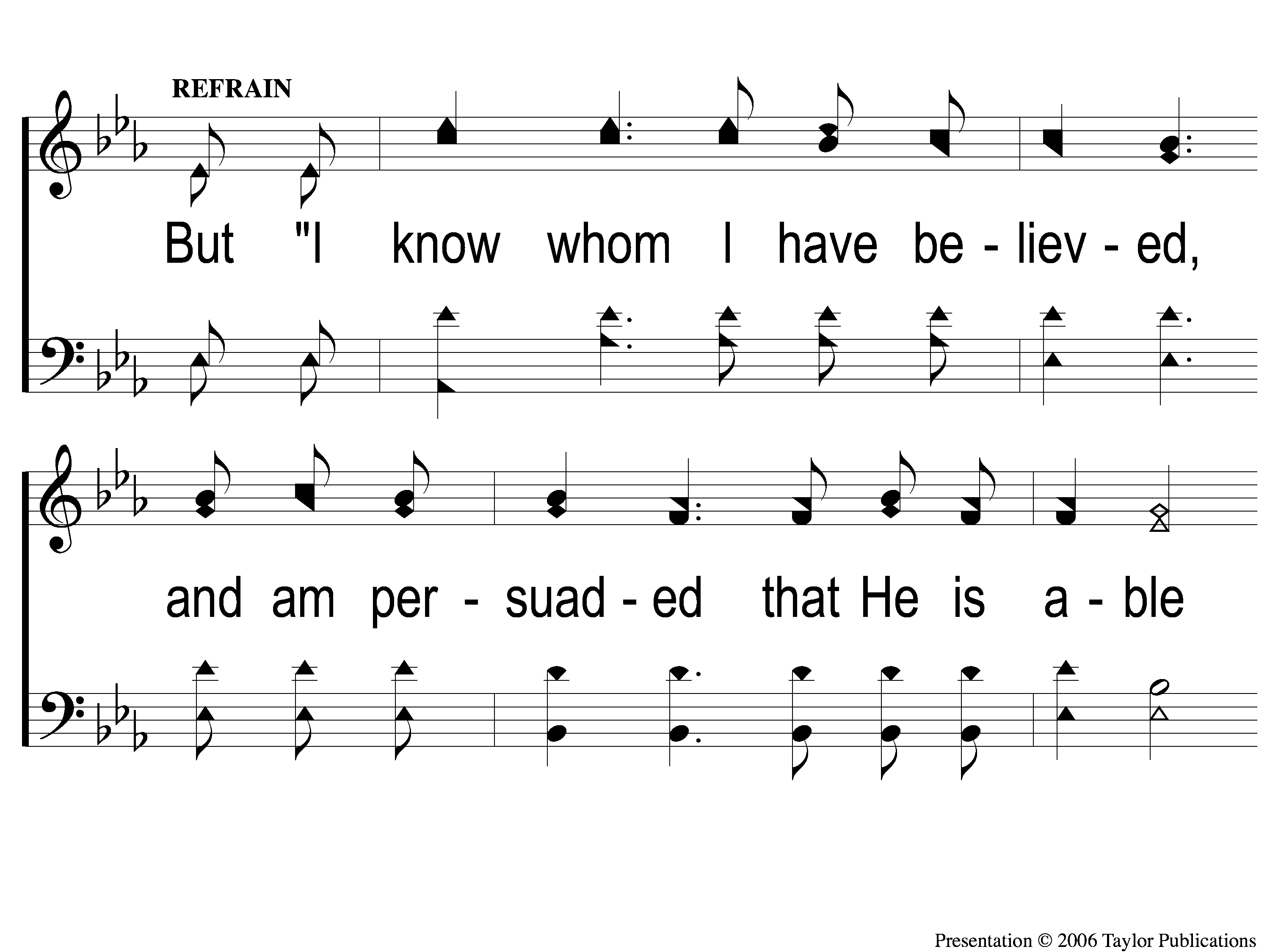 I Know Whom I Believed
524
C-1 I Know Whom I have Believed
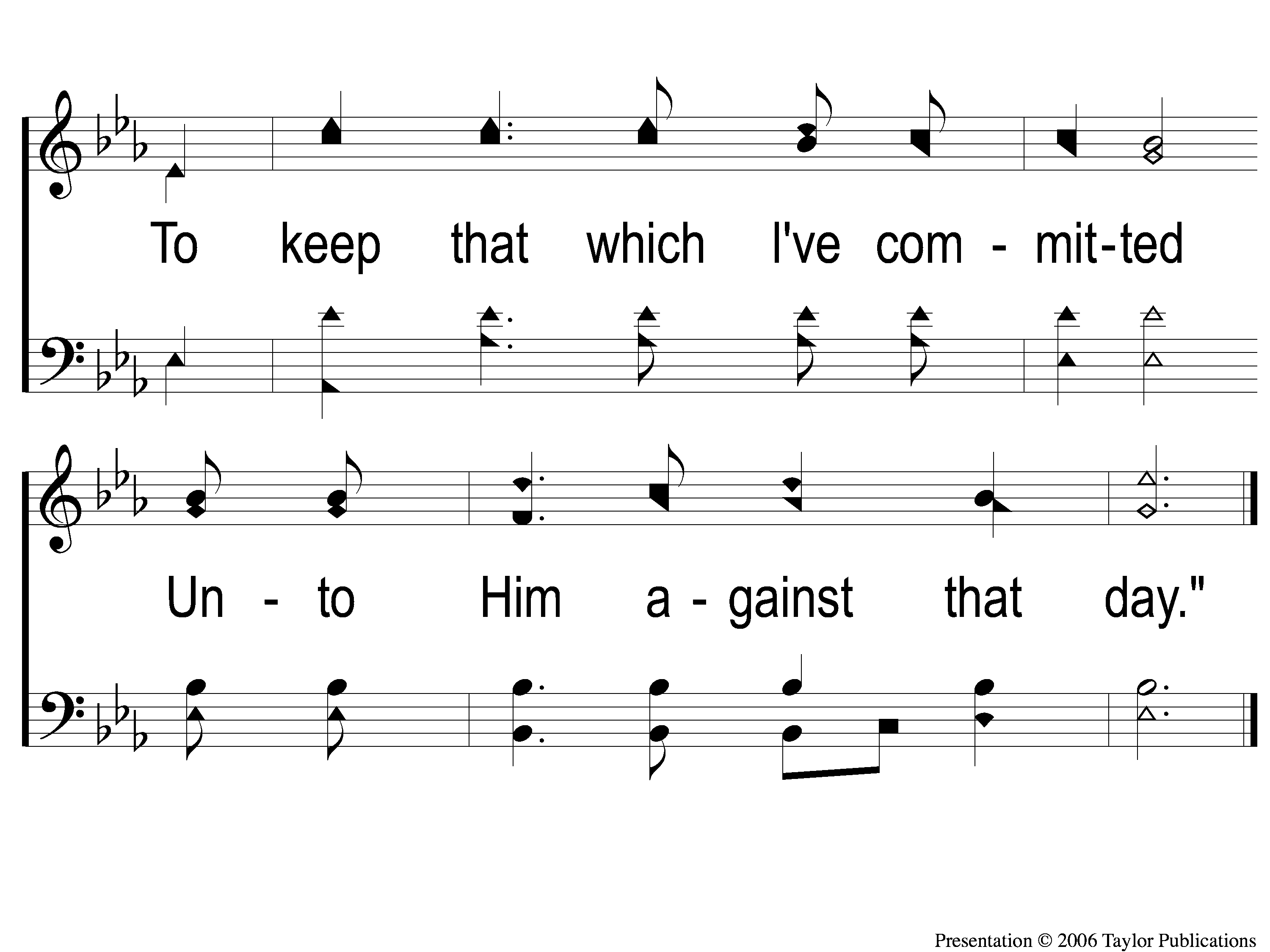 I Know Whom I Believed
524
C-2 I Know Whom I have Believed
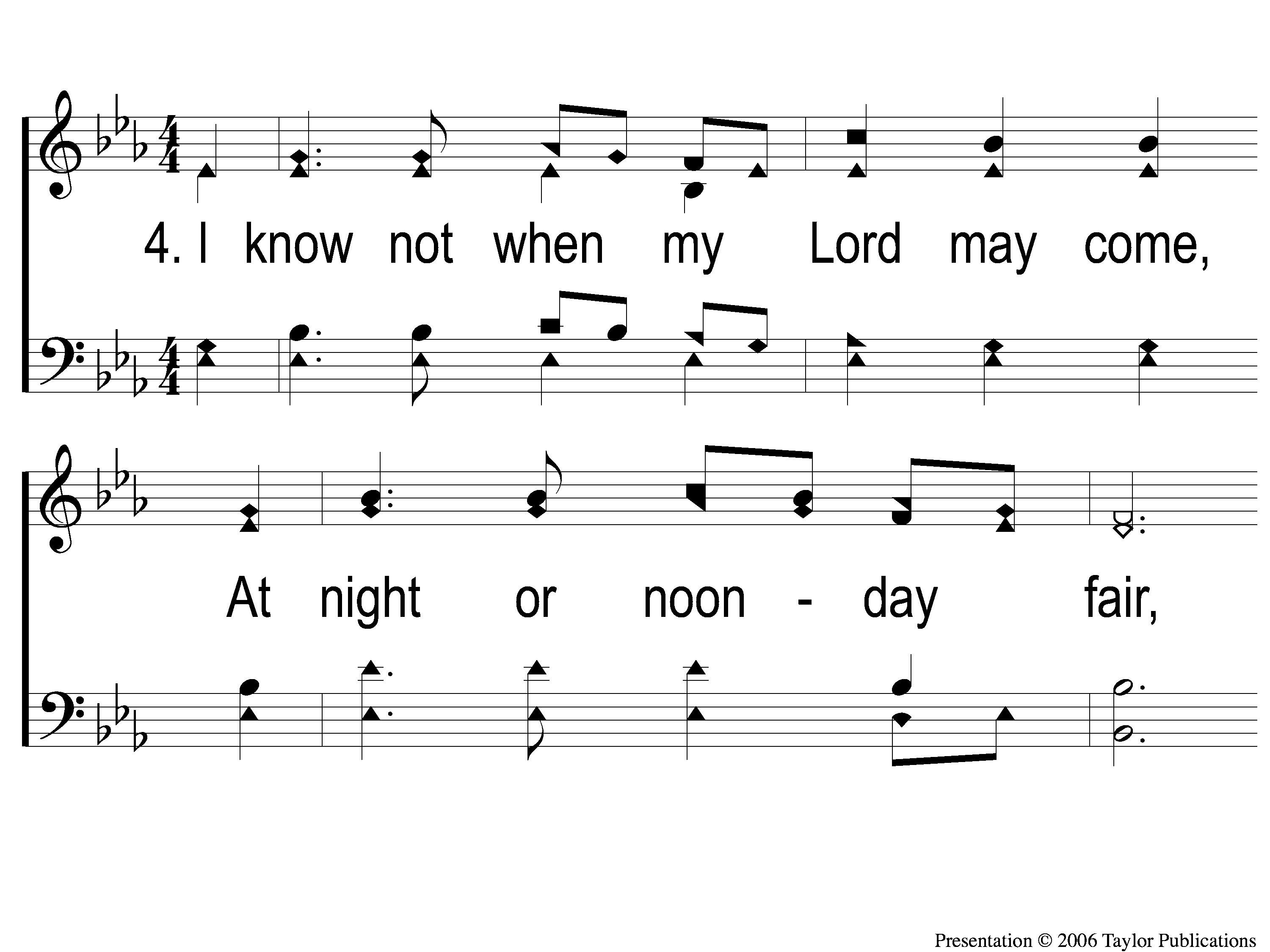 I Know Whom I Believed
524
4-1 I Know Whom I have Believed
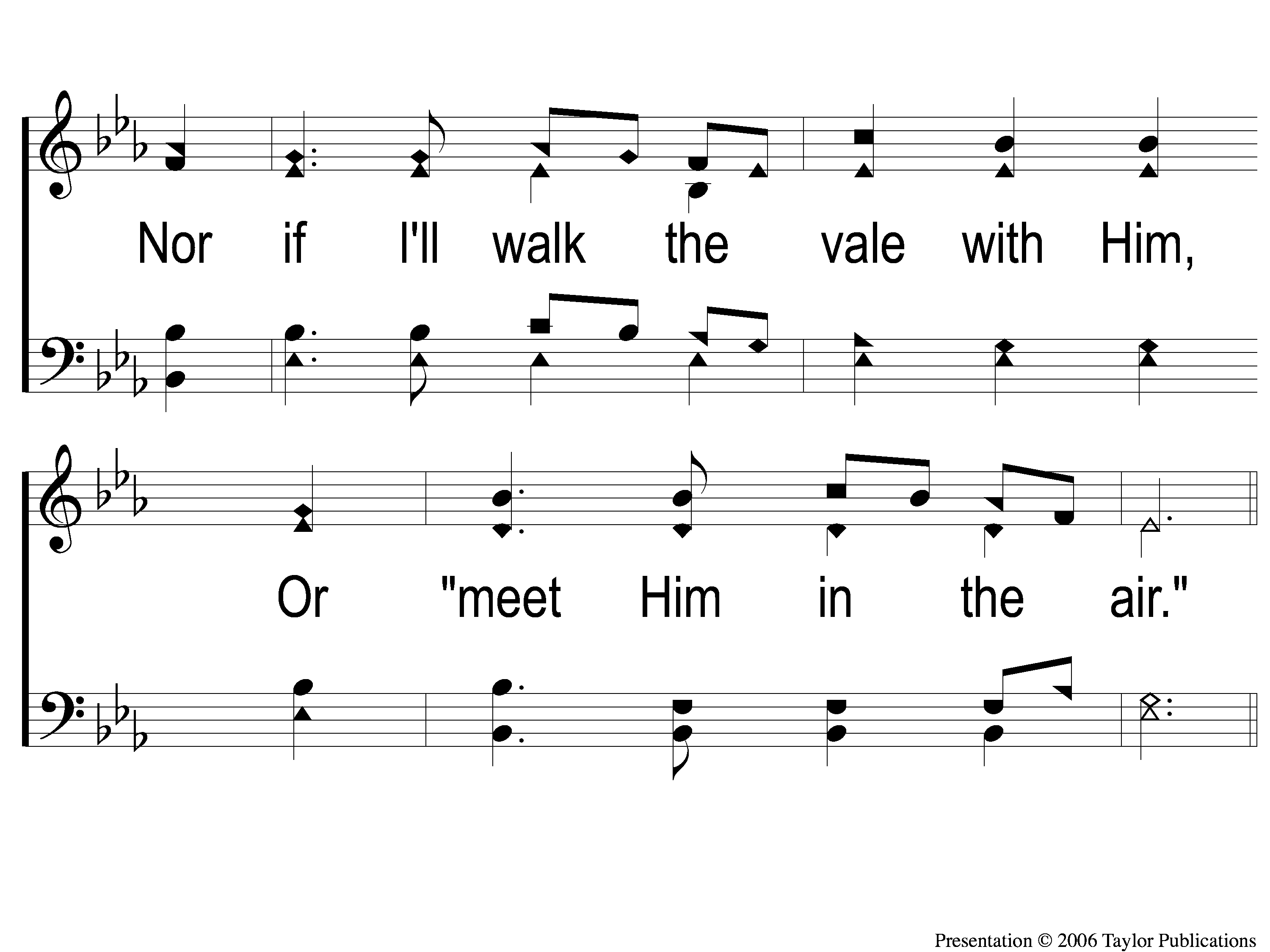 I Know Whom I Believed
524
4-2 I Know Whom I have Believed
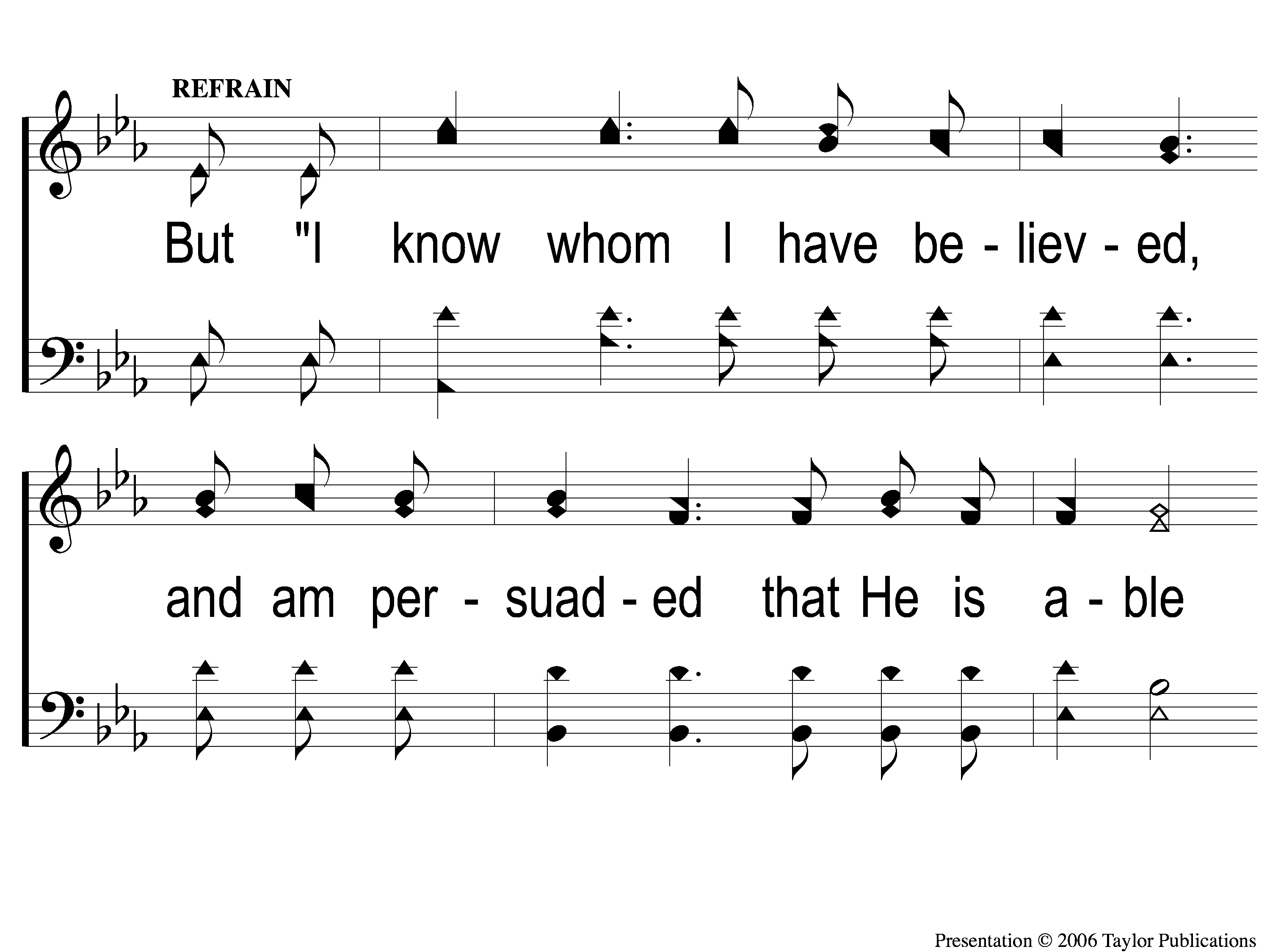 I Know Whom I Believed
524
C-1 I Know Whom I have Believed
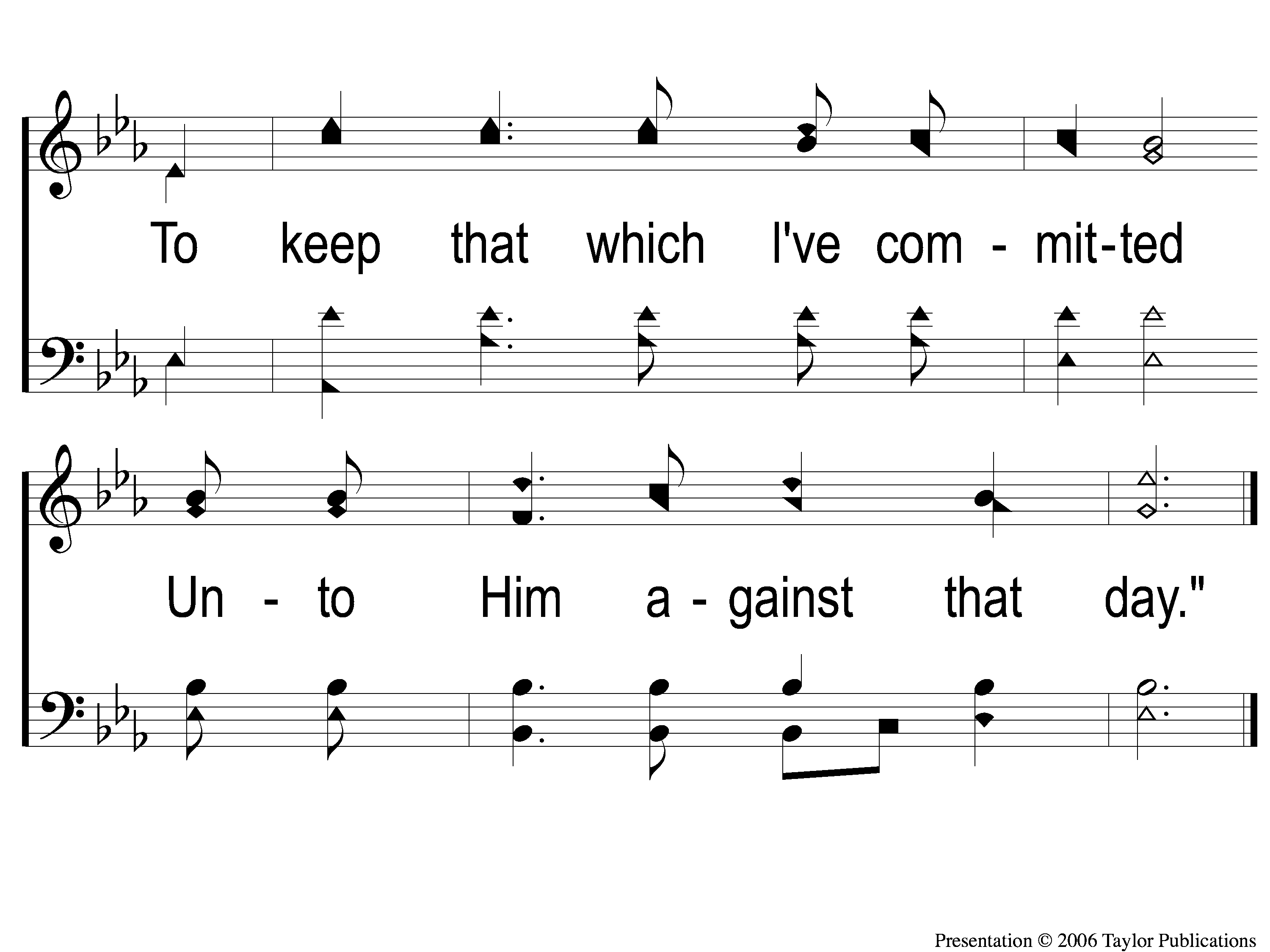 I Know Whom I Believed
524
C-2 I Know Whom I have Believed
Song:
Whispering Hope
#497
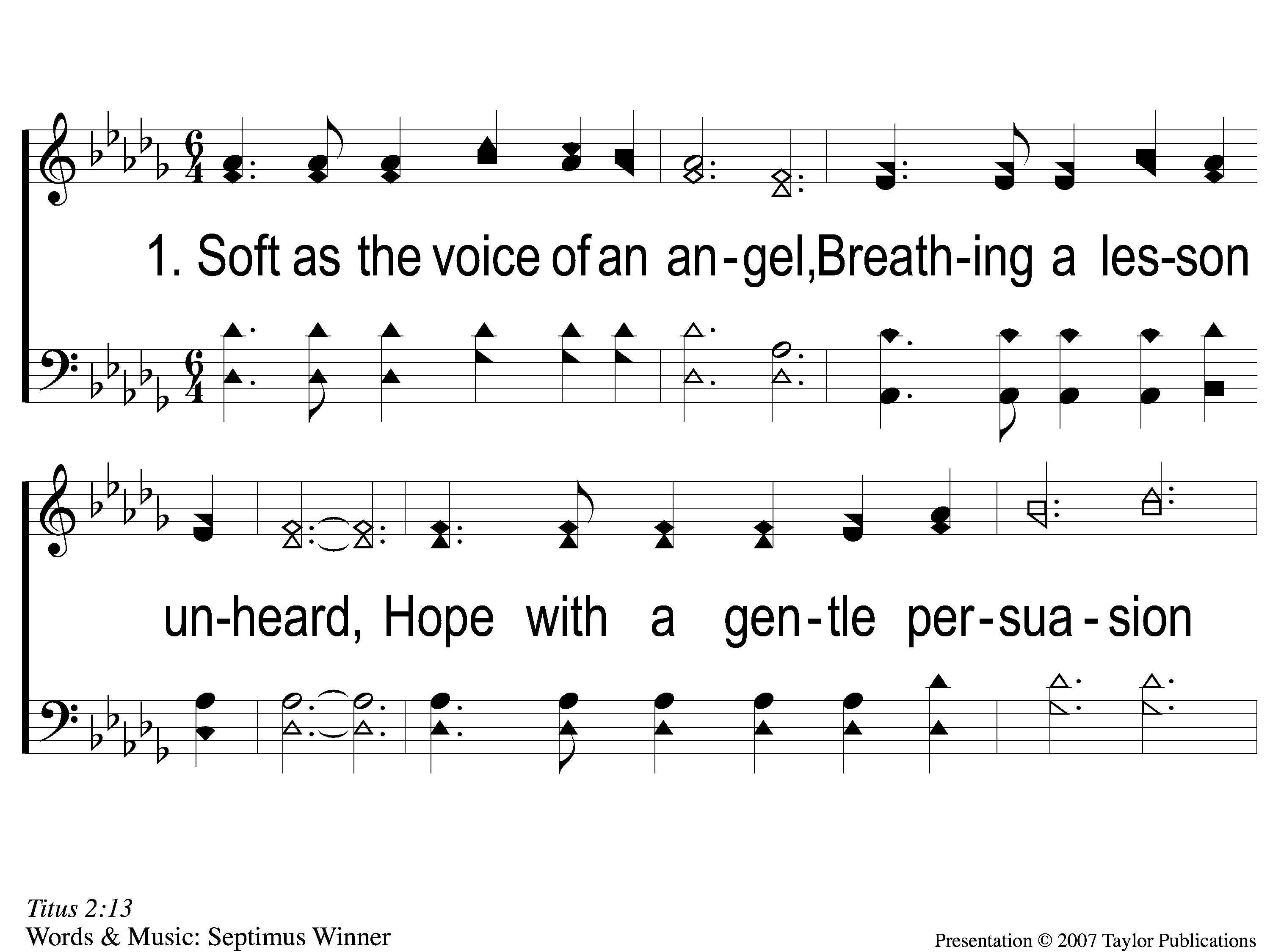 Whispering Hope
497
1-1 Whispering Hope
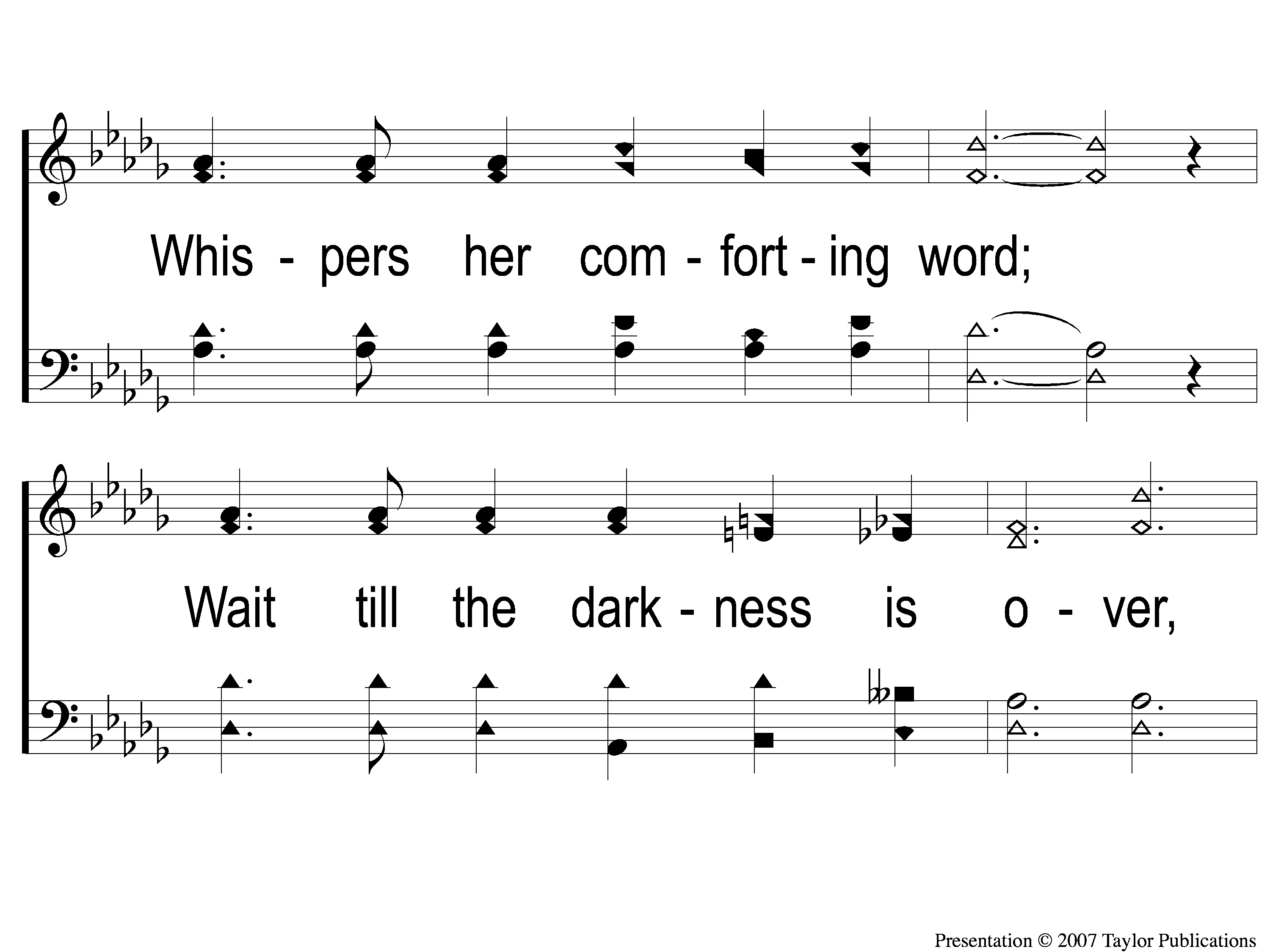 Whispering Hope
497
1-2 Whispering Hope
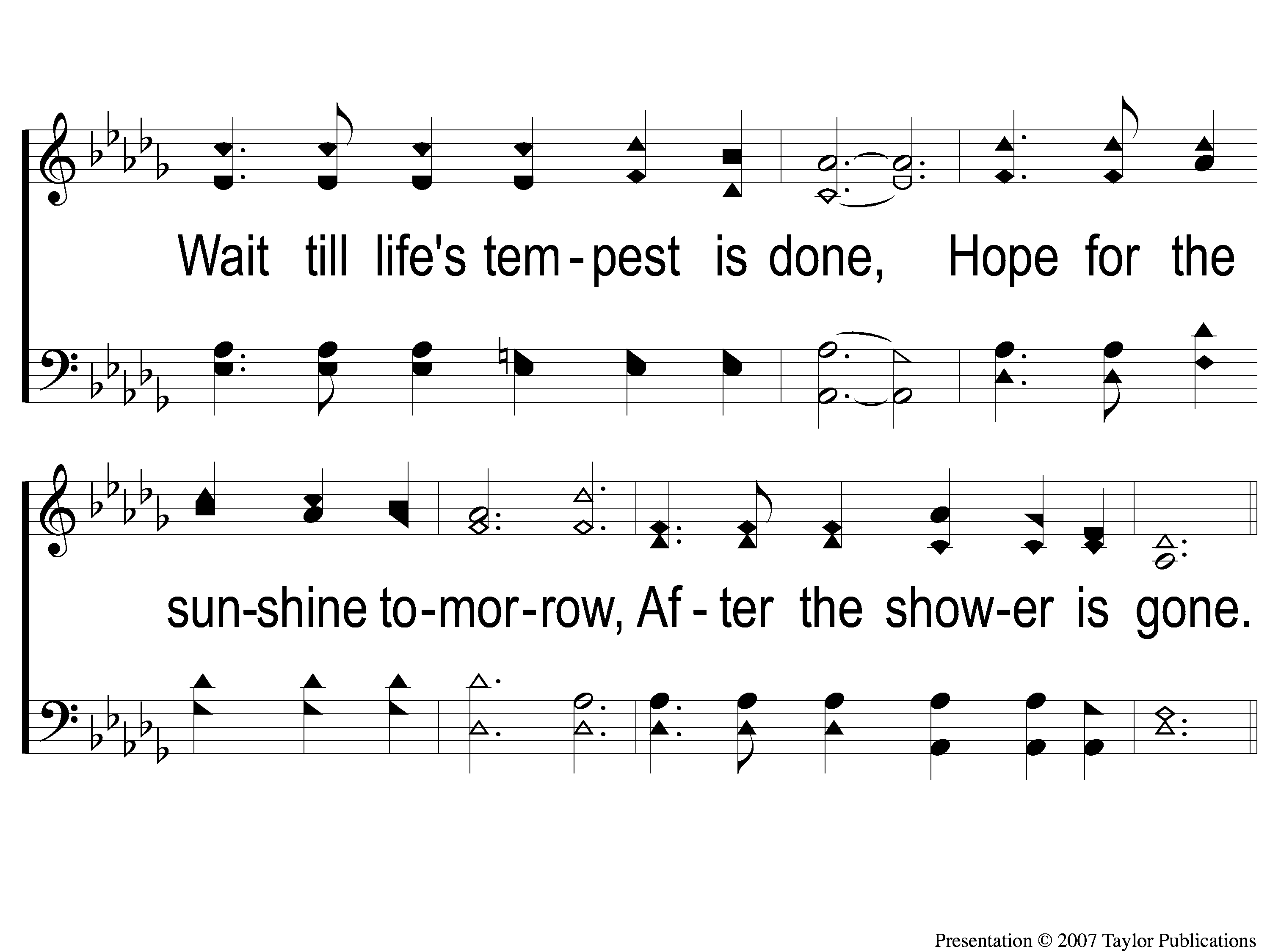 Whispering Hope
497
1-3 Whispering Hope
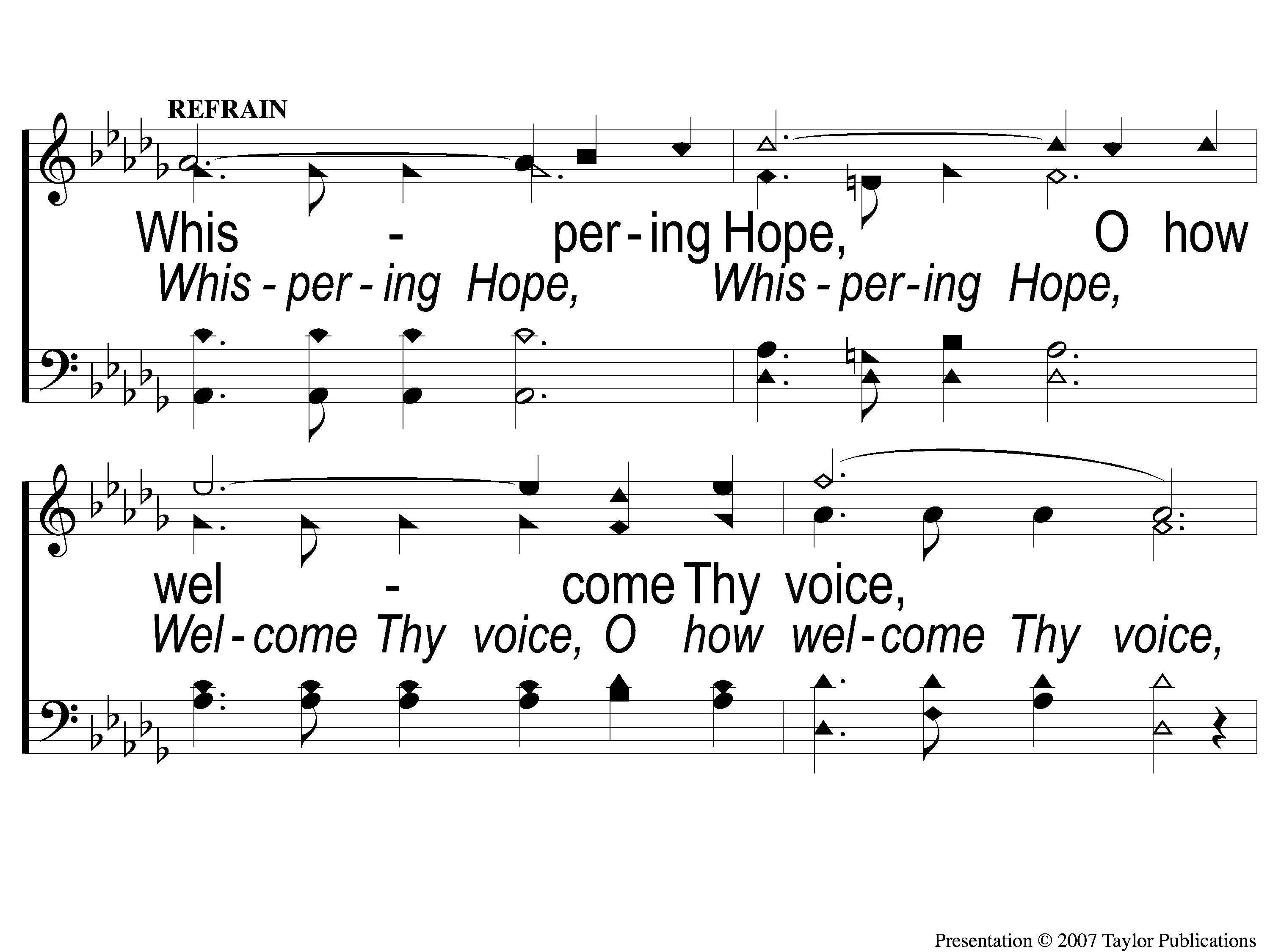 Whispering Hope
497
C-1 Whispering Hope
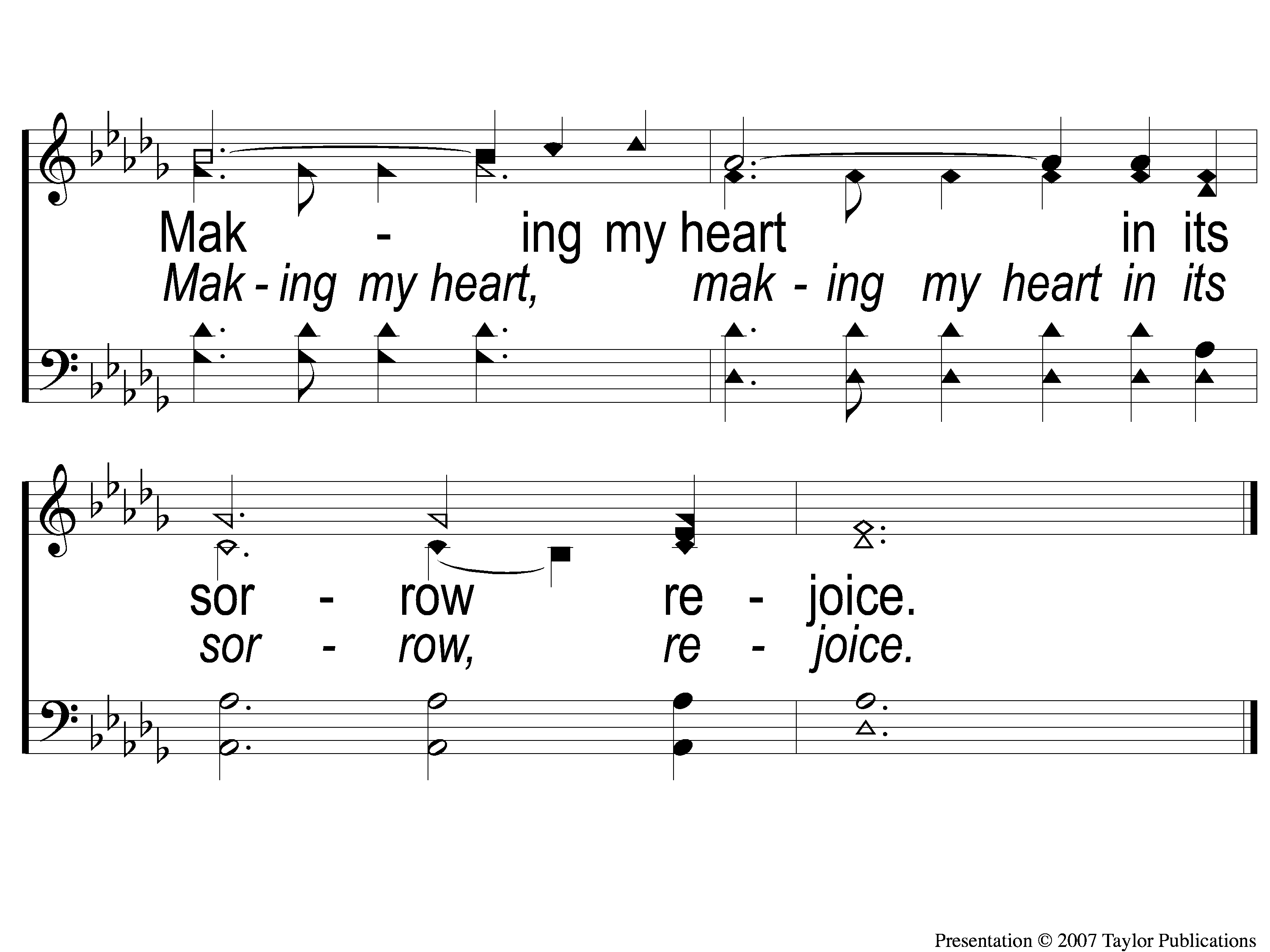 Whispering Hope
497
C-2 Whispering Hope
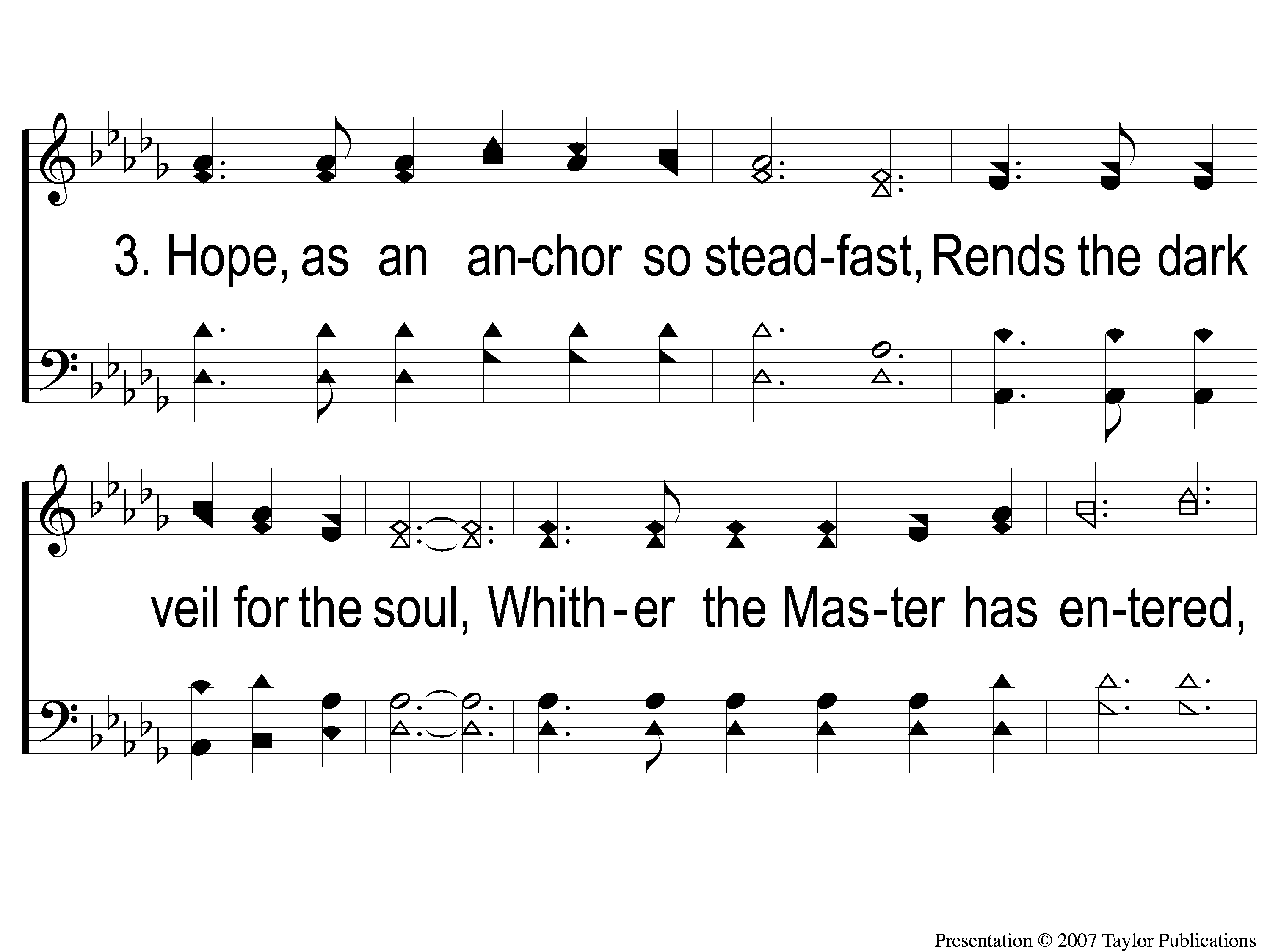 Whispering Hope
497
3-1 Whispering Hope
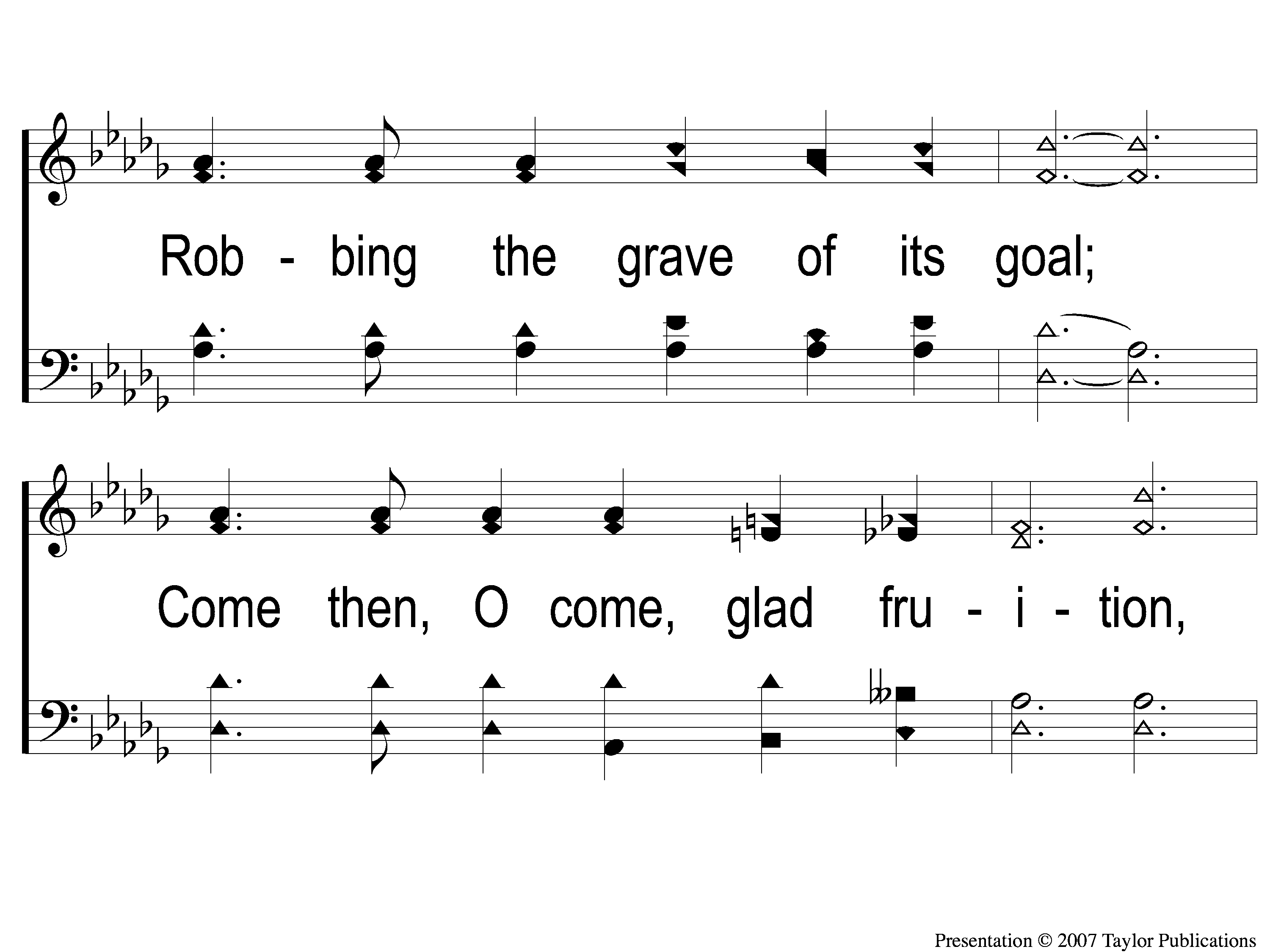 Whispering Hope
497
3-2 Whispering Hope
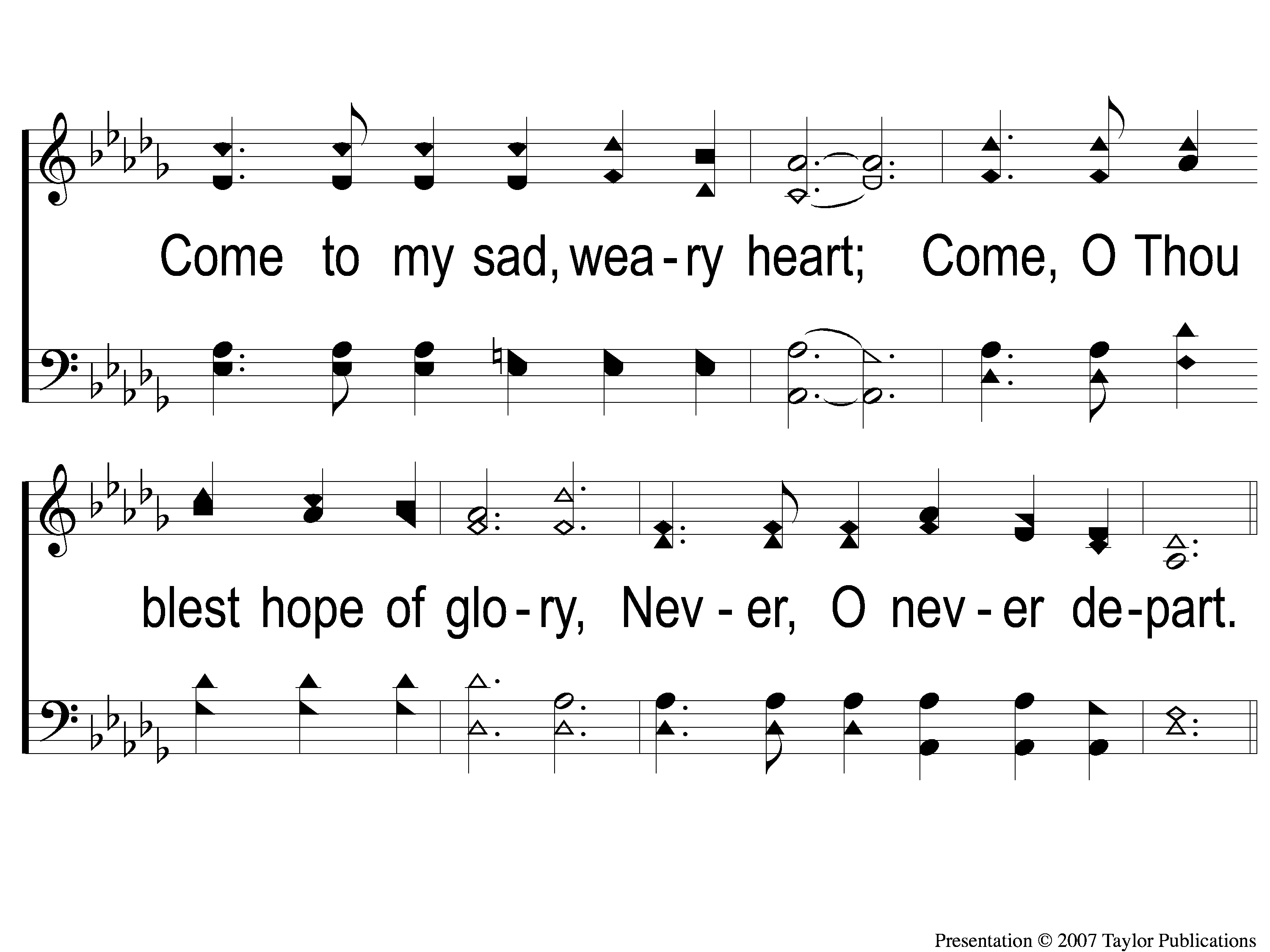 Whispering Hope
497
3-3 Whispering Hope
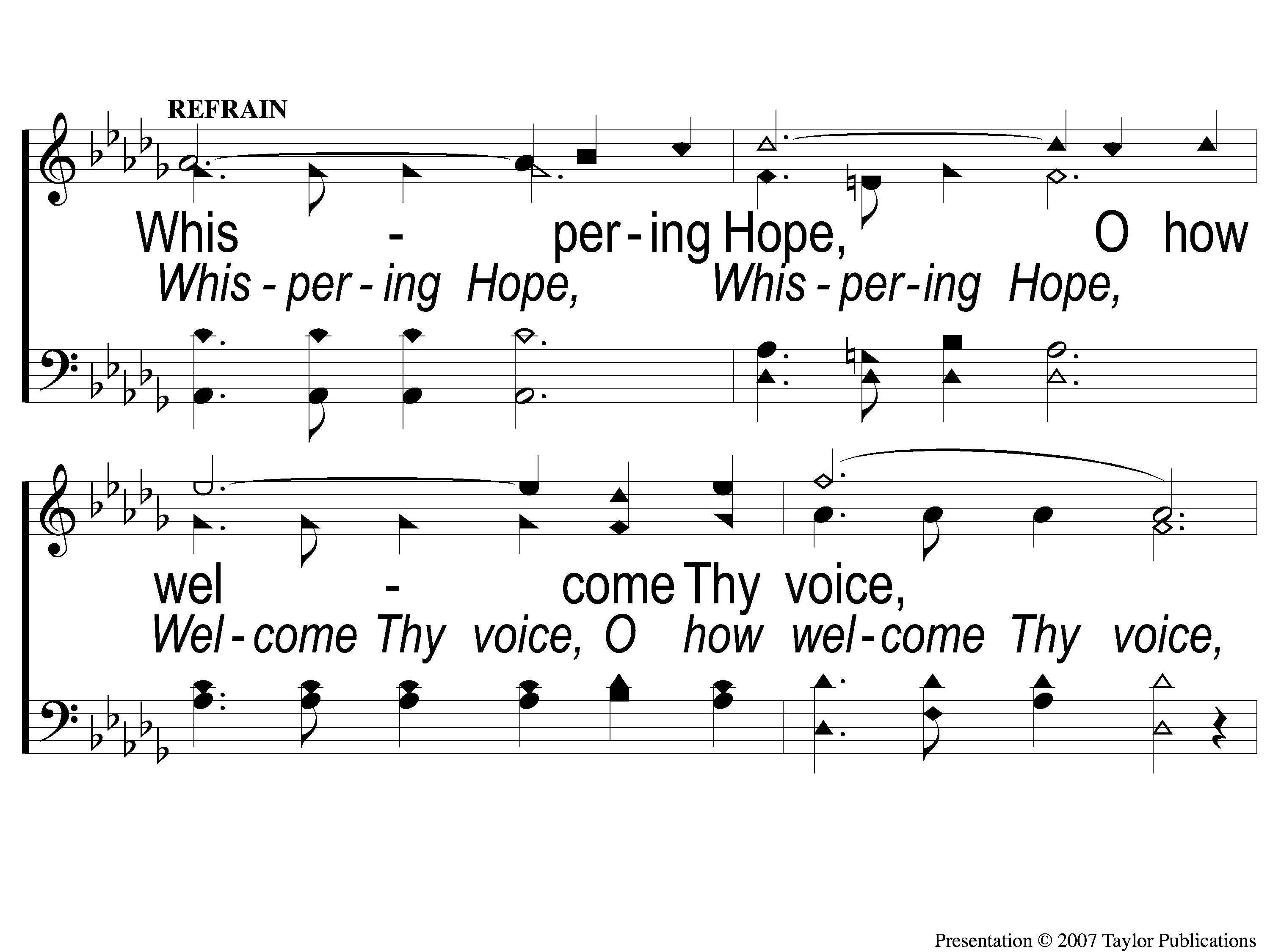 Whispering Hope
497
C-1 Whispering Hope
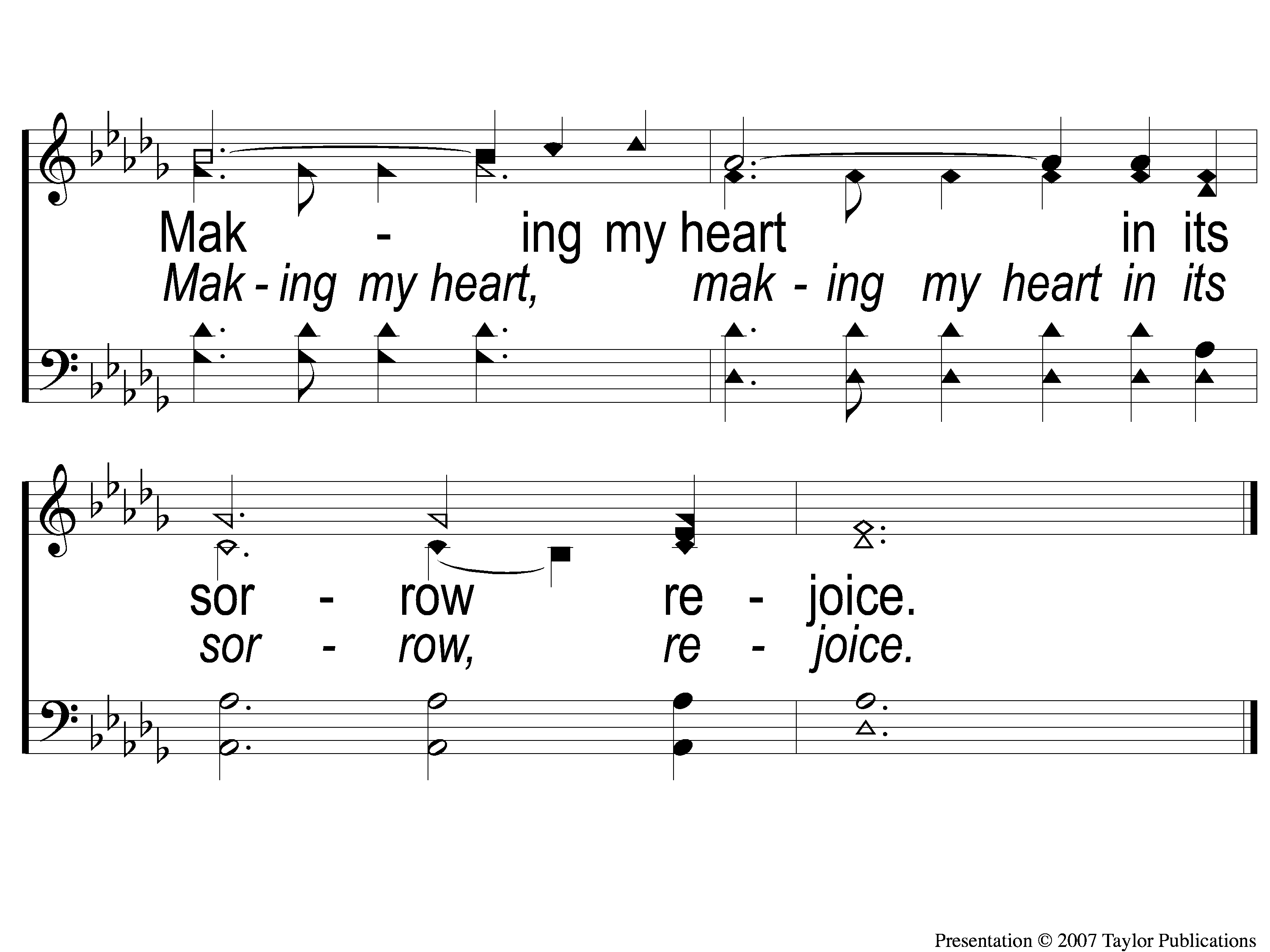 Whispering Hope
497
C-2 Whispering Hope
Opening Prayer
Song:
Shine, Jesus, Shine
#290
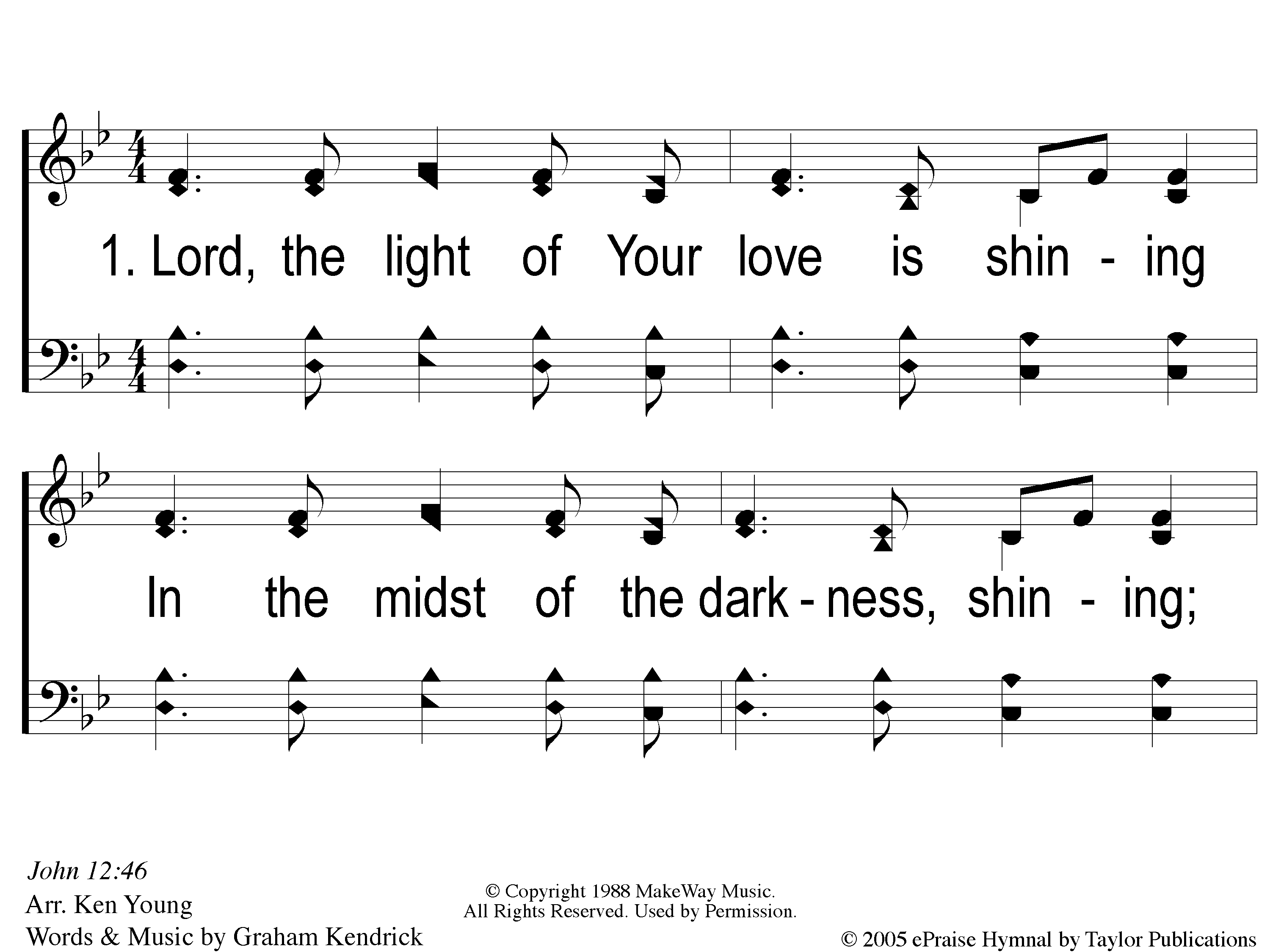 Shine, Jesus, Shine
290
1-1 Shine Jesus Shine
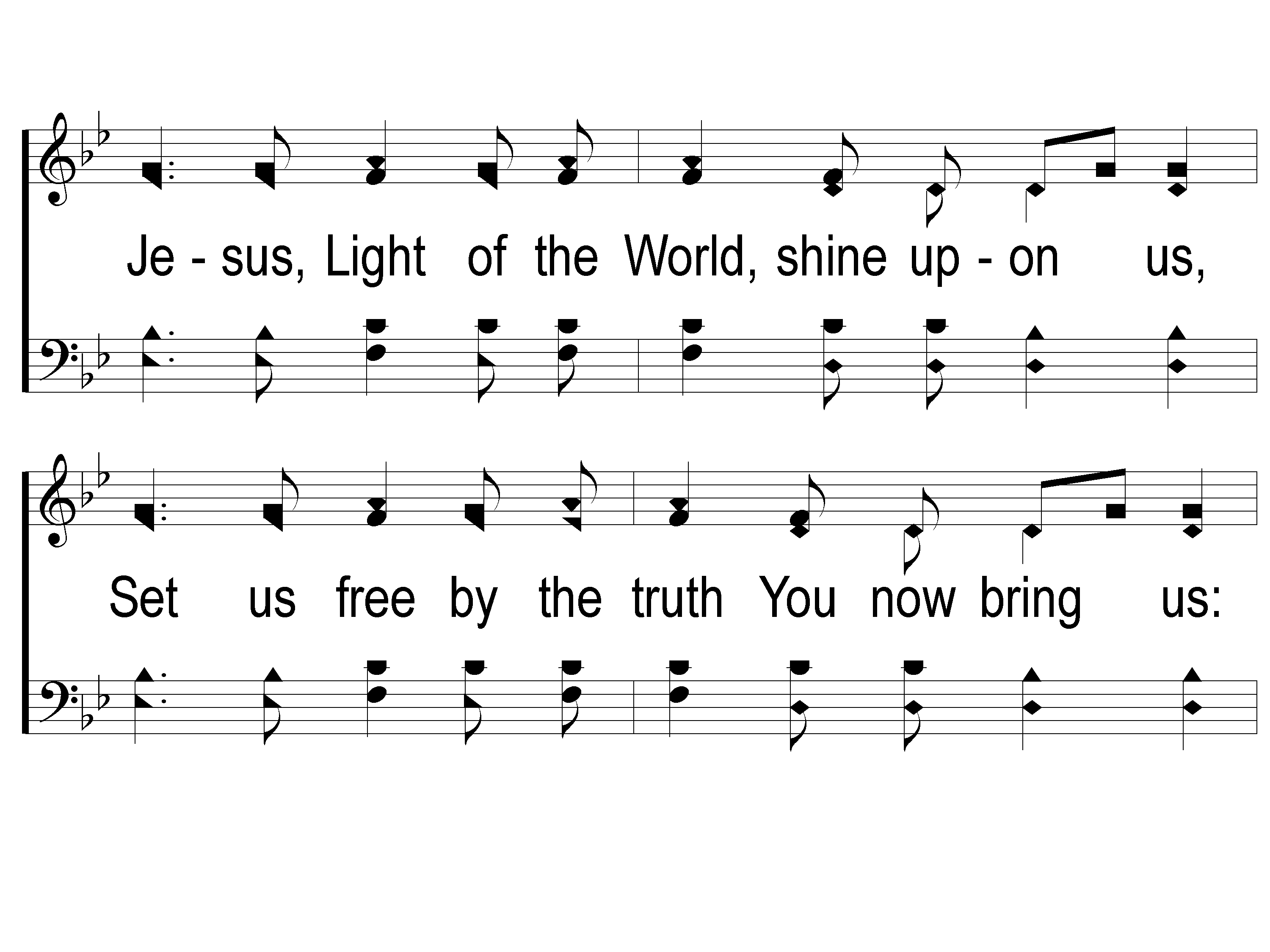 Shine, Jesus, Shine
290
1-2 Shine Jesus Shine
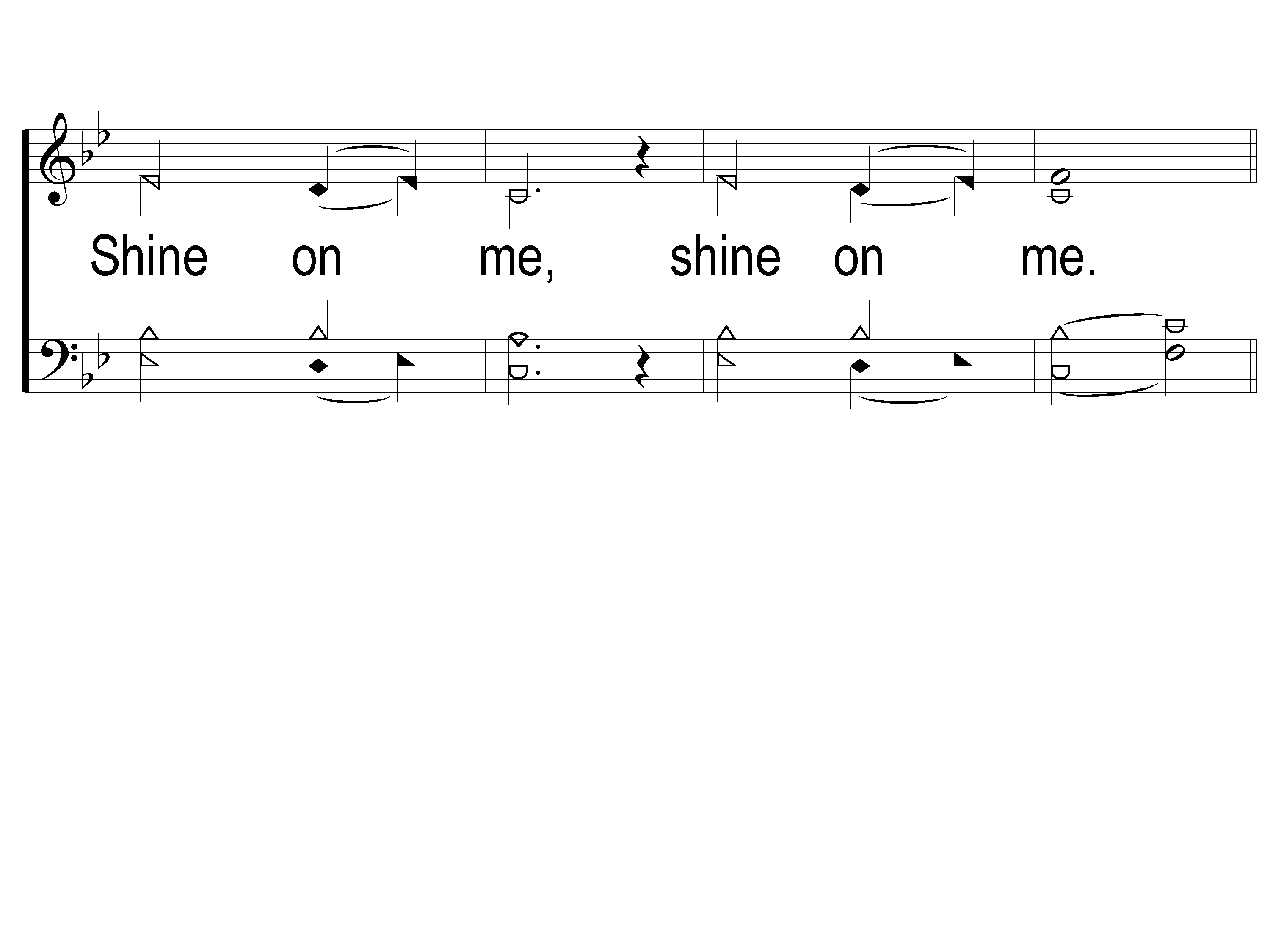 Shine, Jesus, Shine
290
1-3 Shine Jesus Shine
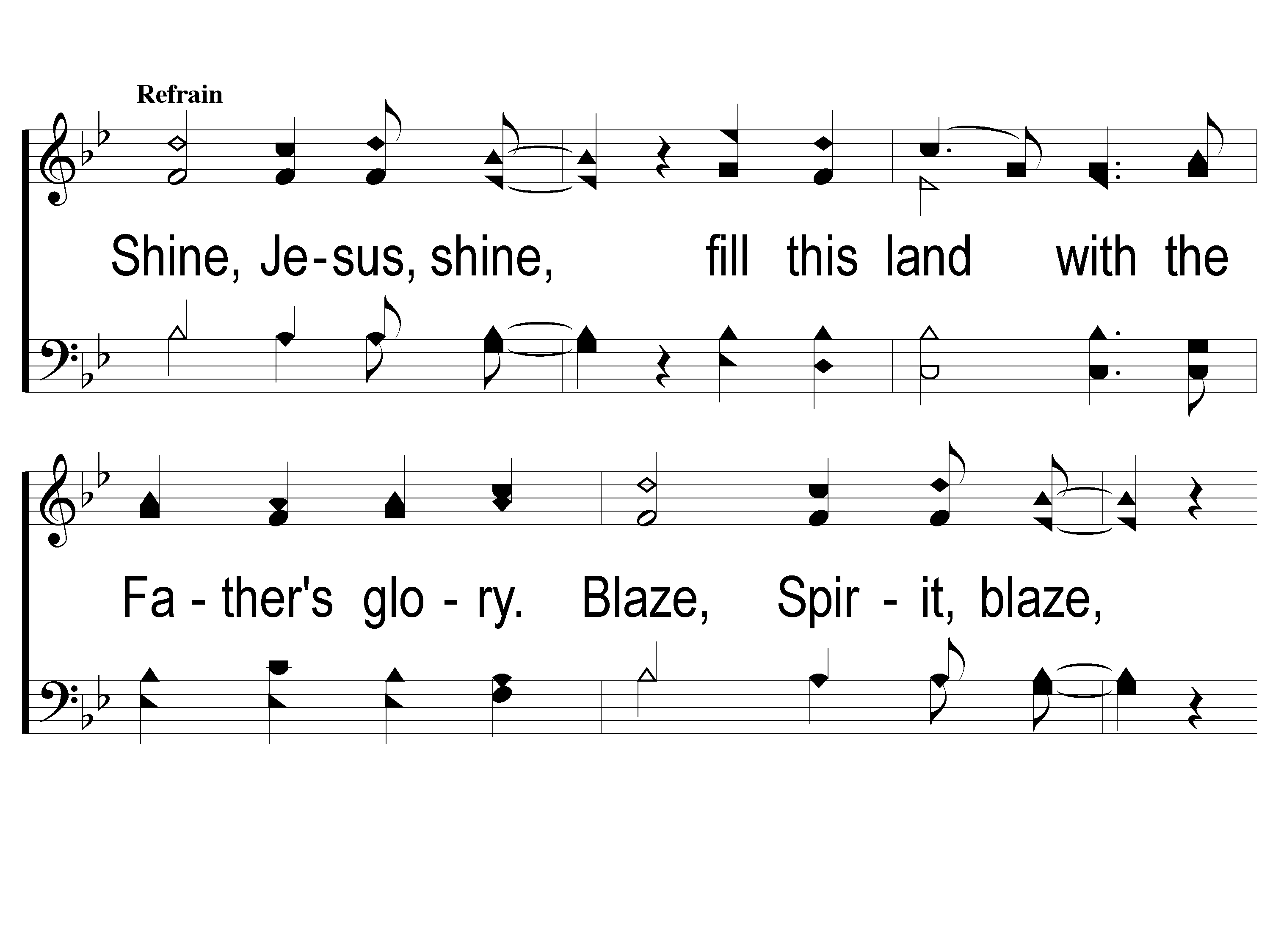 Shine, Jesus, Shine
290
C-1 Shine Jesus Shine
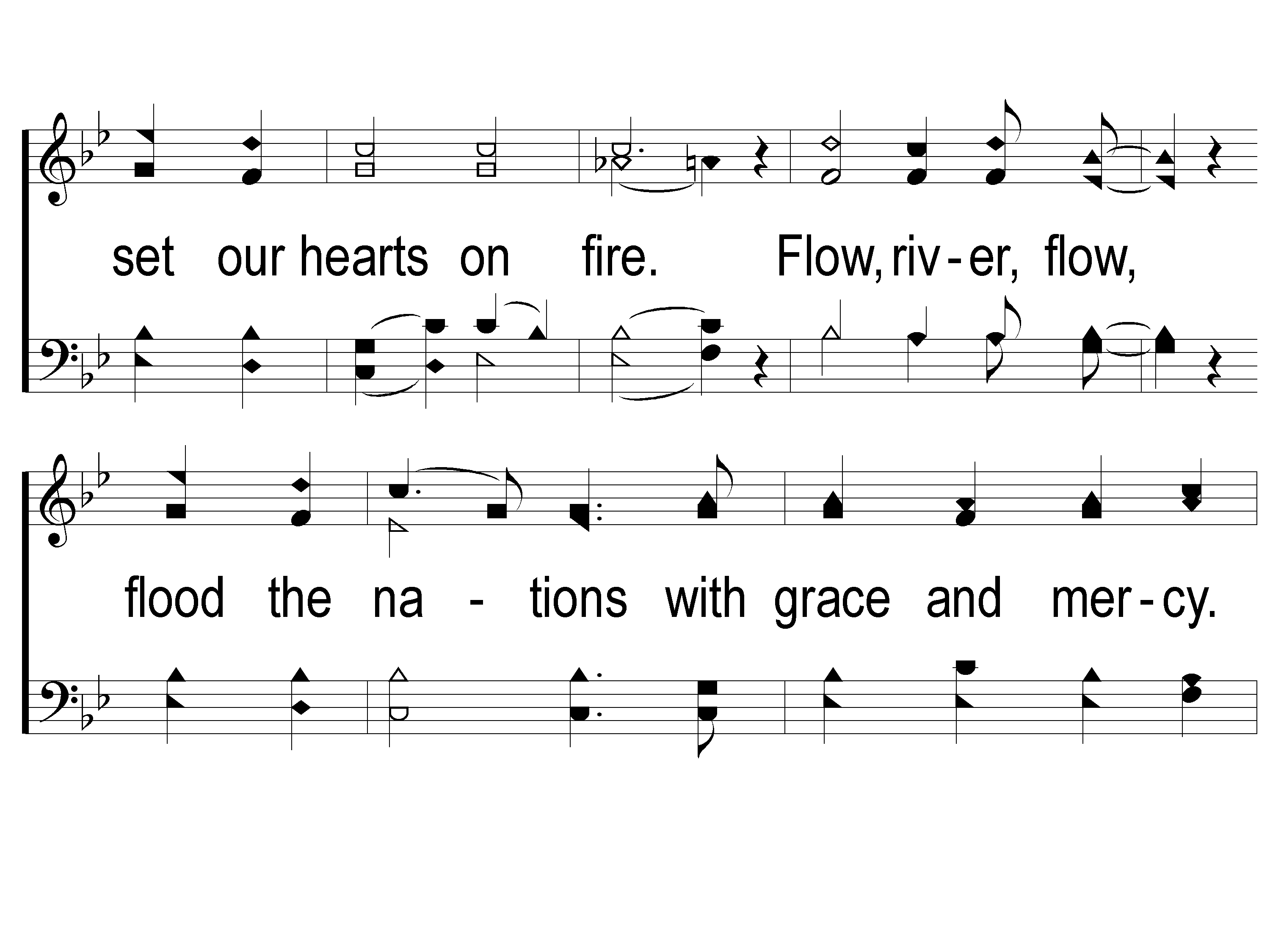 Shine, Jesus, Shine
290
C-2 Shine Jesus Shine
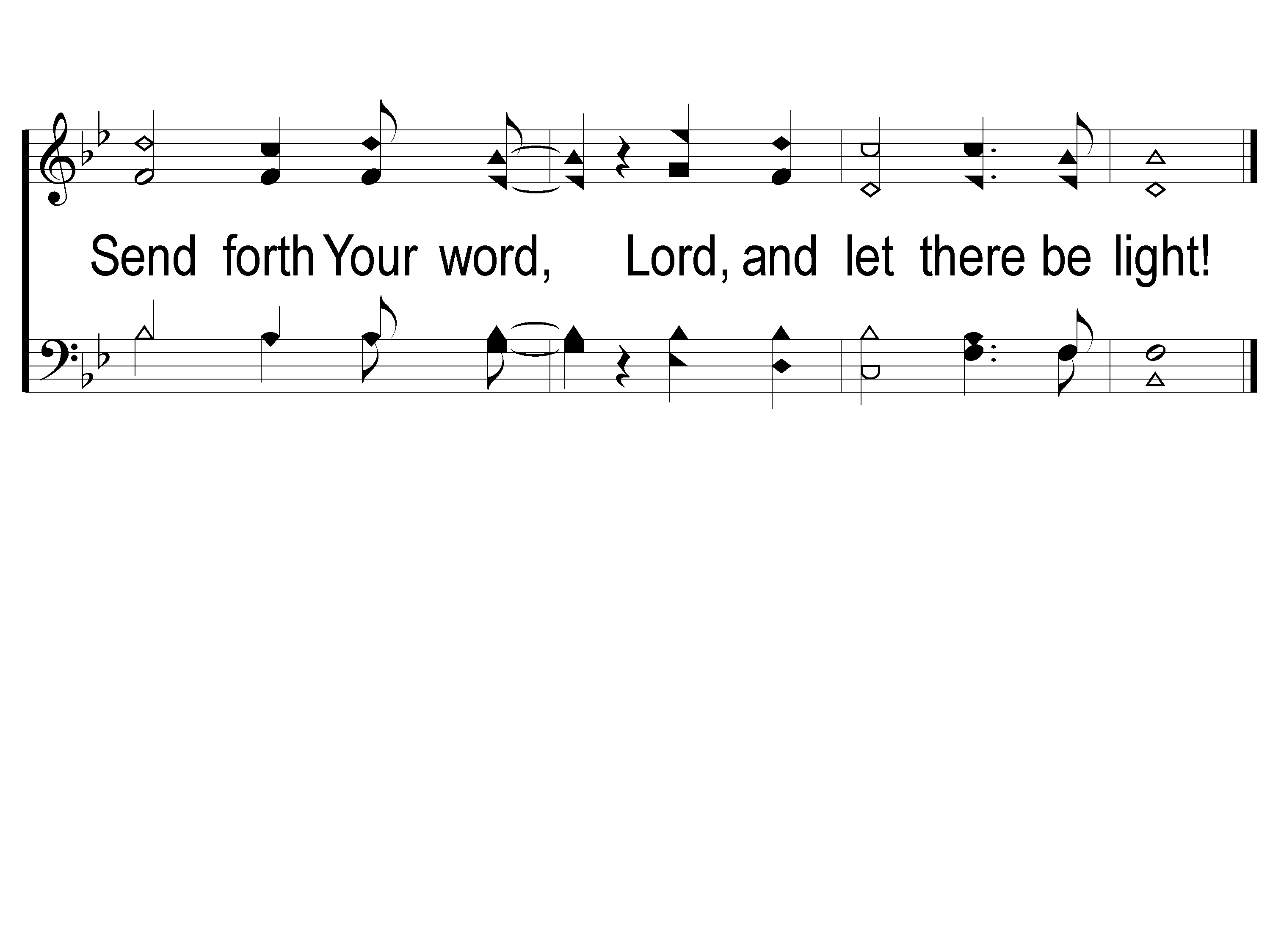 Shine, Jesus, Shine
290
C-3 Shine Jesus Shine
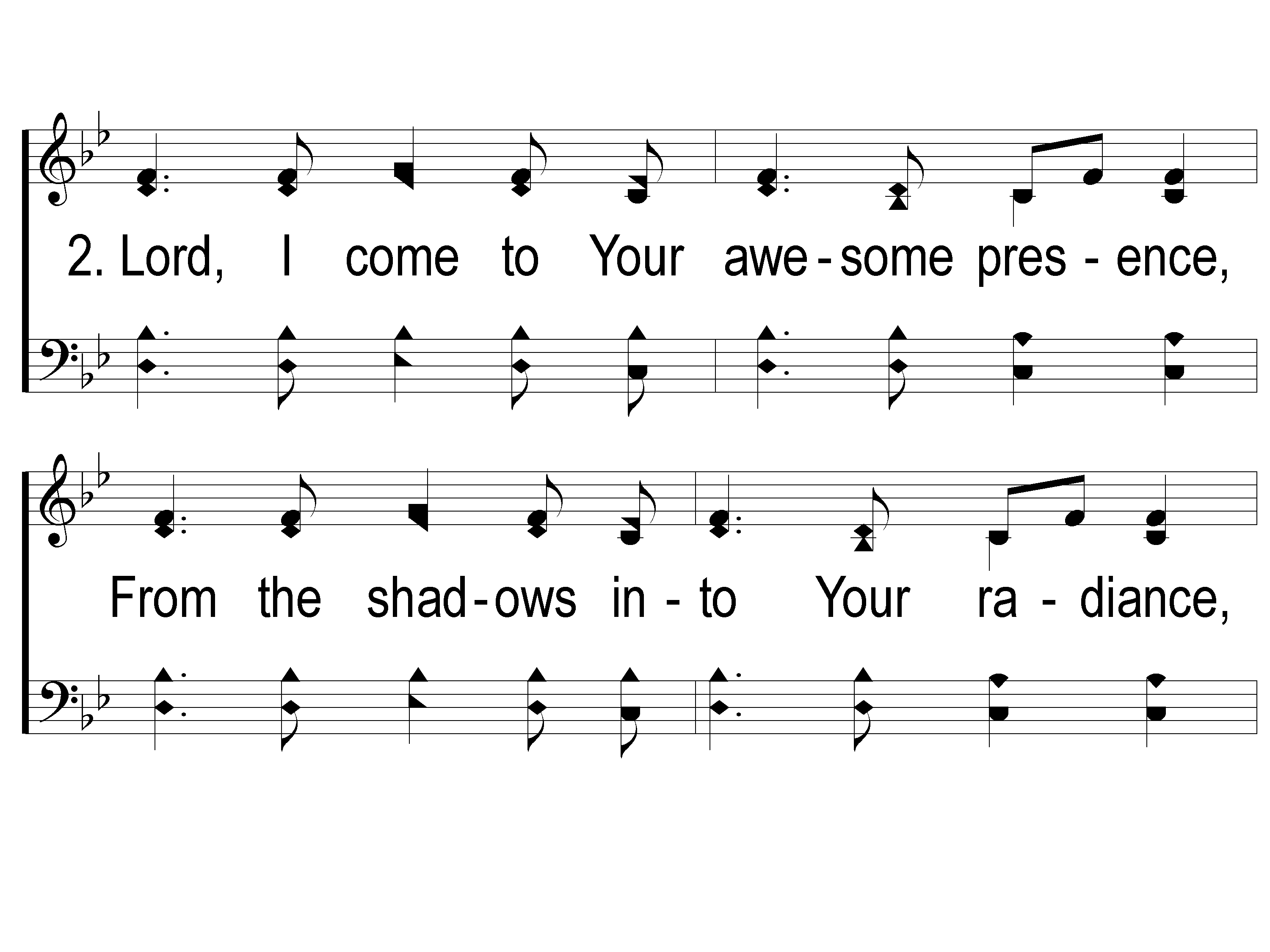 Shine, Jesus, Shine
290
2-1 Shine Jesus Shine
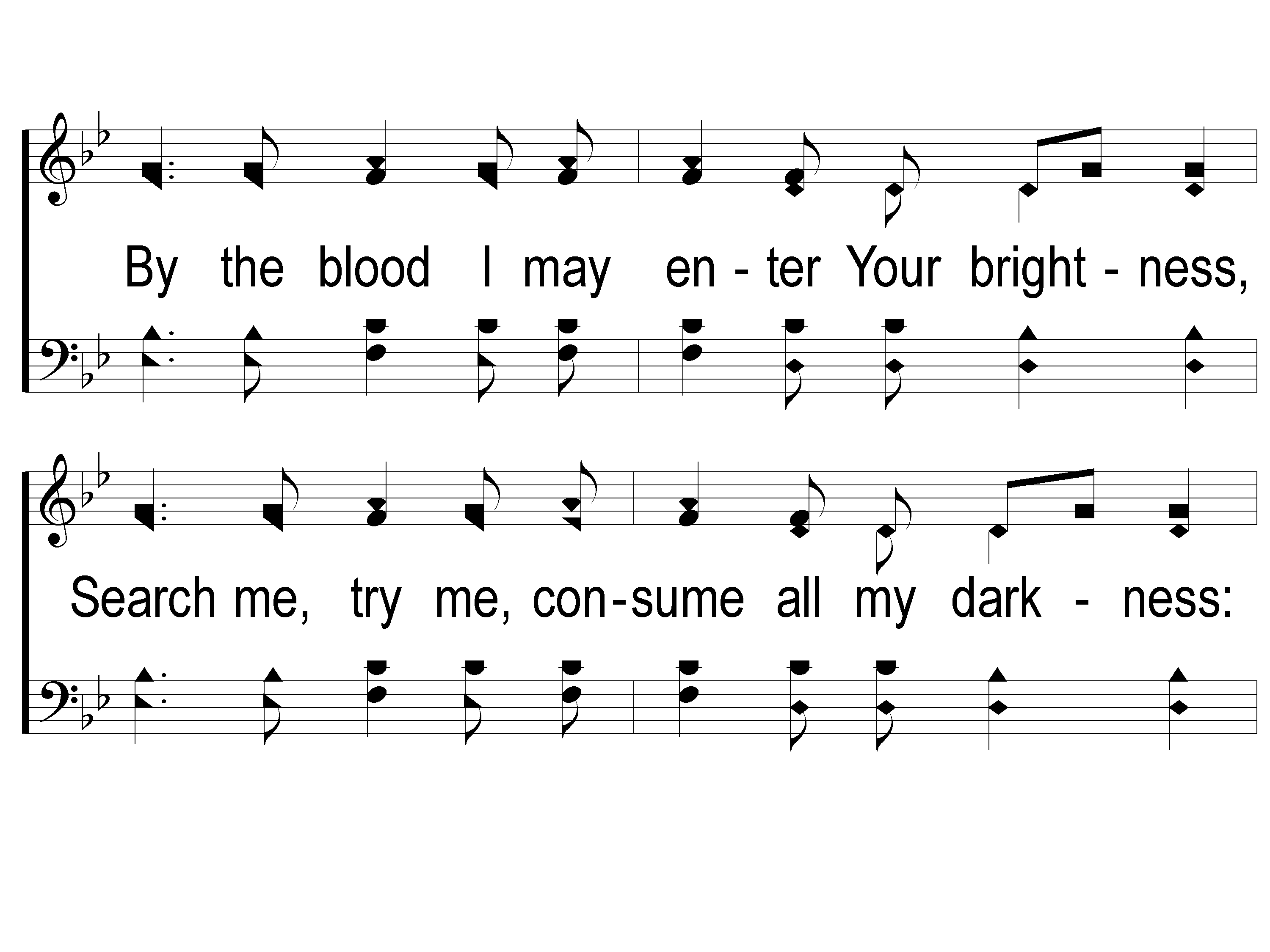 Shine, Jesus, Shine
290
2-2 Shine Jesus Shine
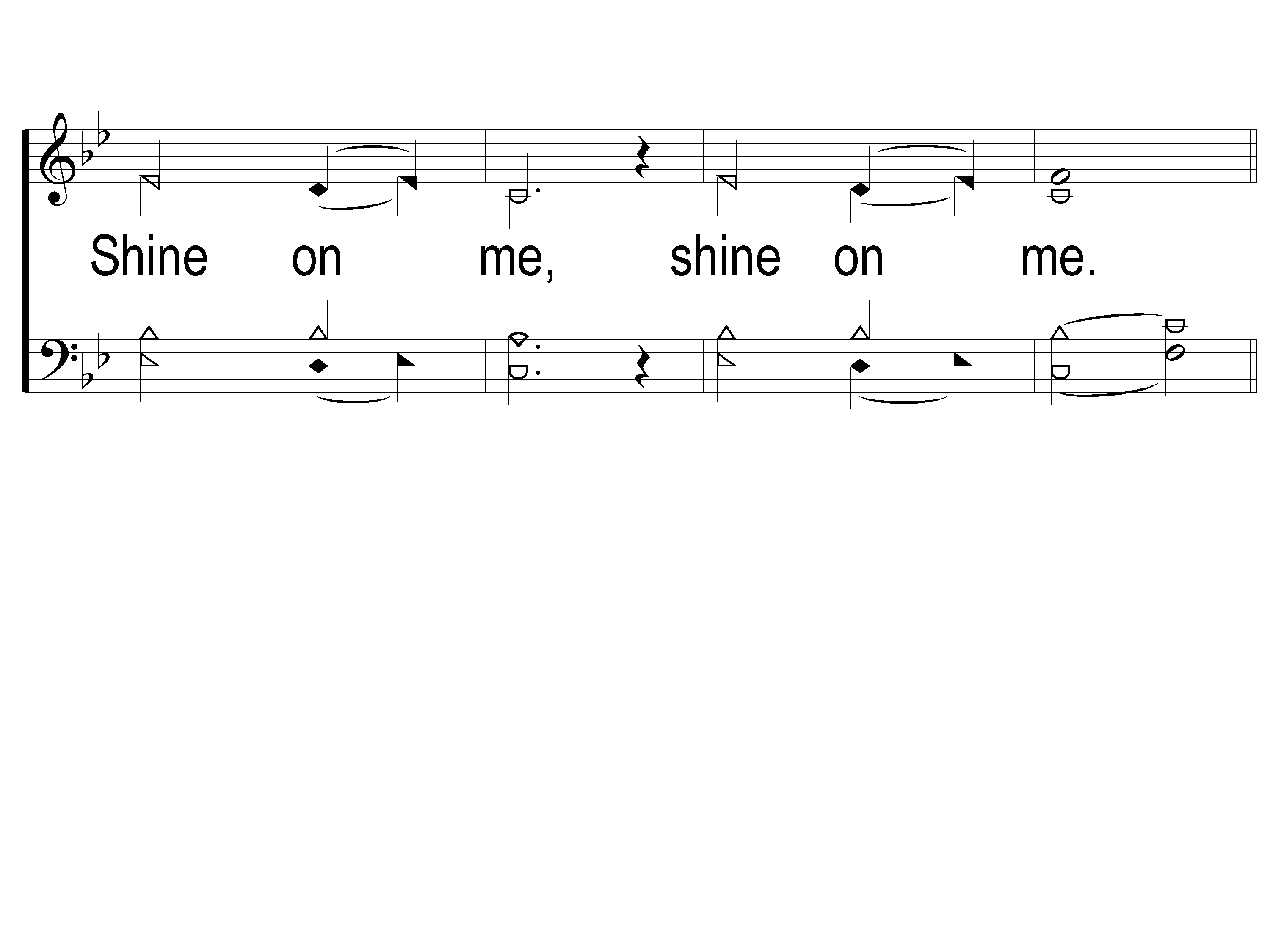 Shine, Jesus, Shine
290
2-3 Shine Jesus Shine
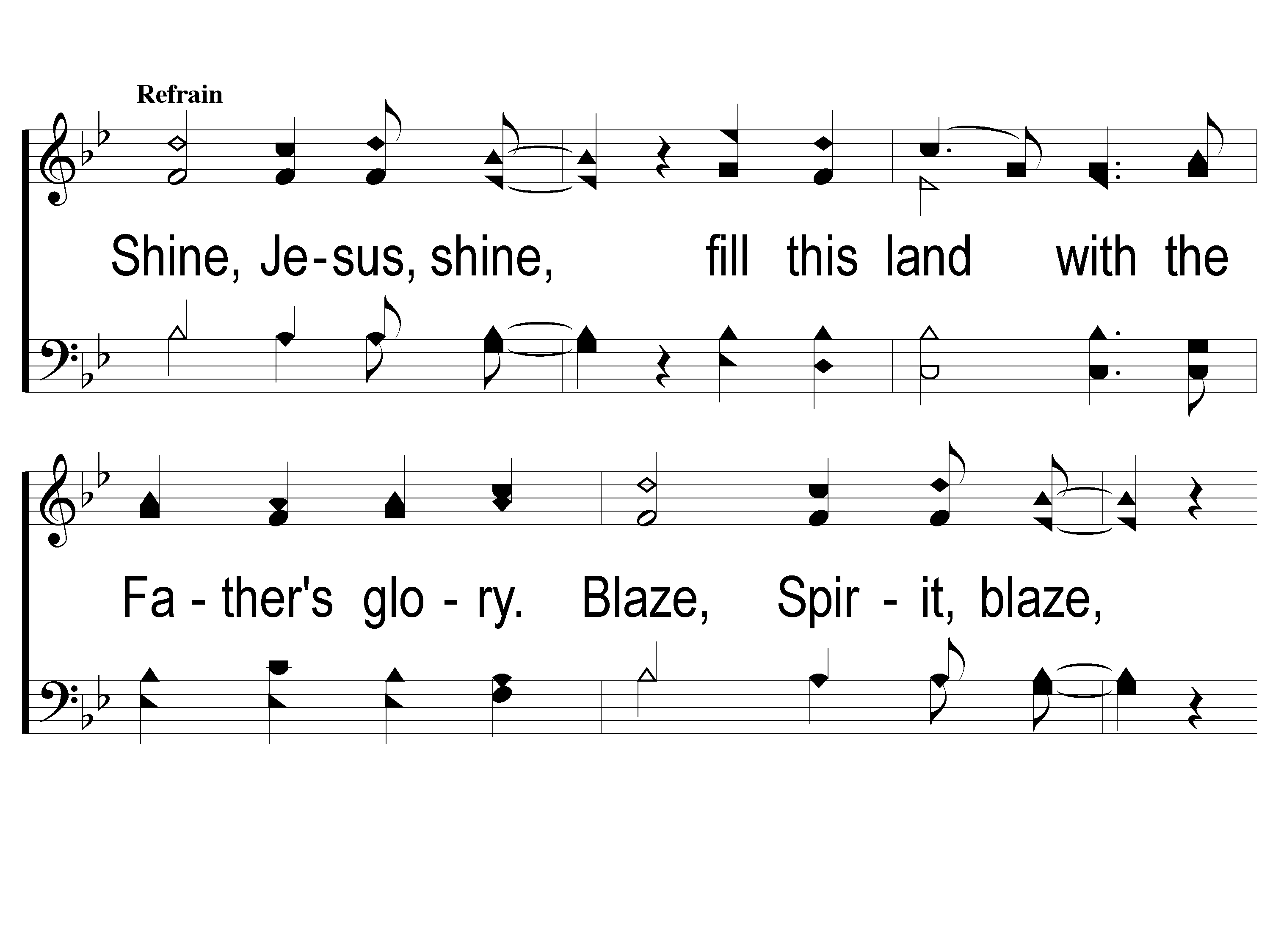 Shine, Jesus, Shine
290
C-1 Shine Jesus Shine
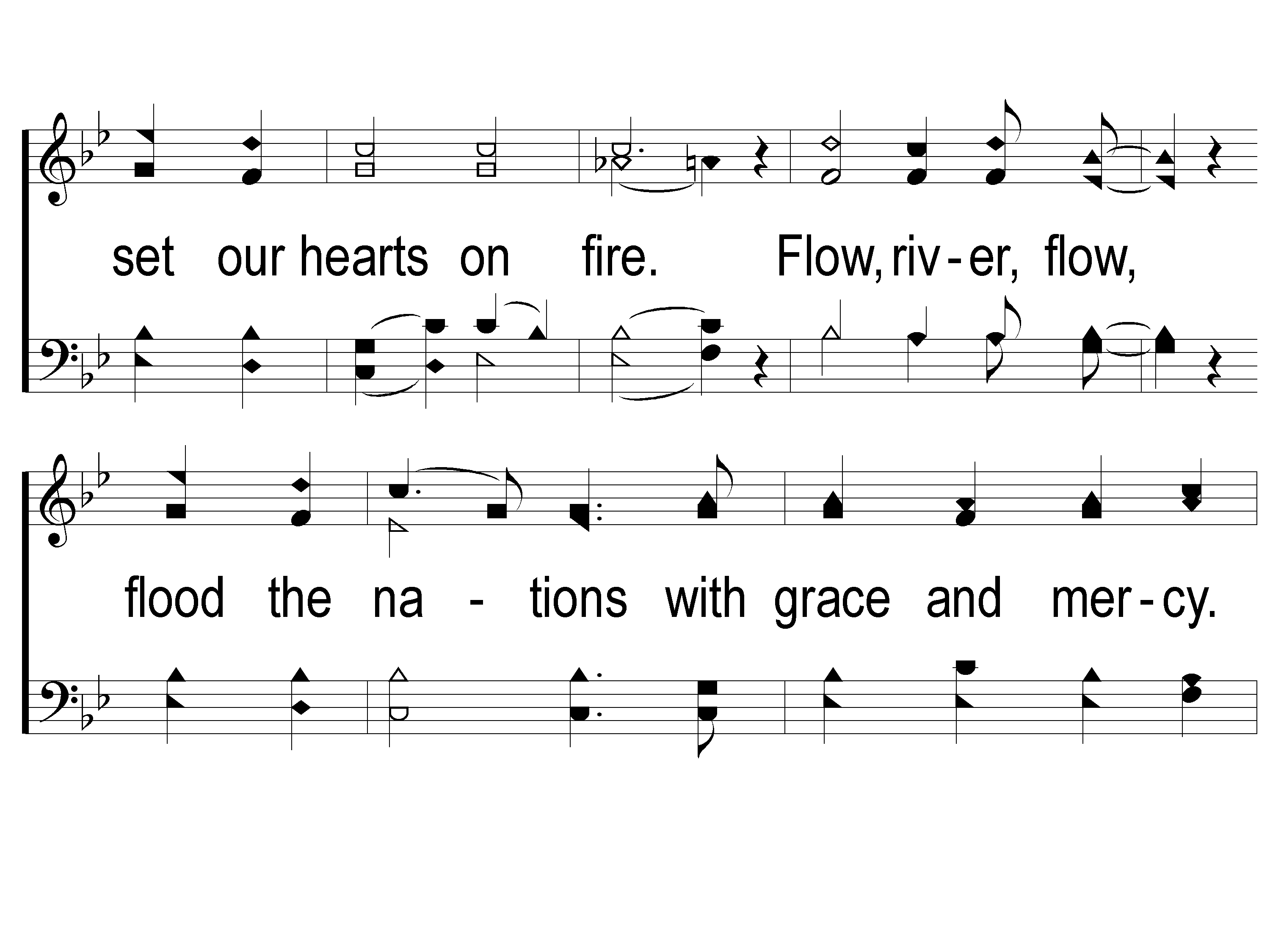 Shine, Jesus, Shine
290
C-2 Shine Jesus Shine
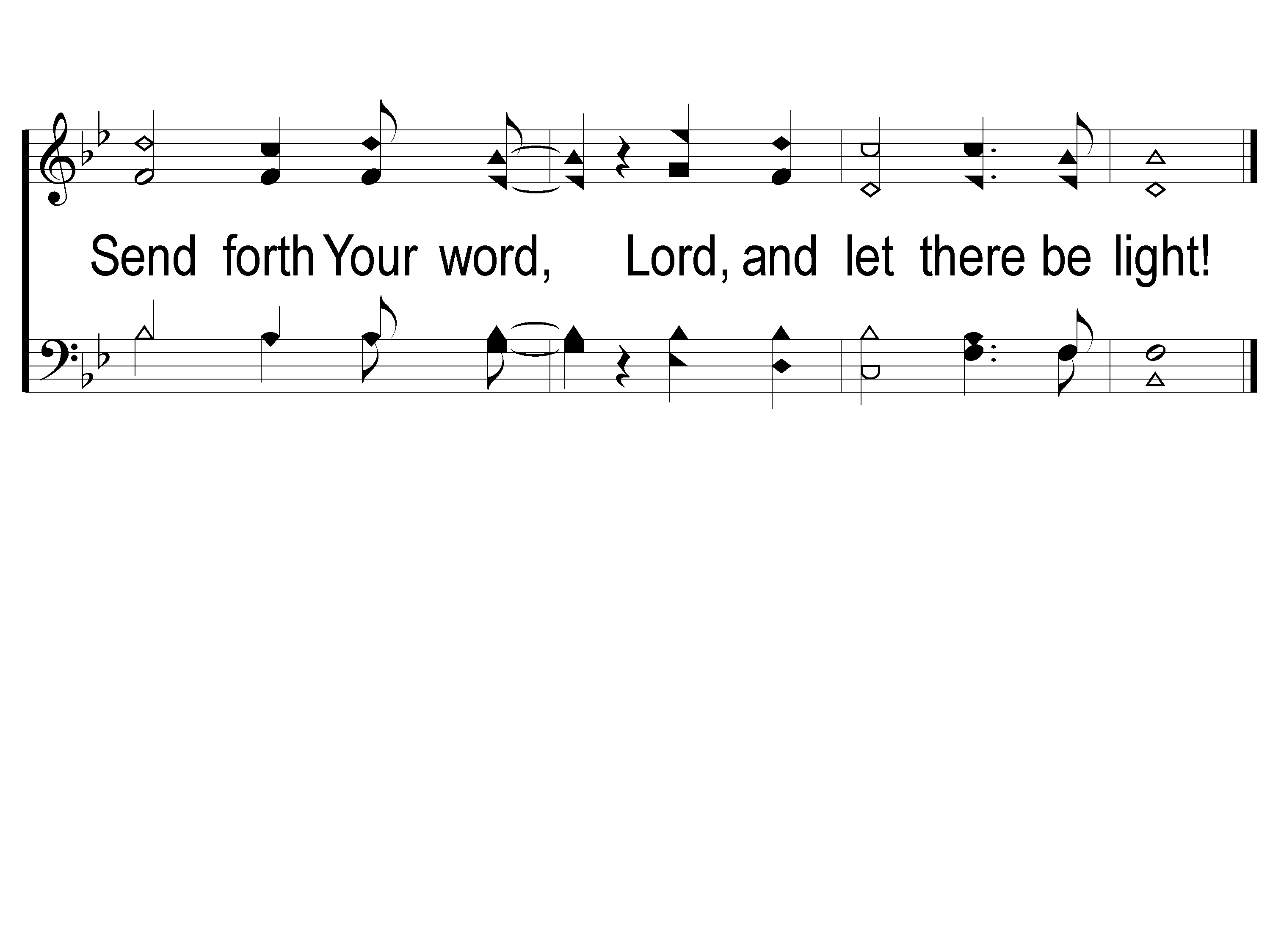 Shine, Jesus, Shine
290
C-3 Shine Jesus Shine
Song:
Sing To Me Of Heaven
#716
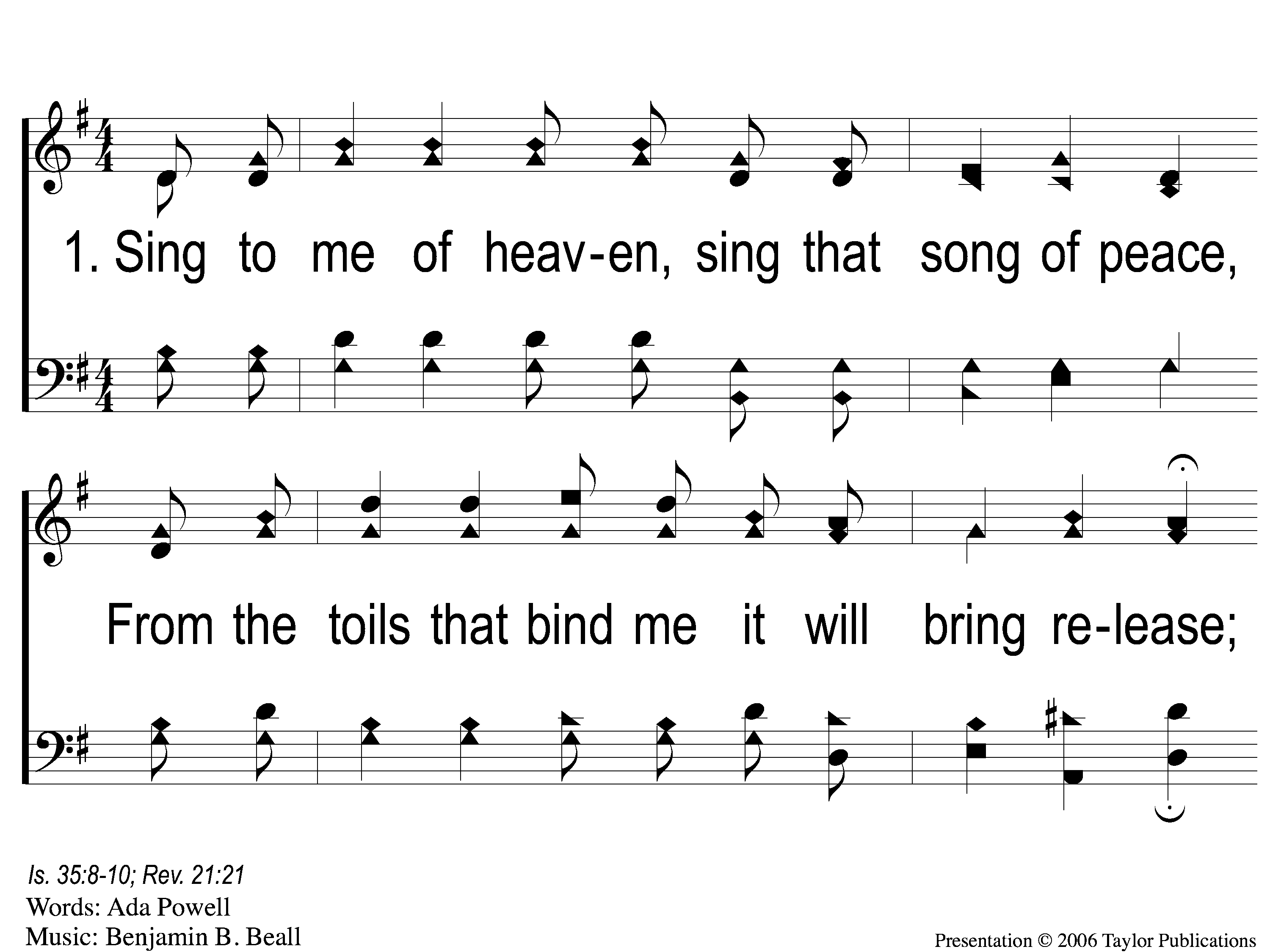 Sing To Me of Heaven
716
1-1 Sing to Me of Heaven
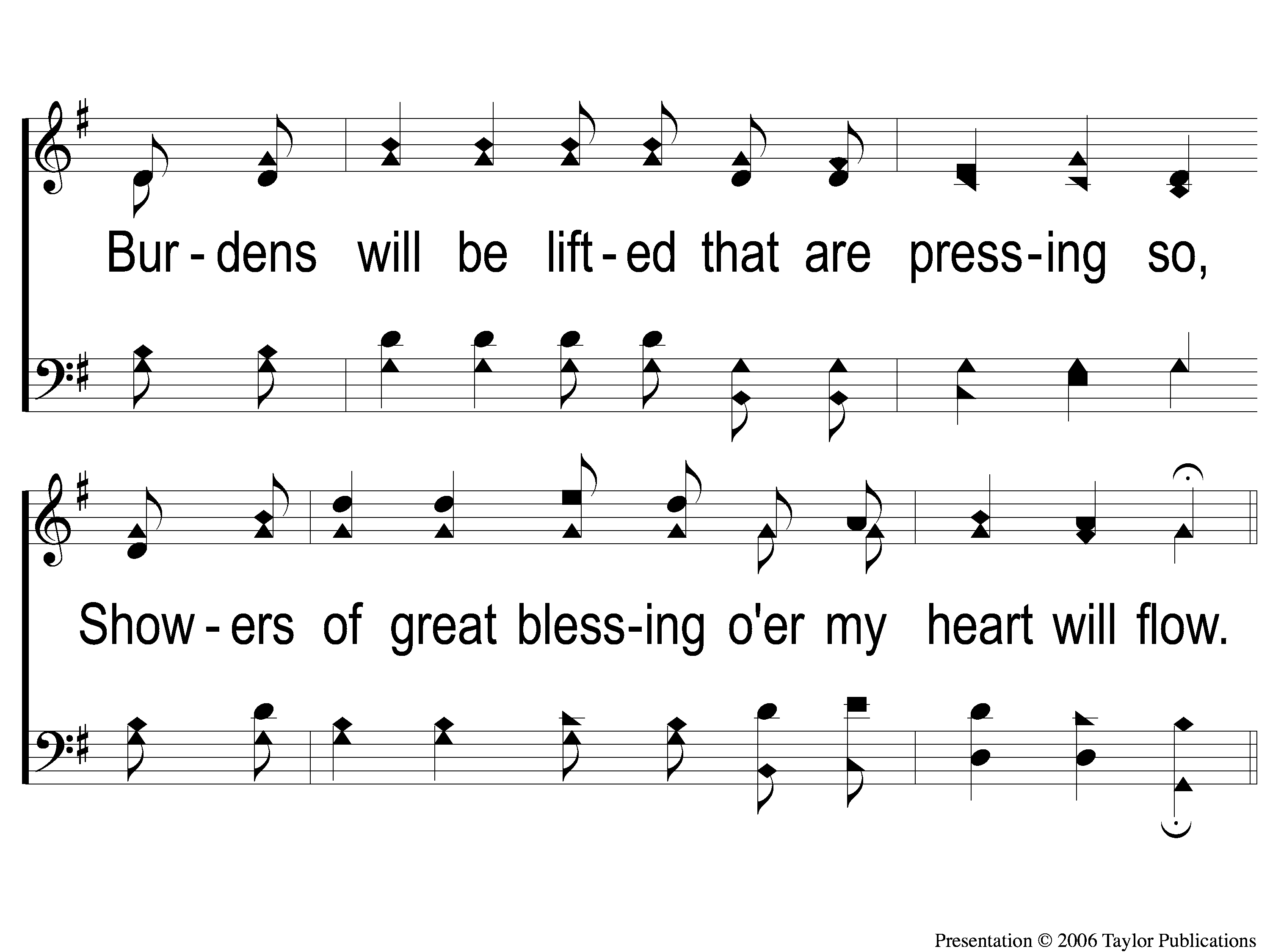 Sing To Me of Heaven
716
1-2 Sing to Me of Heaven
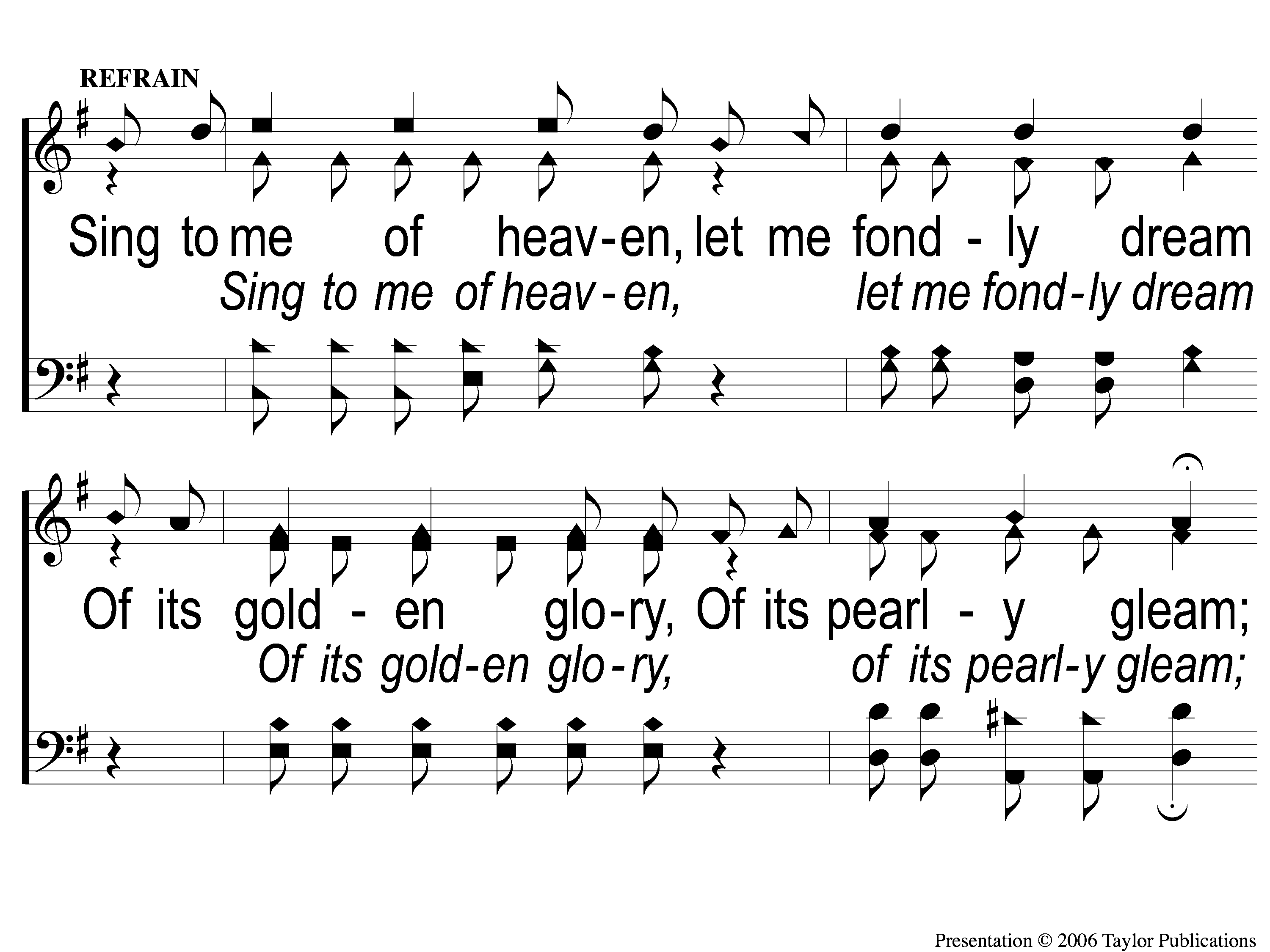 Sing To Me of Heaven
716
C-1 Sing to Me of Heaven
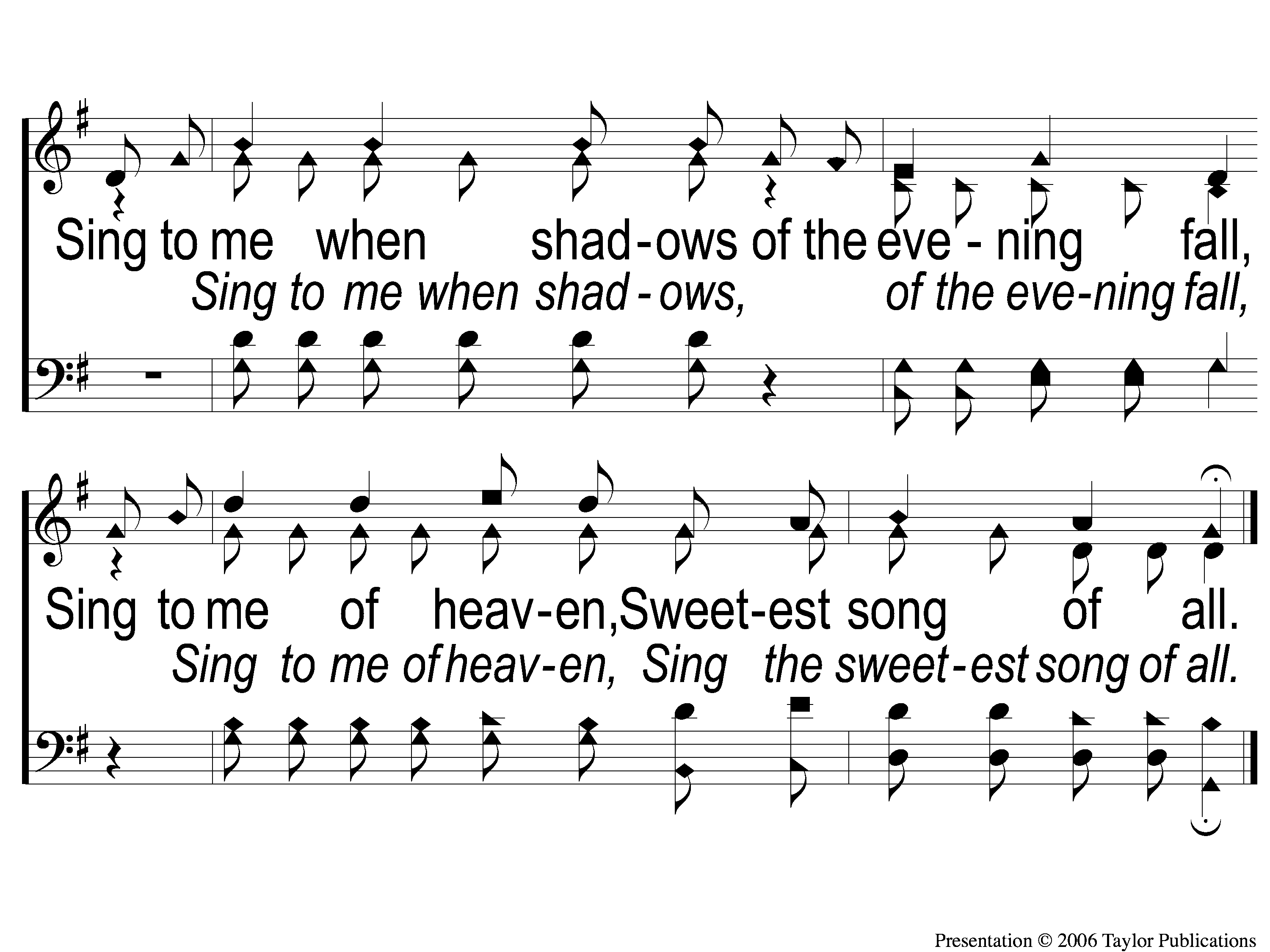 Sing To Me of Heaven
716
C-2 Sing to Me of Heaven
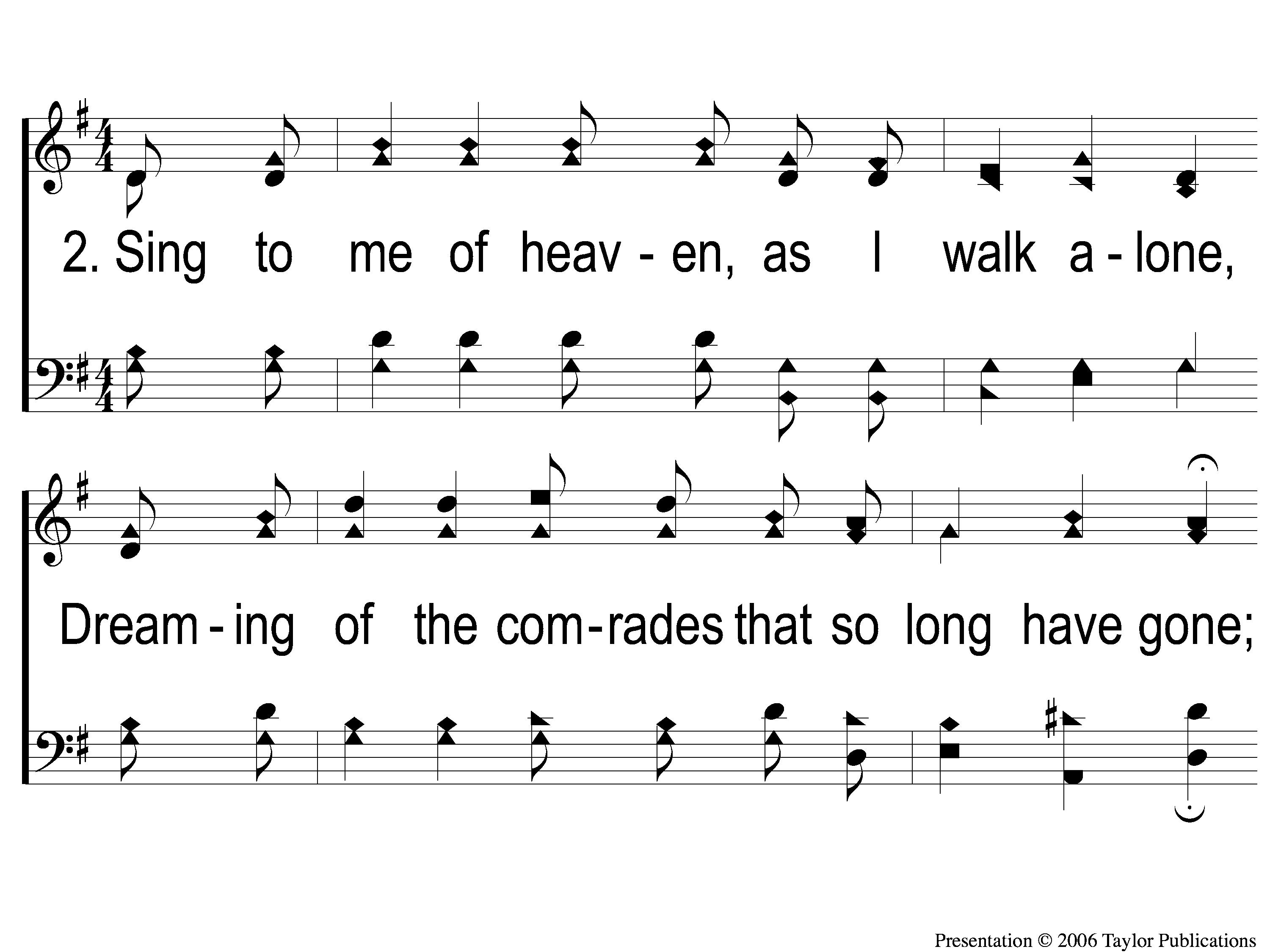 Sing To Me of Heaven
716
2-1 Sing to Me of Heaven
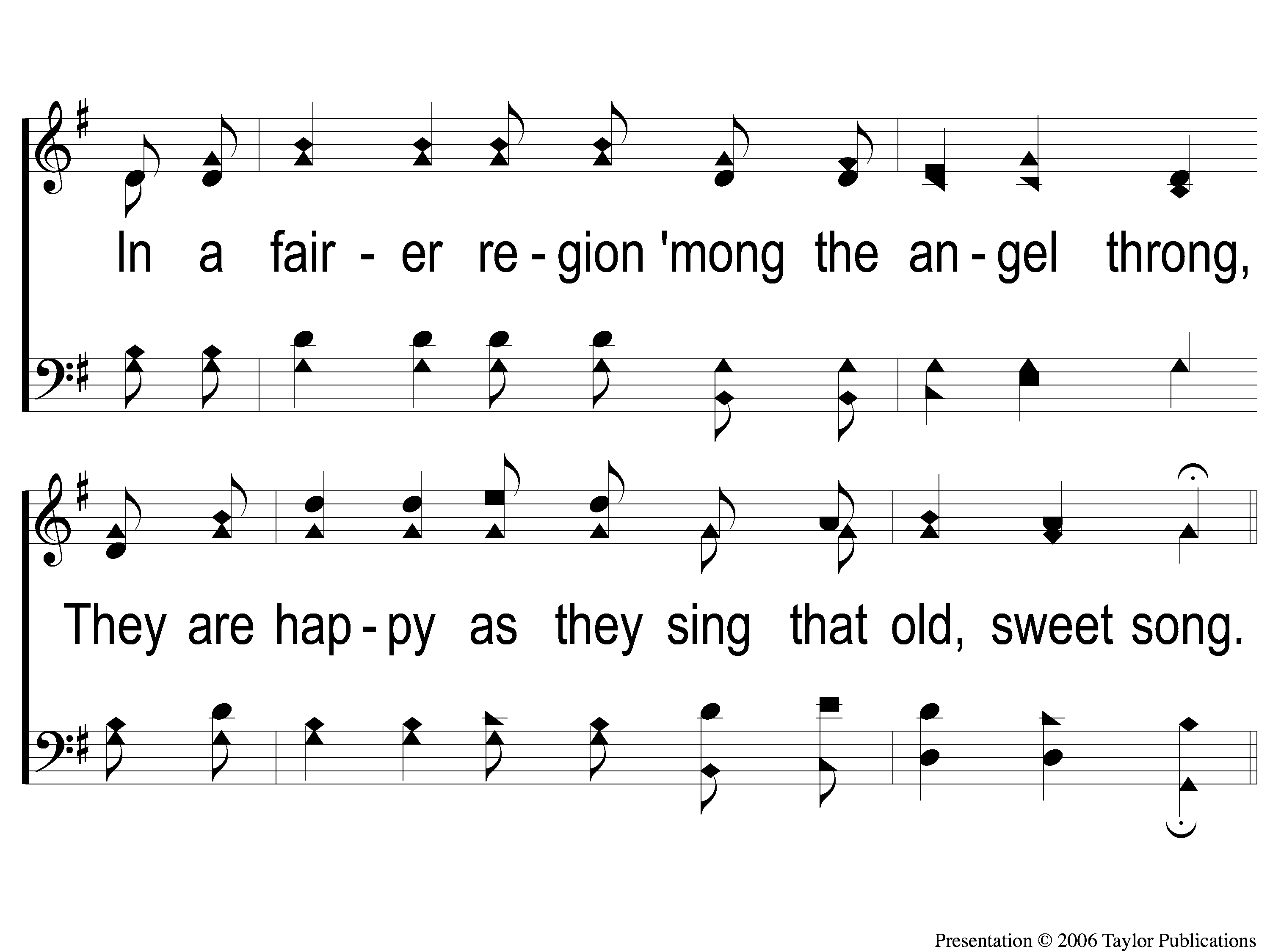 Sing To Me of Heaven
716
2-2 Sing to Me of Heaven
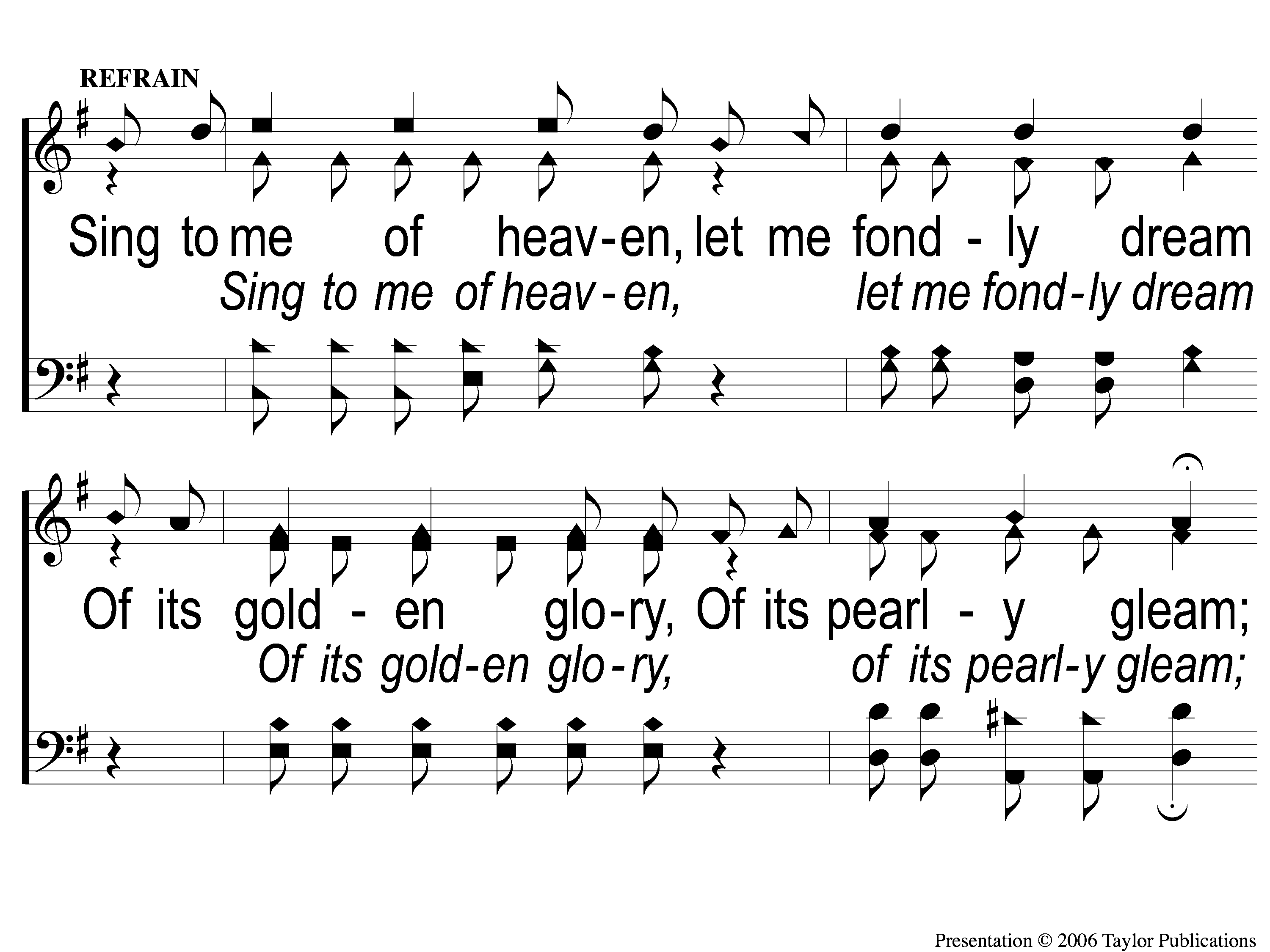 Sing To Me of Heaven
716
C-1 Sing to Me of Heaven
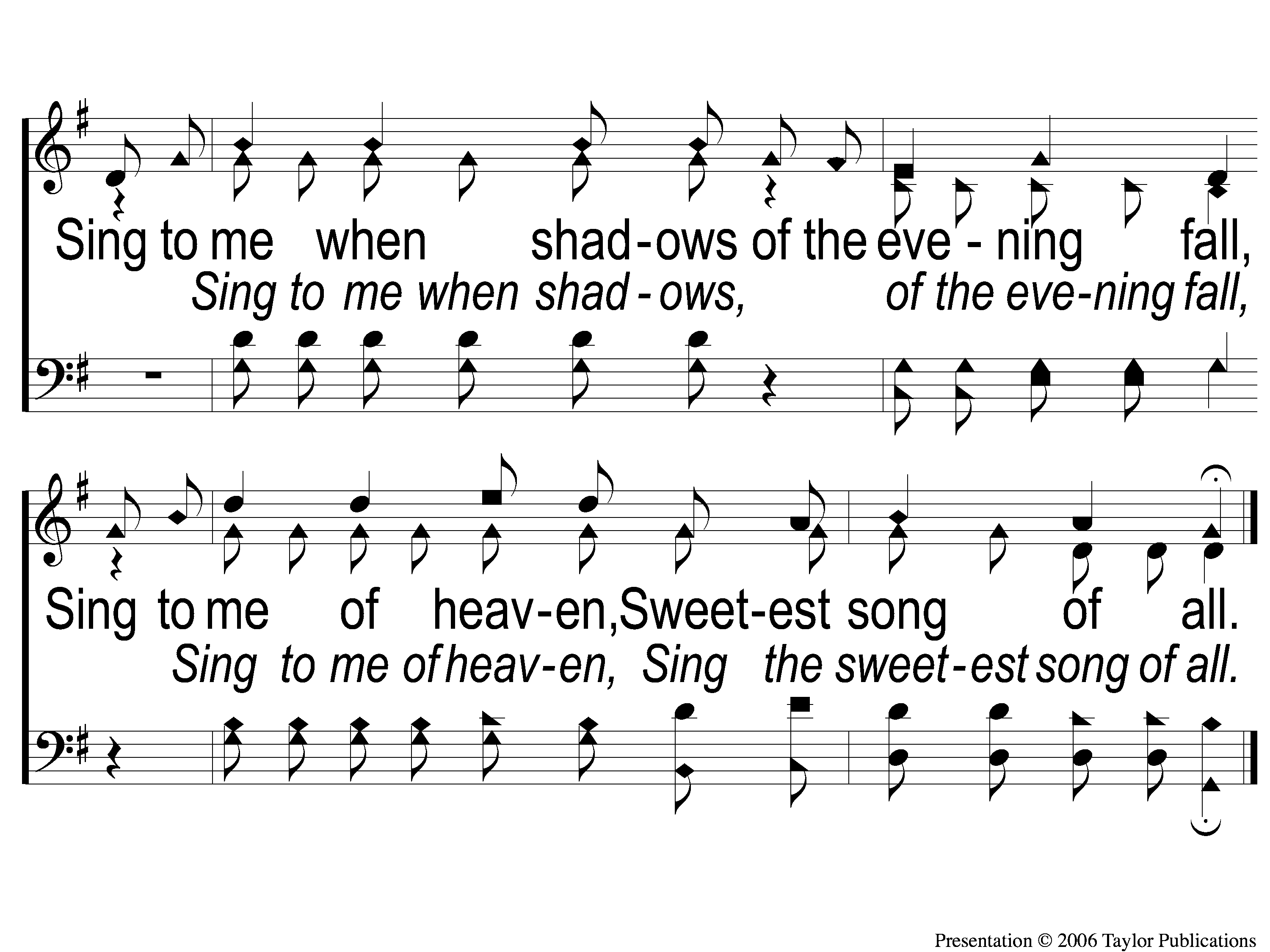 Sing To Me of Heaven
716
C-2 Sing to Me of Heaven
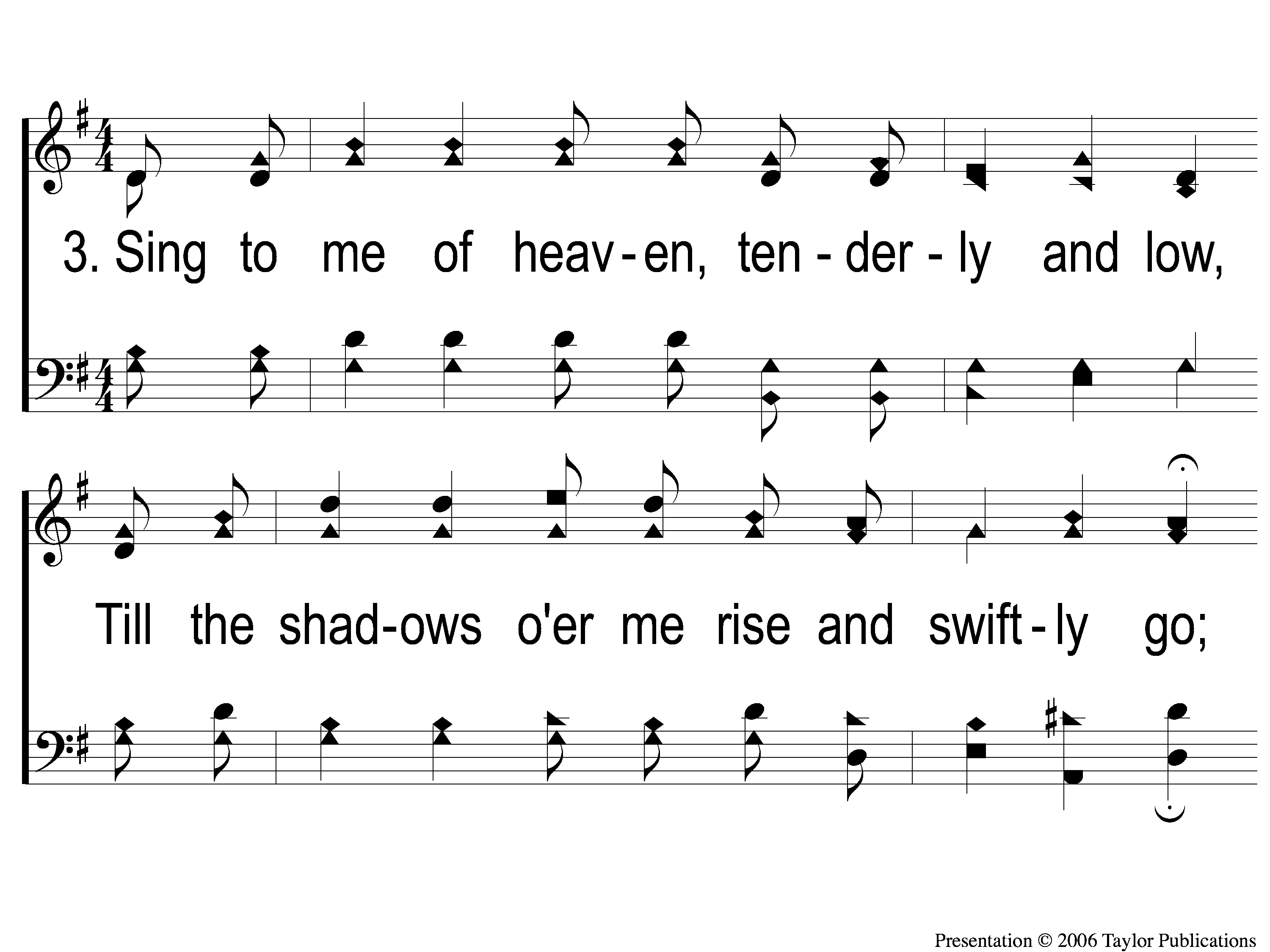 Sing To Me of Heaven
716
3-1 Sing to Me of Heaven
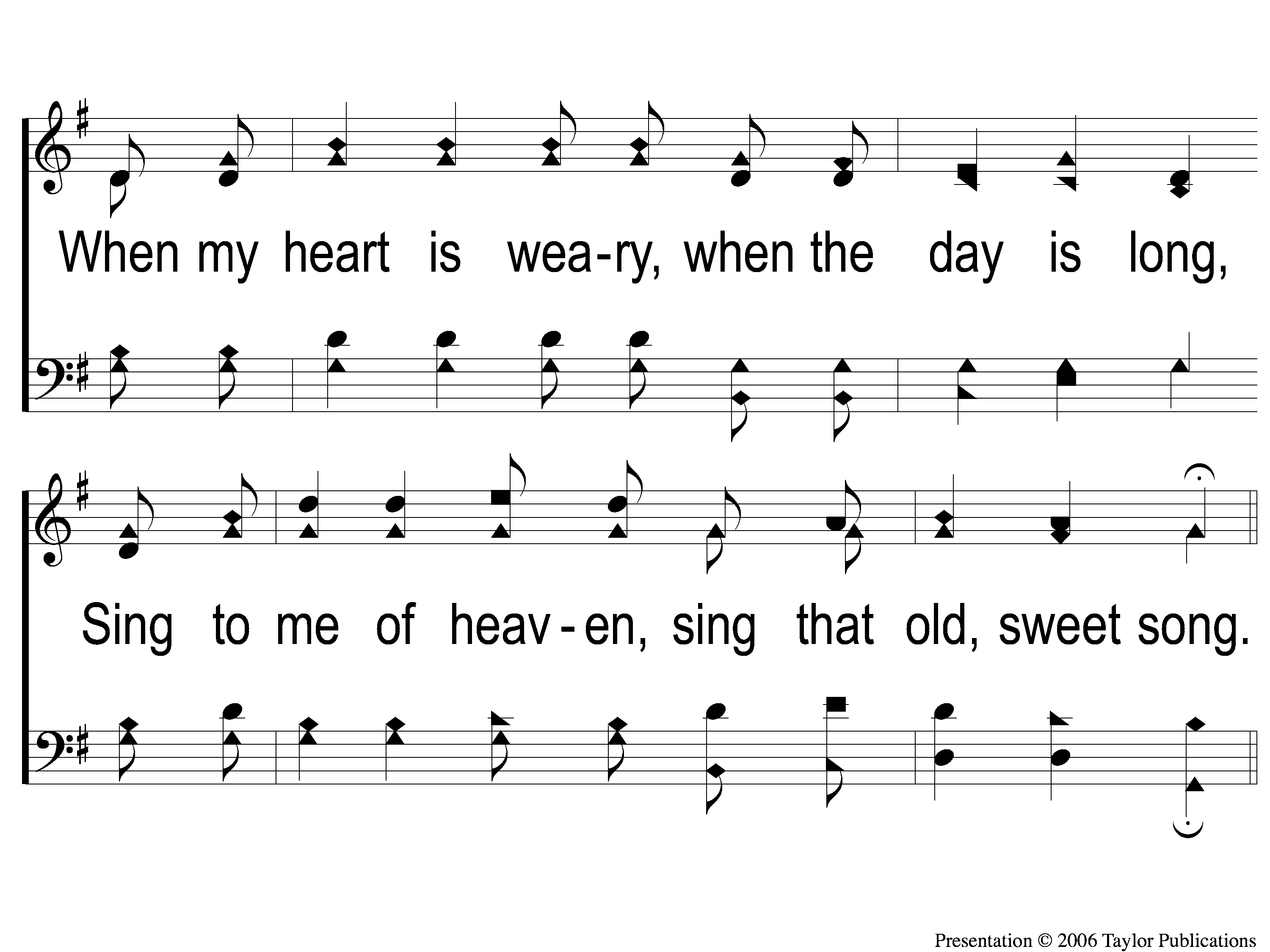 Sing To Me of Heaven
716
3-2 Sing to Me of Heaven
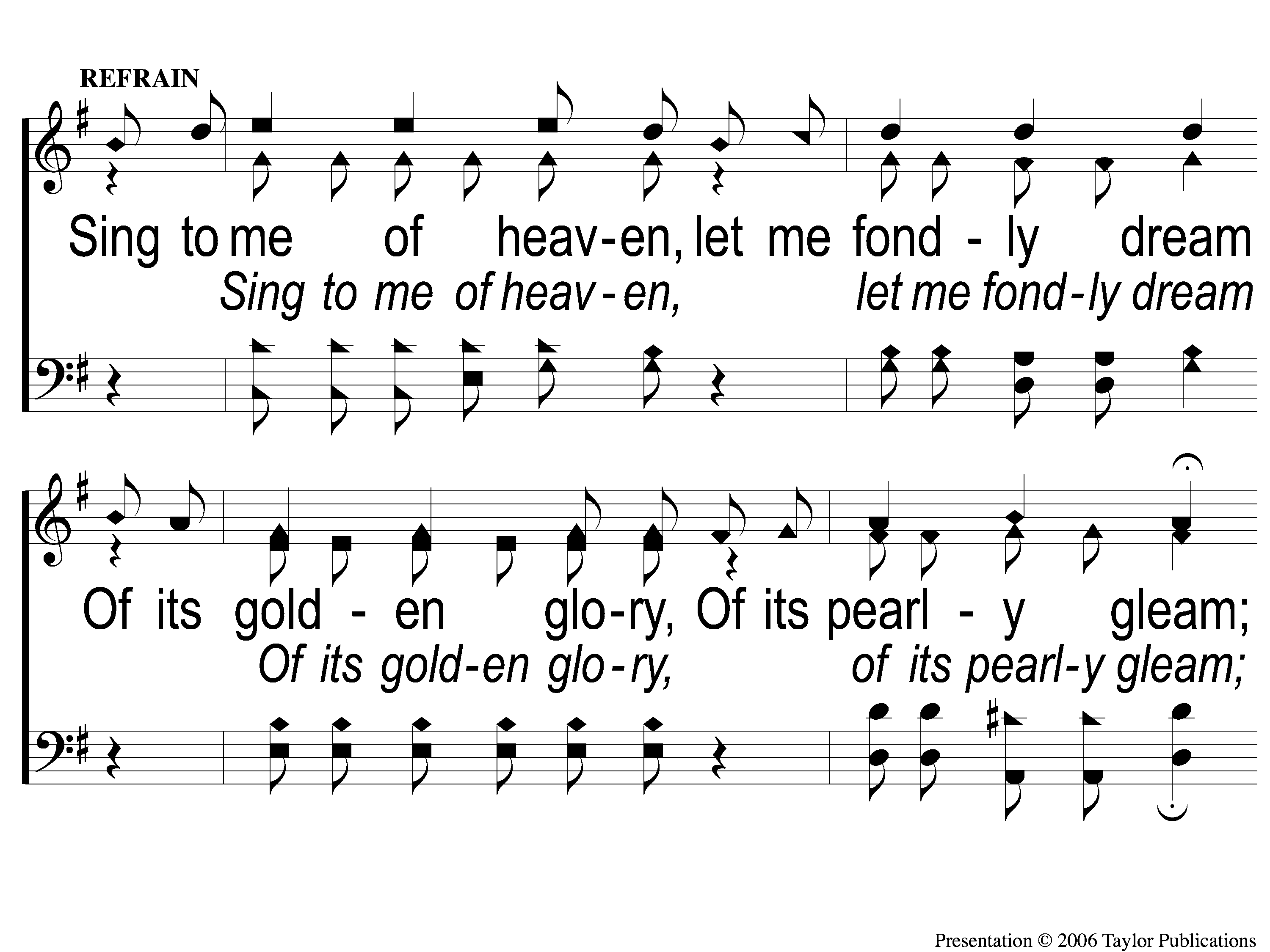 Sing To Me of Heaven
716
C-1 Sing to Me of Heaven
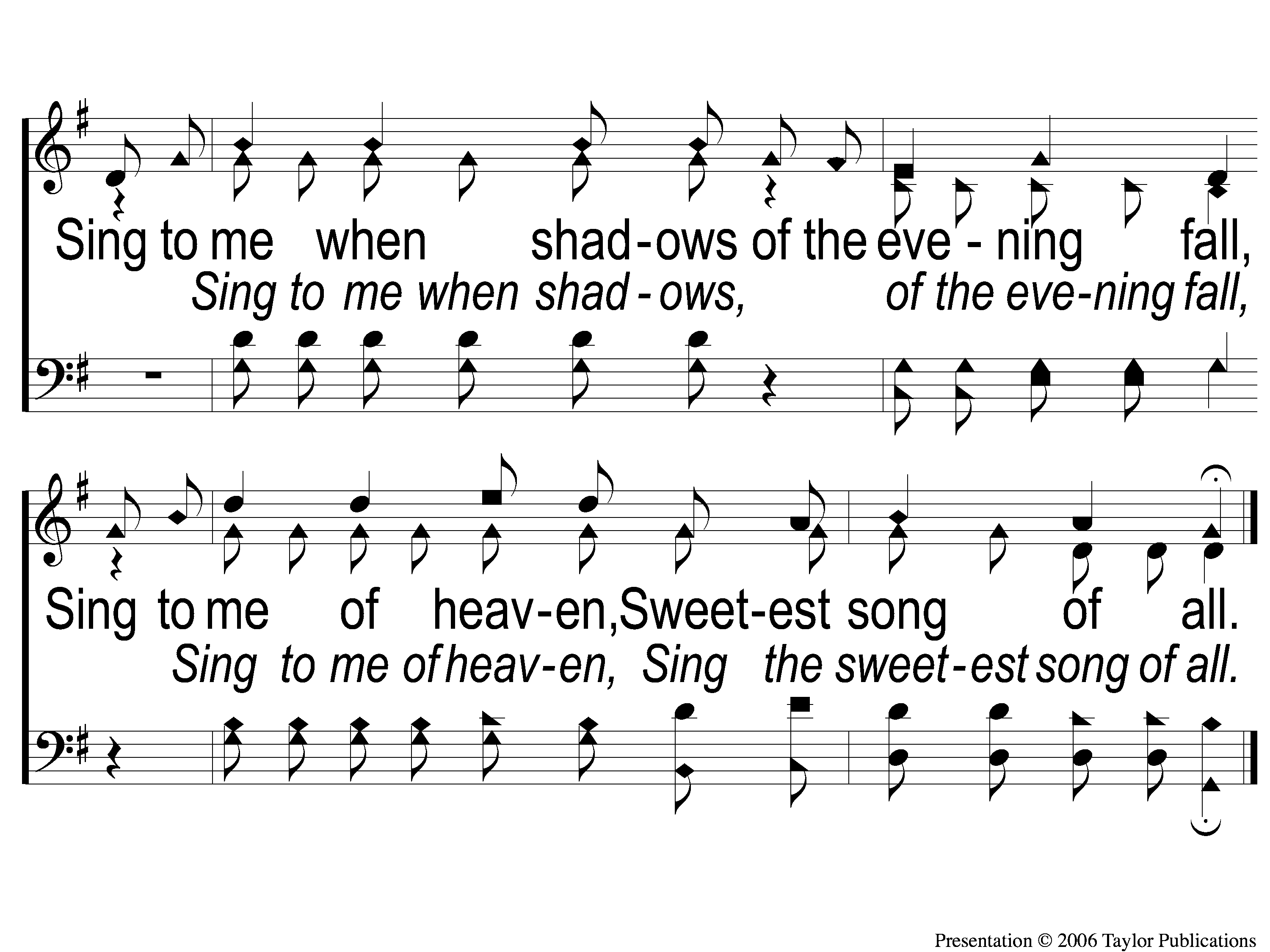 Sing To Me of Heaven
716
C-2 Sing to Me of Heaven
Scripture Reading: 
Genesis 29:1-14
RESTORE
OUR
FOUNDATIONS
JANUARY - APRIL
Tonight @ 6pm:
&
war			 Peace
&
Sowing	    Reaping
&
Sowing	      Reaping
The Soils & Sower – Mk. 4:3-8
&
Sowing	      Reaping
The Soils & Sower – Mk. 4:3-8
The Wheat & Tares – Matt. 13:24
&
Sowing	      Reaping
The Soils & Sower – Mk. 4:3-8
The Wheat & Tares – Matt. 13:24
The Mustard Seed – Matt. 13:31
&
Sowing	      Reaping
Genesis 1:11-12
“According to its Kind”
The Law Of
&
Sowing	    Reaping
&
Sowing	      Reaping
Galatians 6:6-10
Sowing to the Flesh  Corruption
Sowing to The Spirit  Everlasting Life
&
Sowing	      Reaping
Jacob Sowed to the Flesh
Gen. 25:29-34 & 27:18-24
&
Sowing	      Reaping
Jacob Received According to the Flesh
Gen. 27:41, 29:15-25
&
Sowing	      Reaping
EVERY Work of the Flesh produces Corruption 
Gal. 5:19-21
&
Sowing	      Reaping
Jacob Sowed to The Spirit 
Gen. 32:22-30
&
Sowing	      Reaping
The Fruit of The Spirit 
Produces Everlasting Life 
Gal. 5:22-23, 25
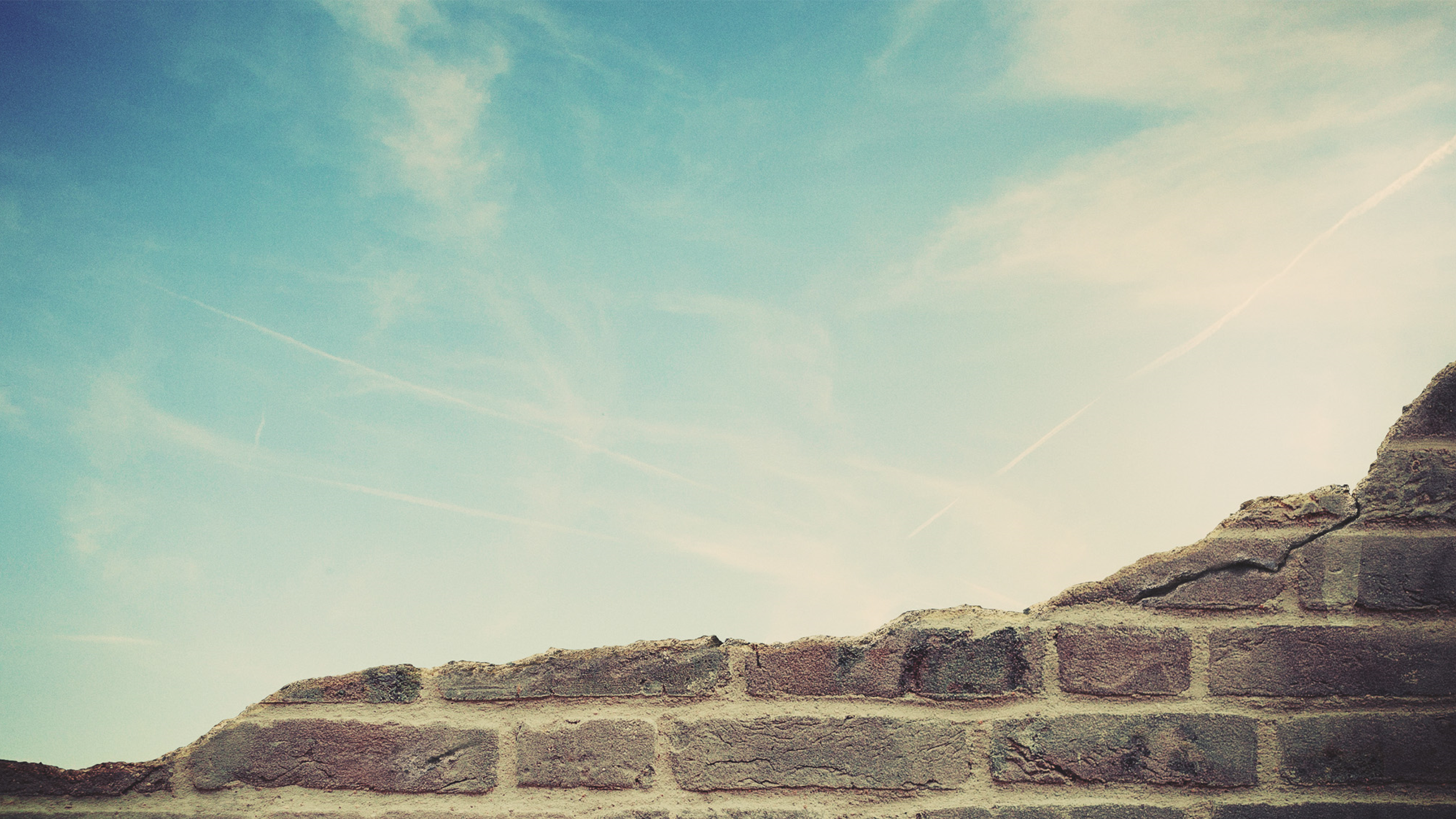 What Are You
?
Sowing to
Invitation
Song:
I Am Resolved
#948
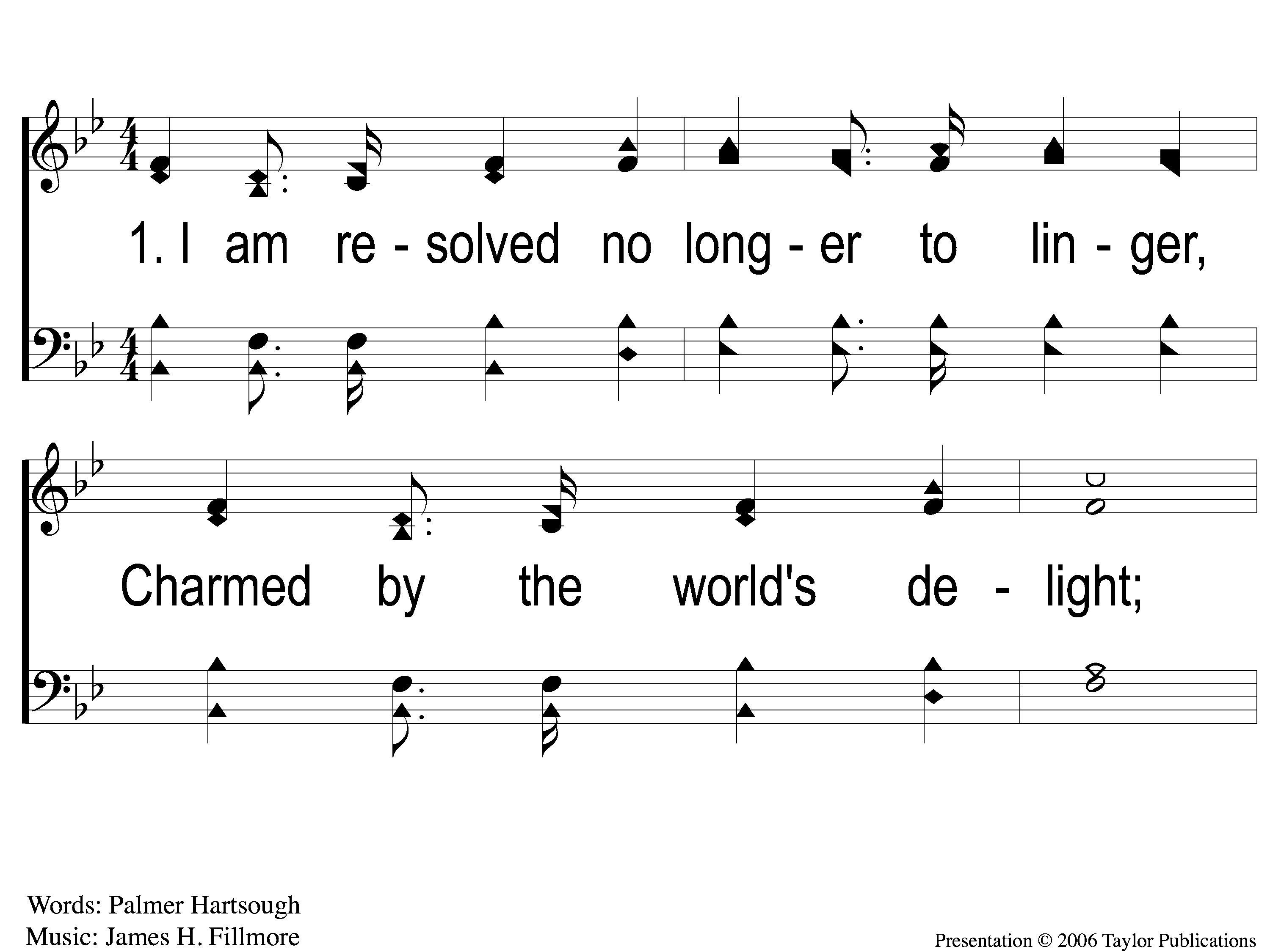 I Am Resolved
948
1-1 I Am Resolved
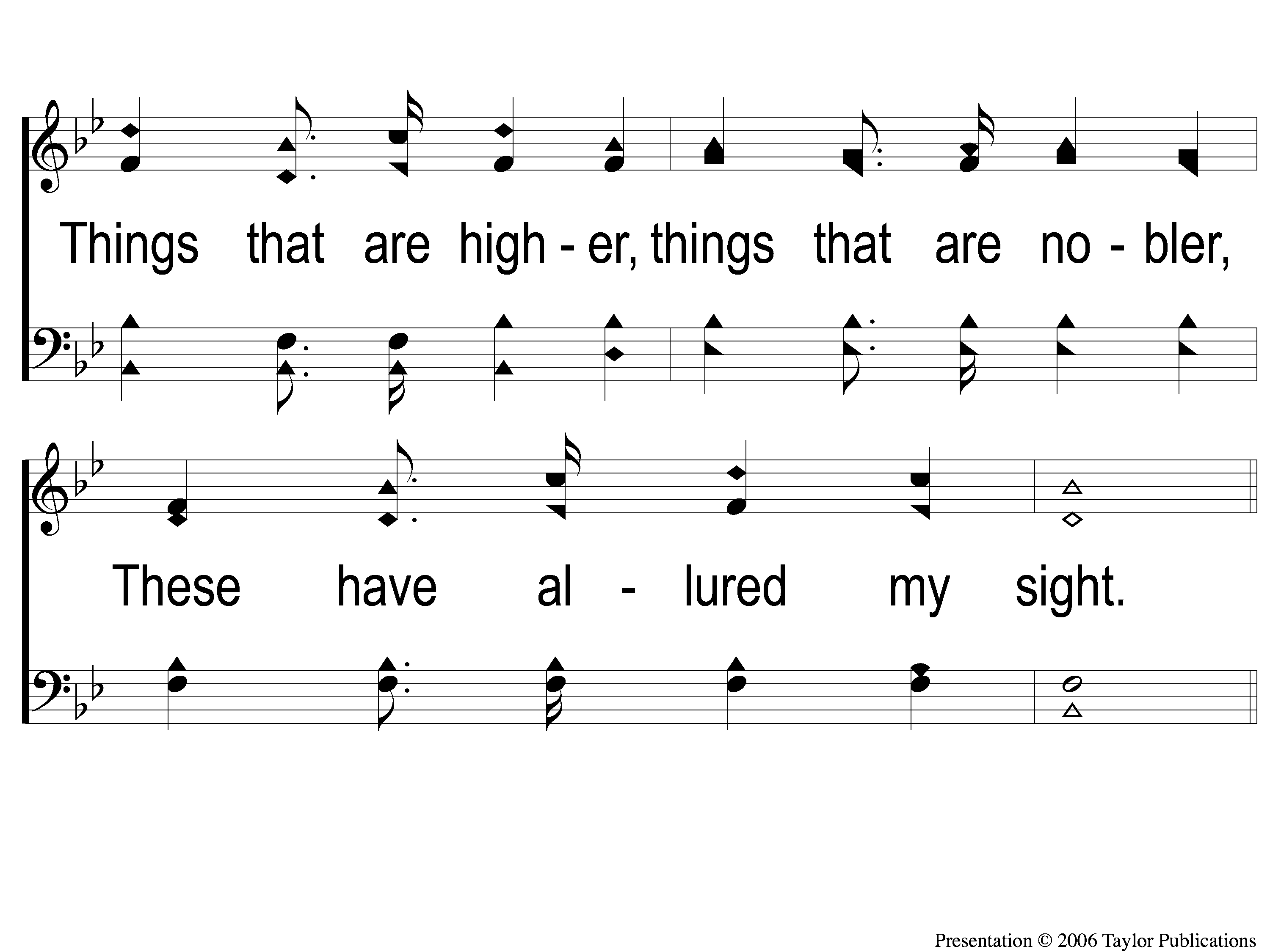 I Am Resolved
948
1-2 I Am Resolved
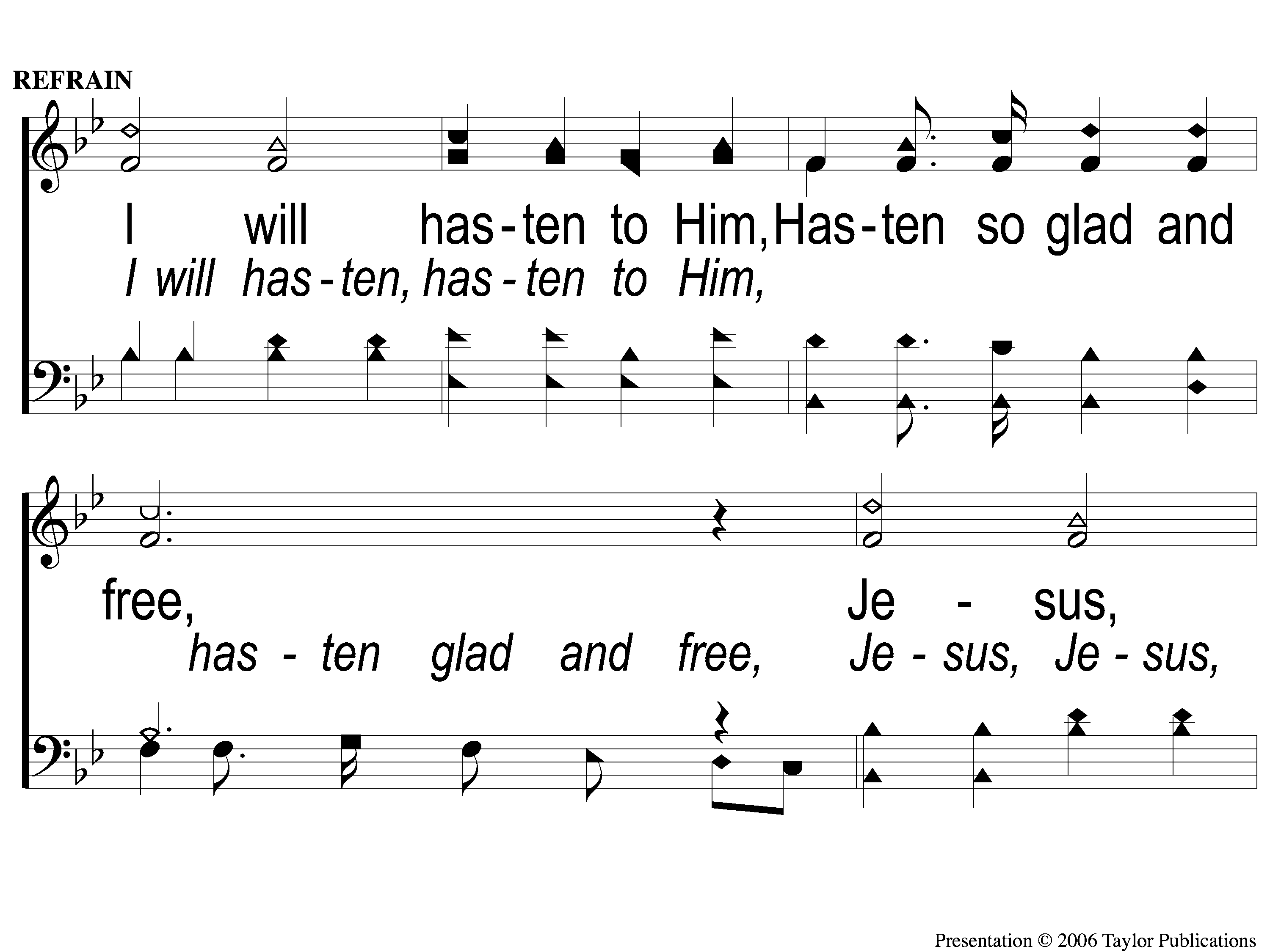 I Am Resolved
948
C-1 I Am Resolved
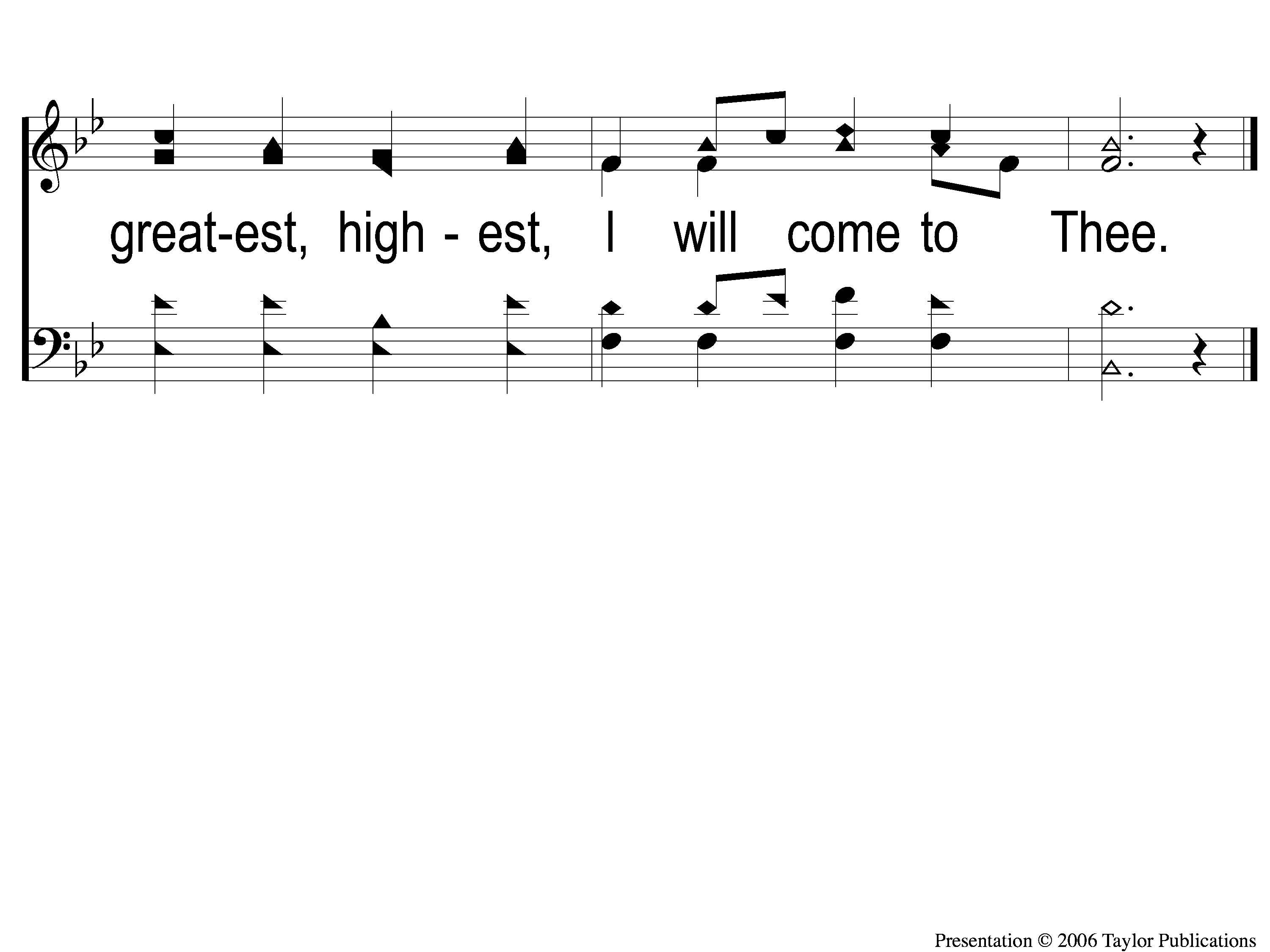 I Am Resolved
948
C-2 I Am Resolved
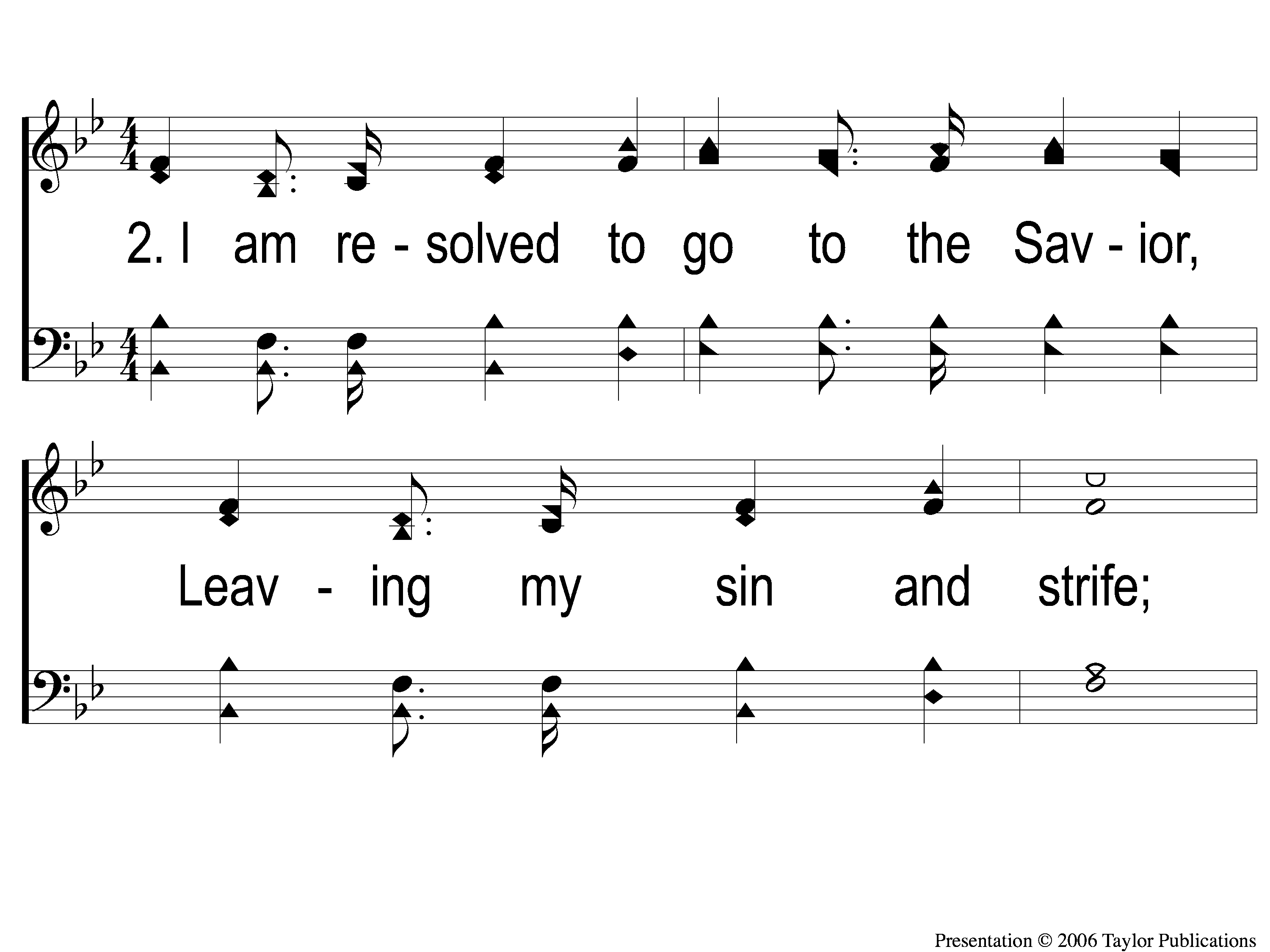 I Am Resolved
948
2-1 I Am Resolved
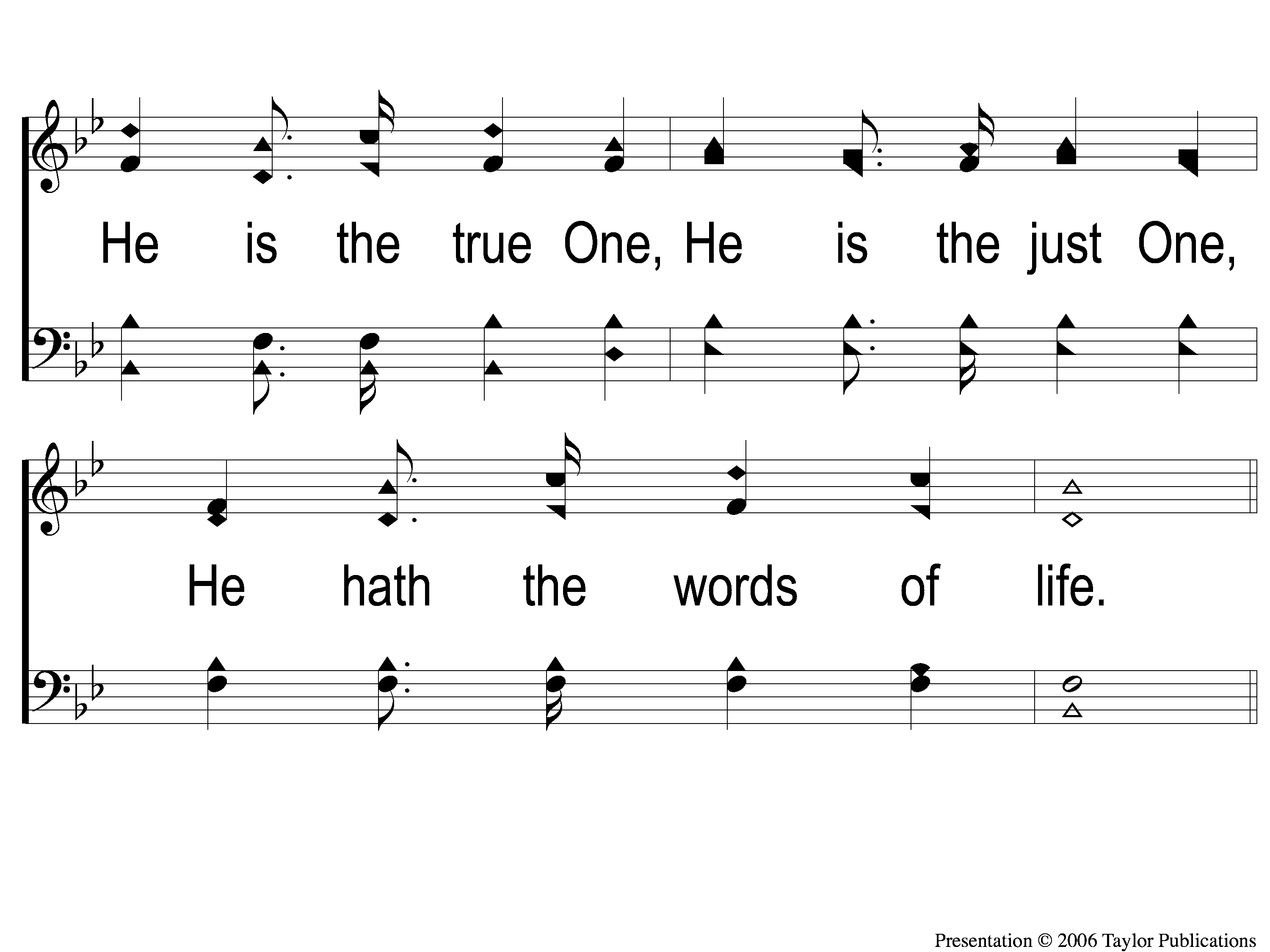 I Am Resolved
948
2-2 I Am Resolved
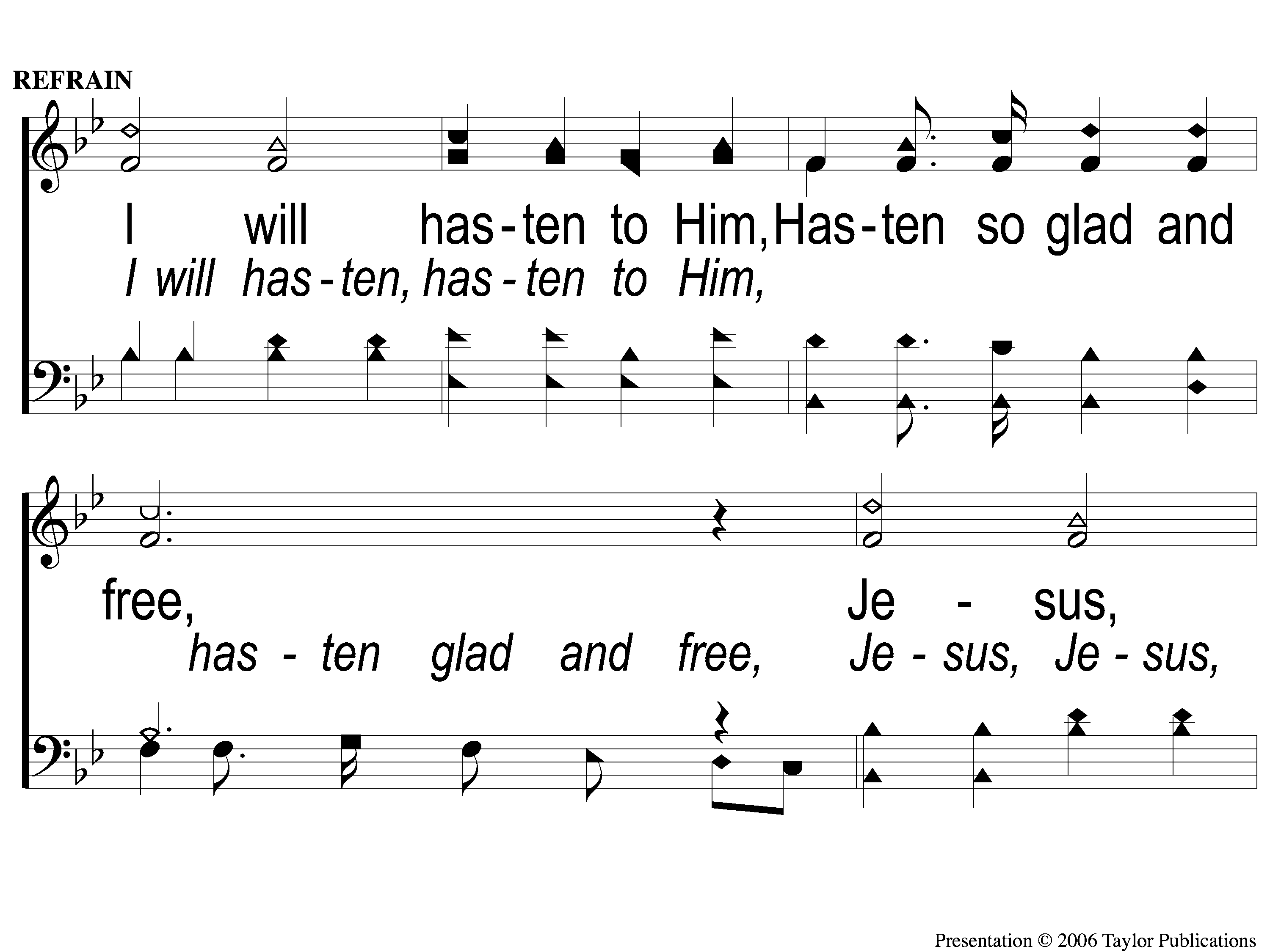 I Am Resolved
948
C-1 I Am Resolved
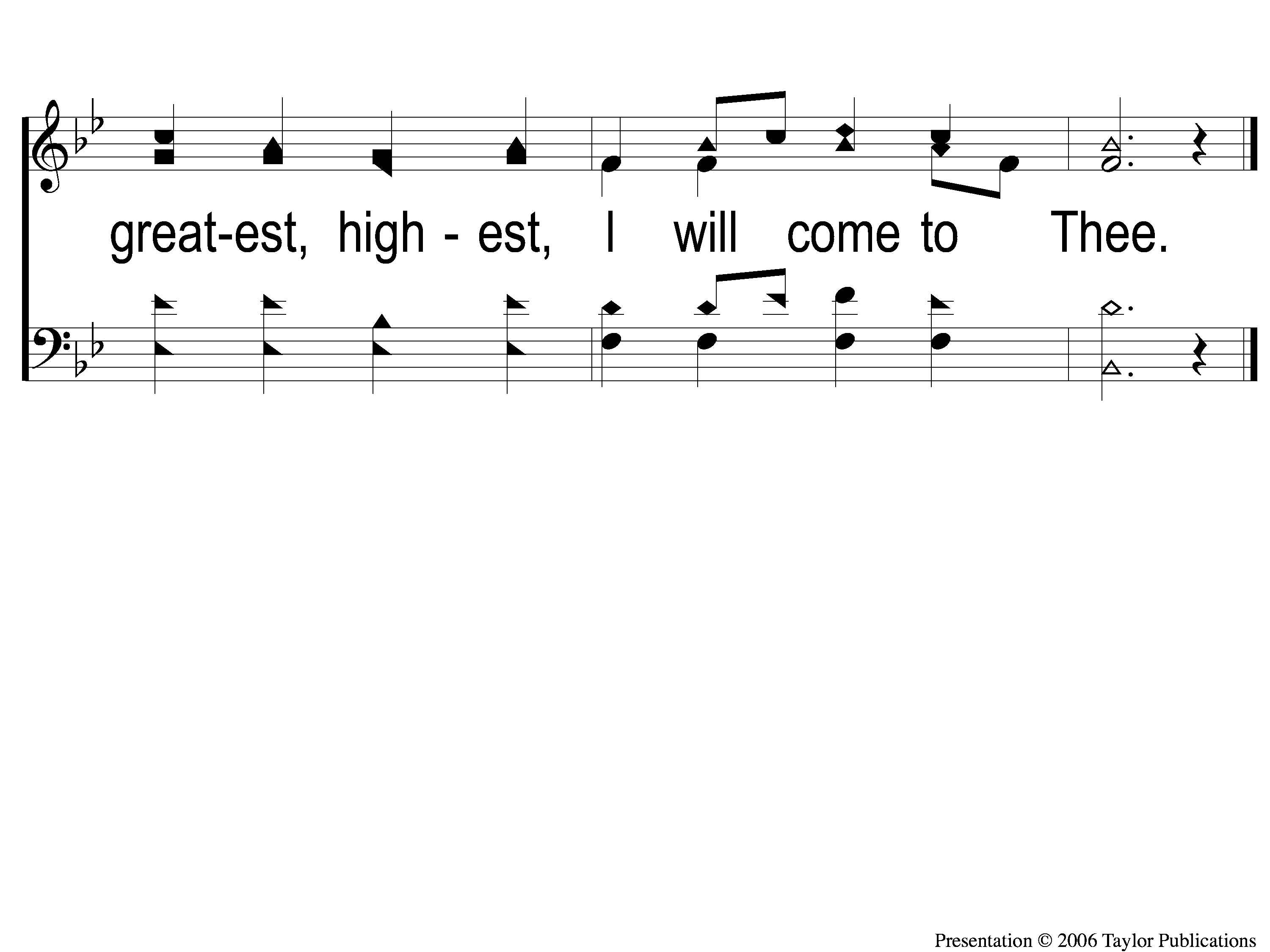 I Am Resolved
948
C-2 I Am Resolved
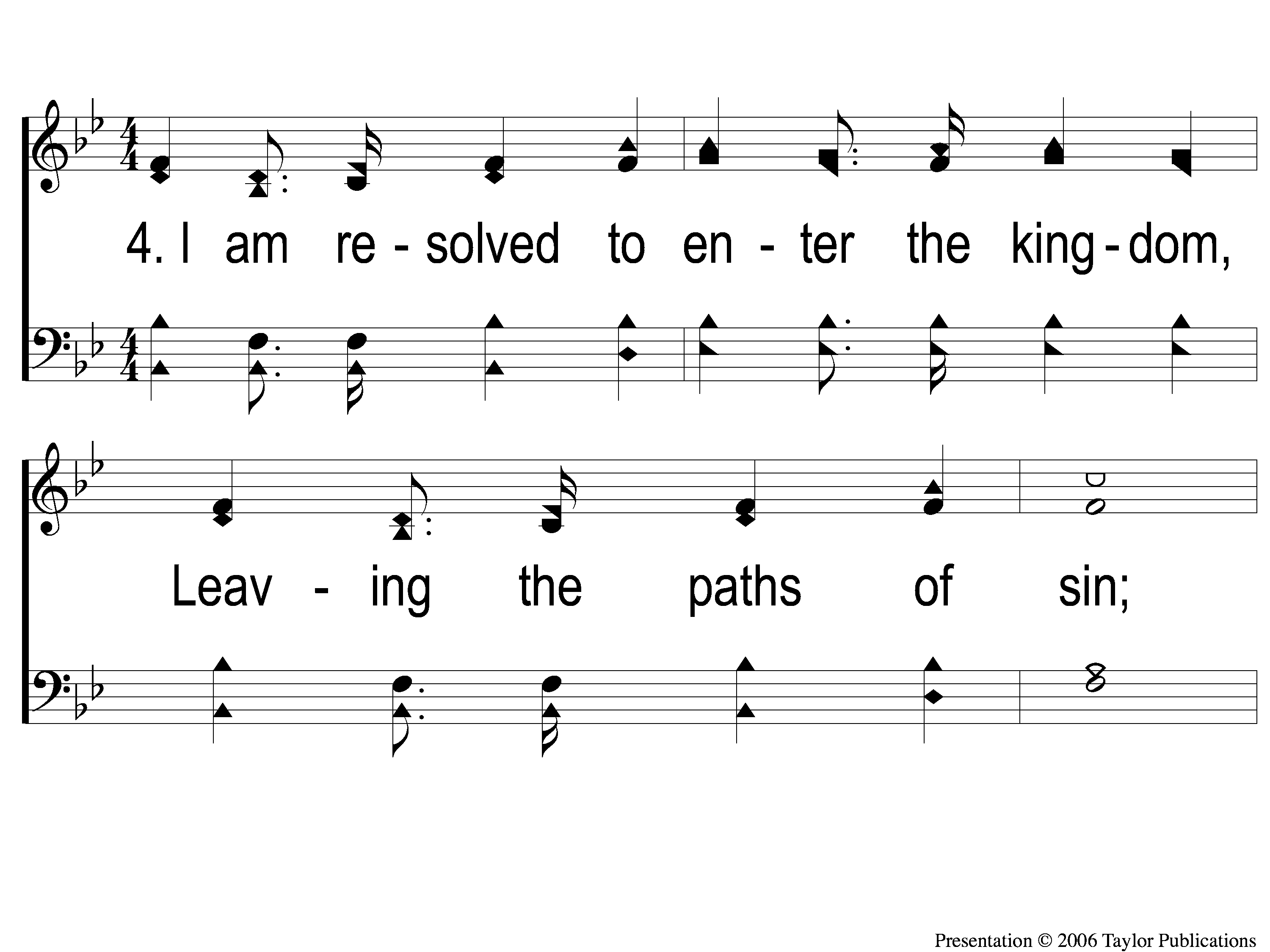 I Am Resolved
948
4-1 I Am Resolved
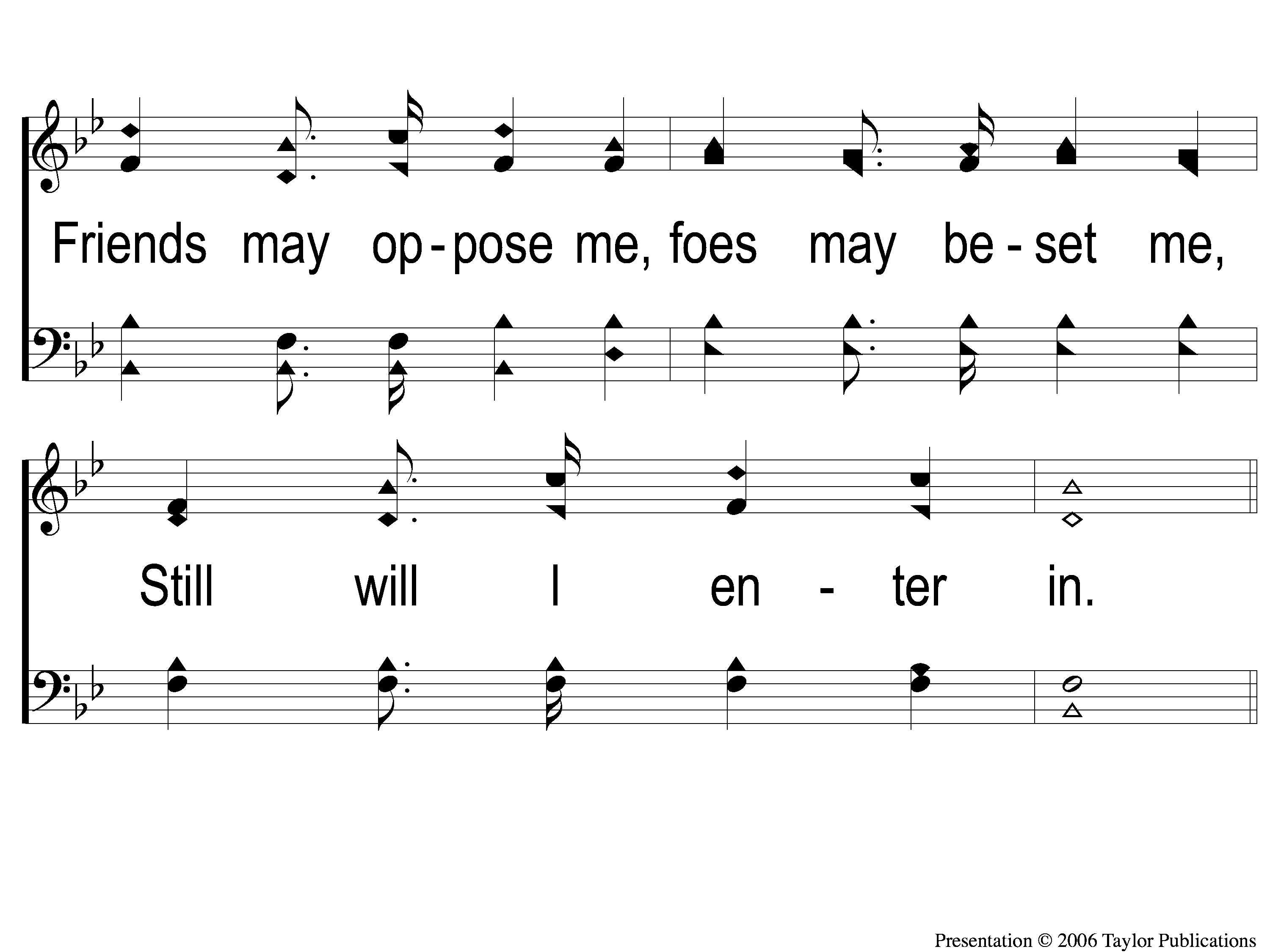 I Am Resolved
948
4-2 I Am Resolved
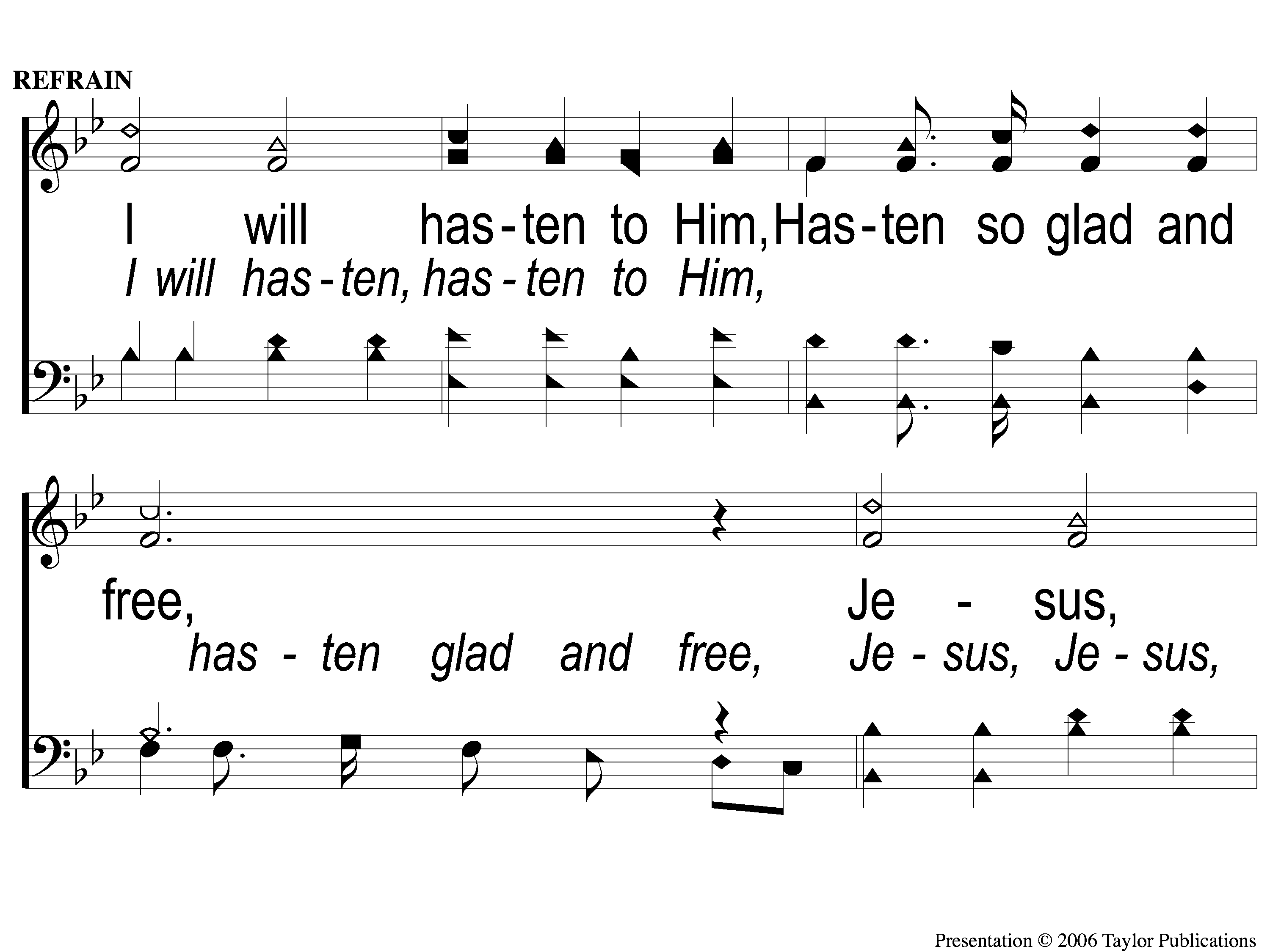 I Am Resolved
948
C-1 I Am Resolved
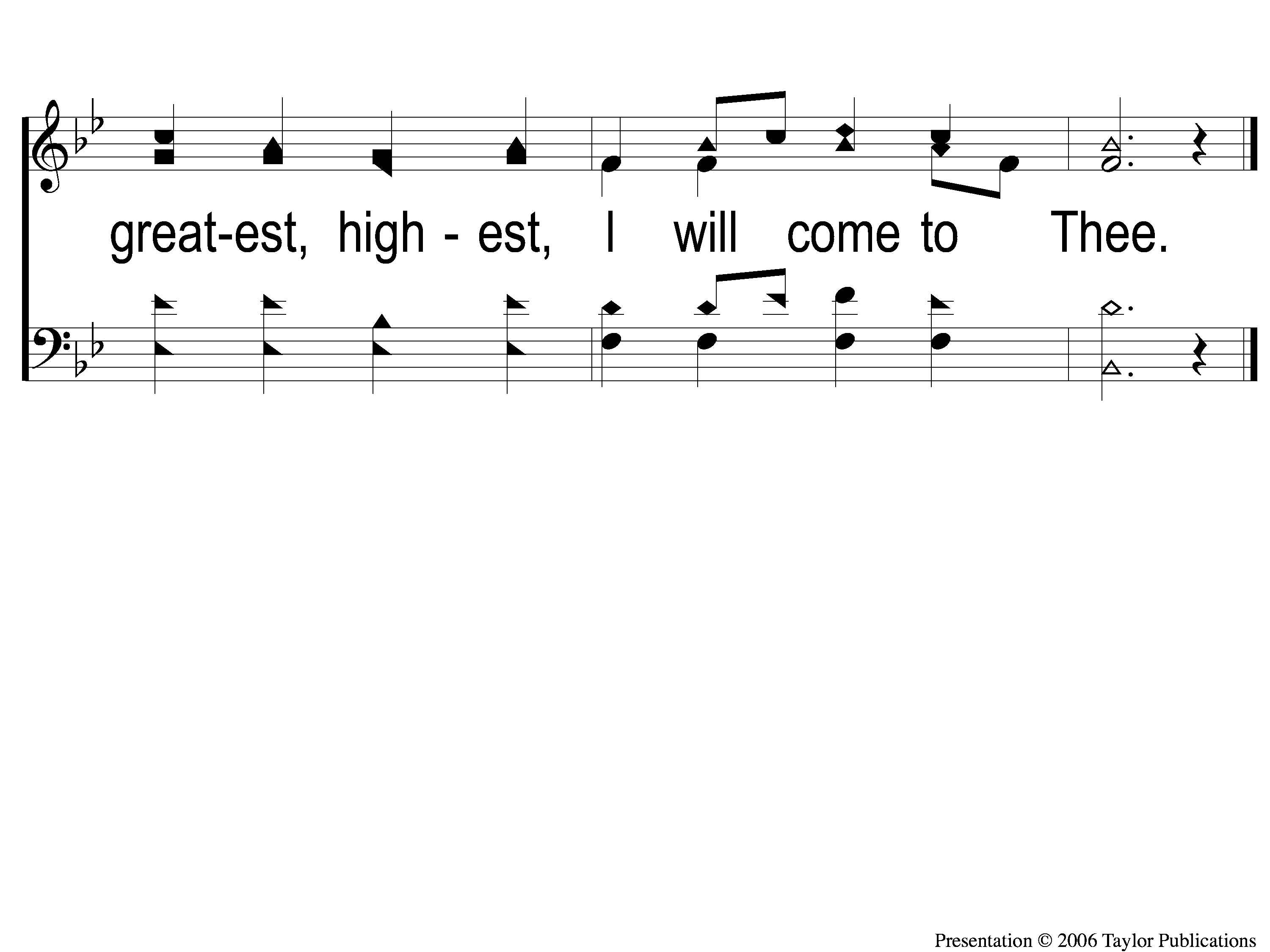 I Am Resolved
948
C-2 I Am Resolved
The Contribution:
1 John 3:16-17
“By this we know love, because He laid down His life for us. And we also ought to lay down our lives for the brethren. But whoever has this world’s goods, and sees his brother in need, and shuts up his heart from him, how does the love of God abide in him?”
Song:
He Paid A Debt
#376
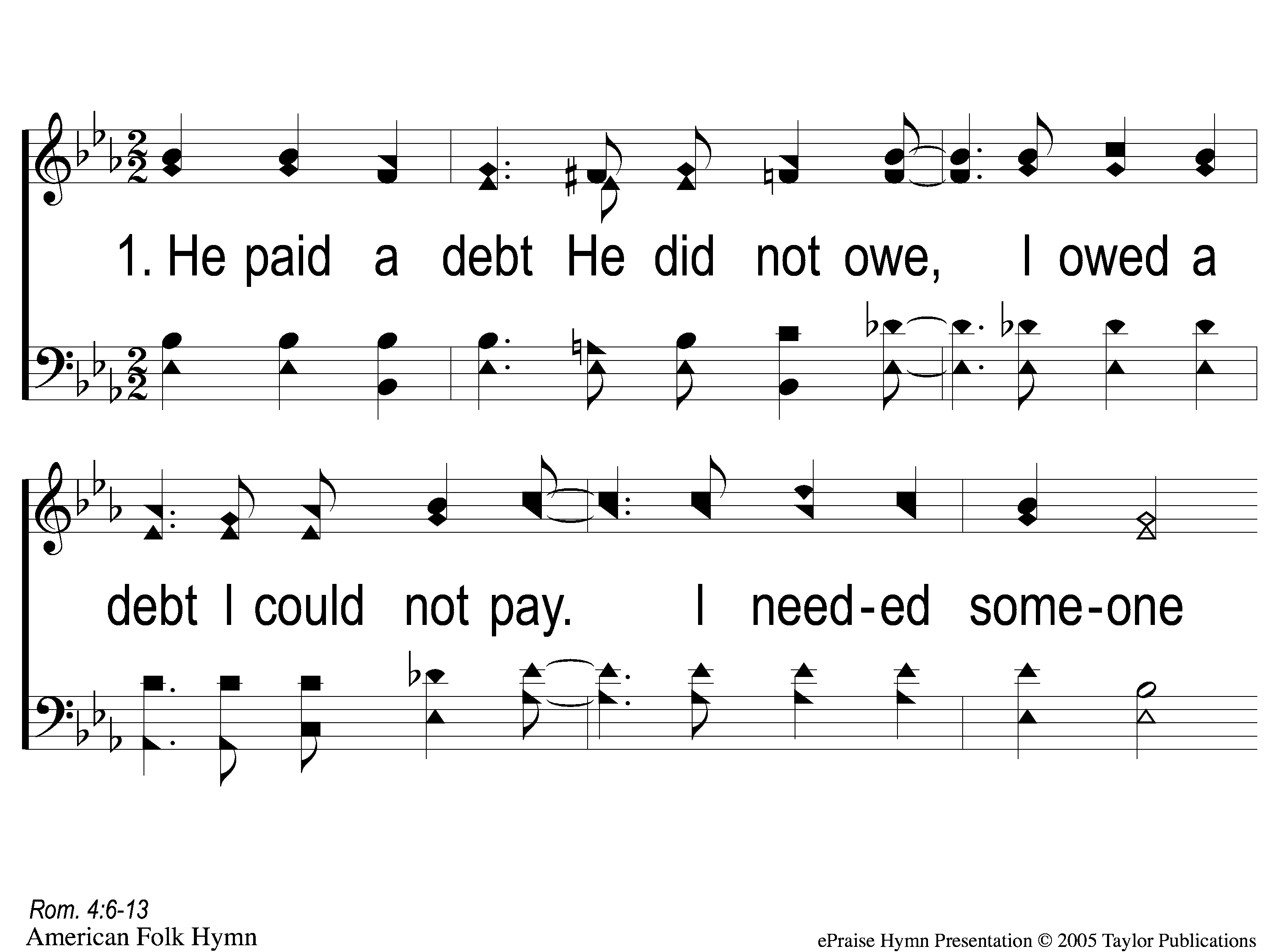 He Paid A Debt
376
1-1 He Paid a Debt
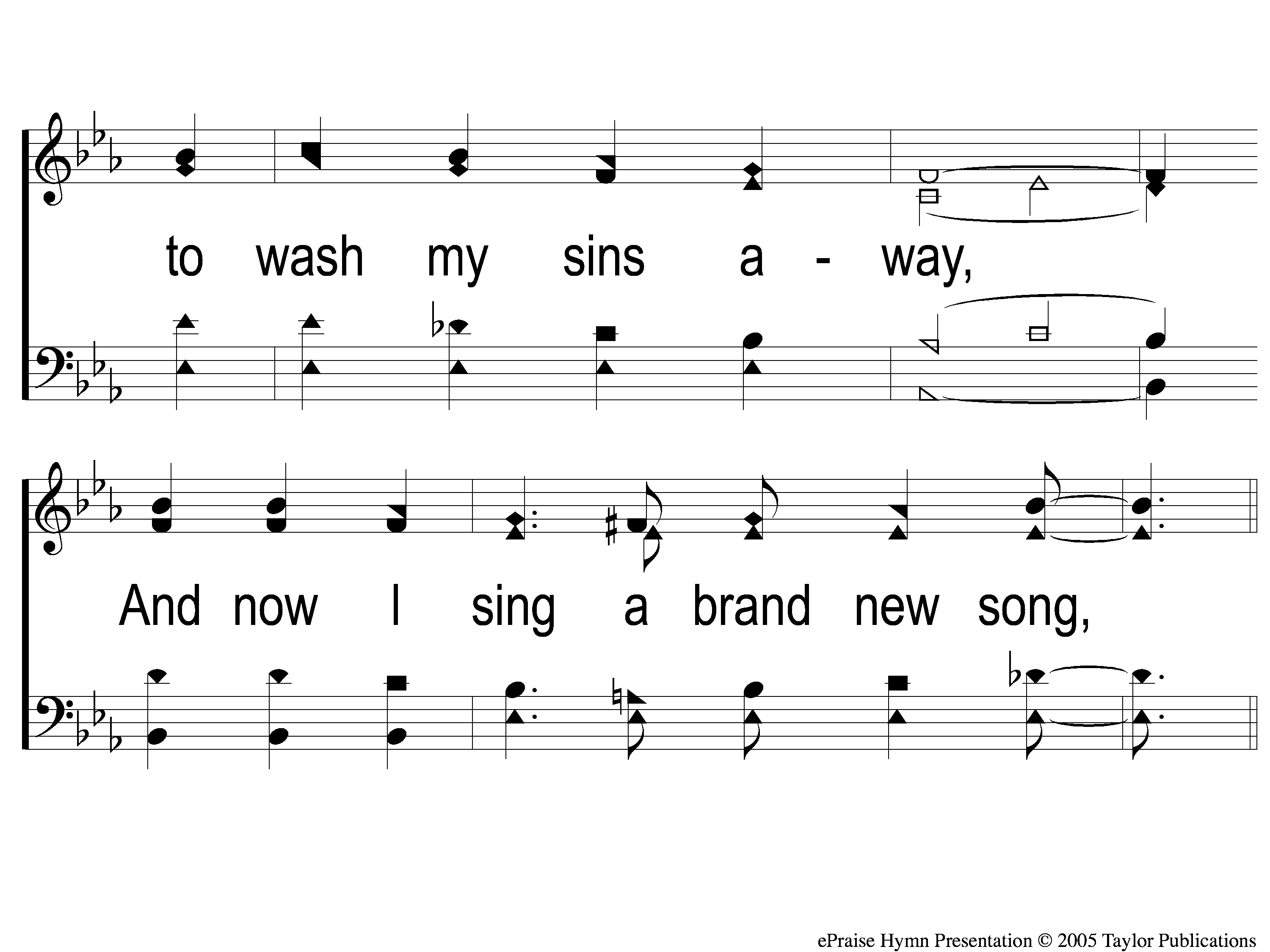 He Paid A Debt
376
1-2 He Paid a Debt
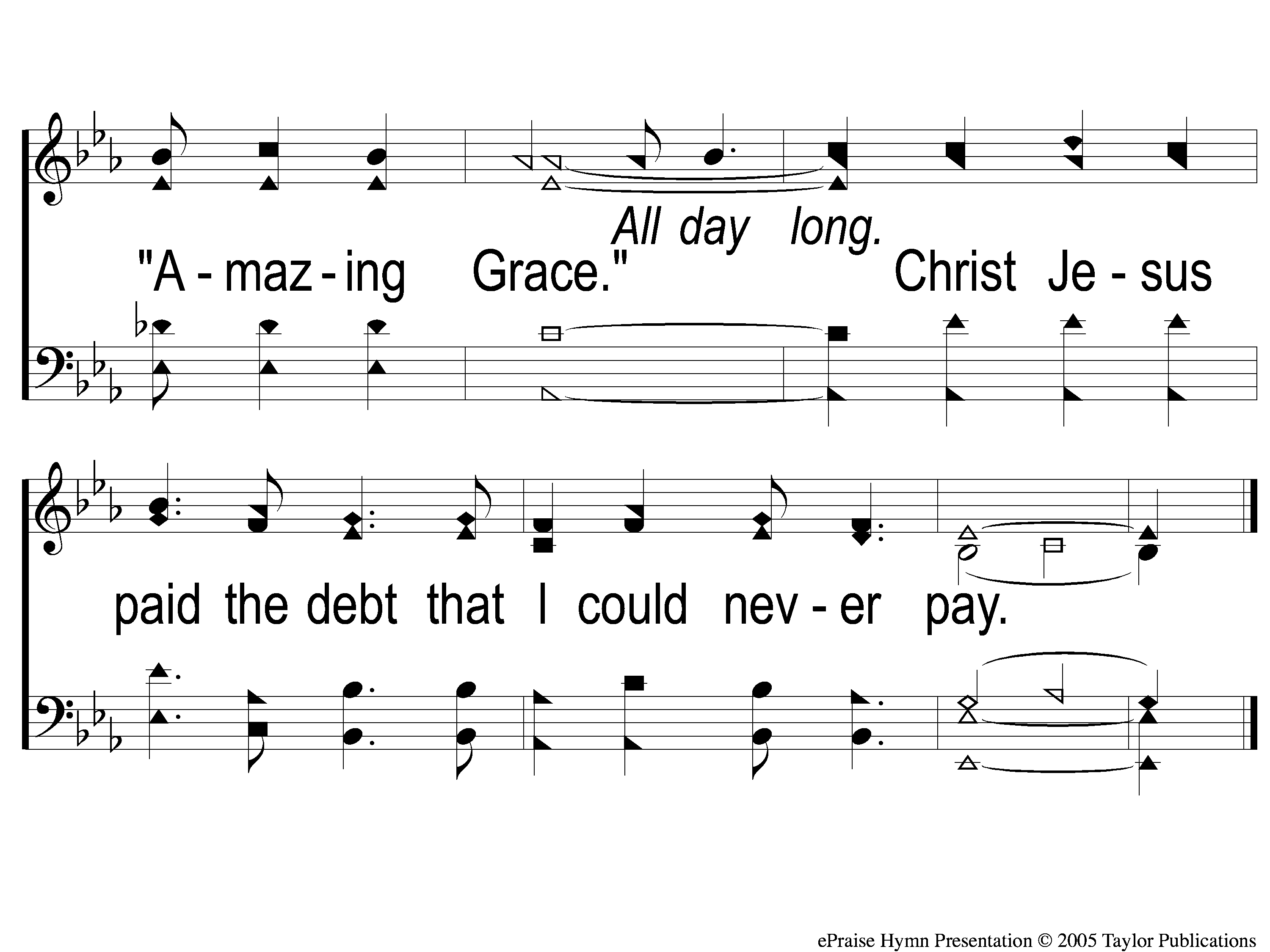 He Paid A Debt
376
c He Paid a Debt
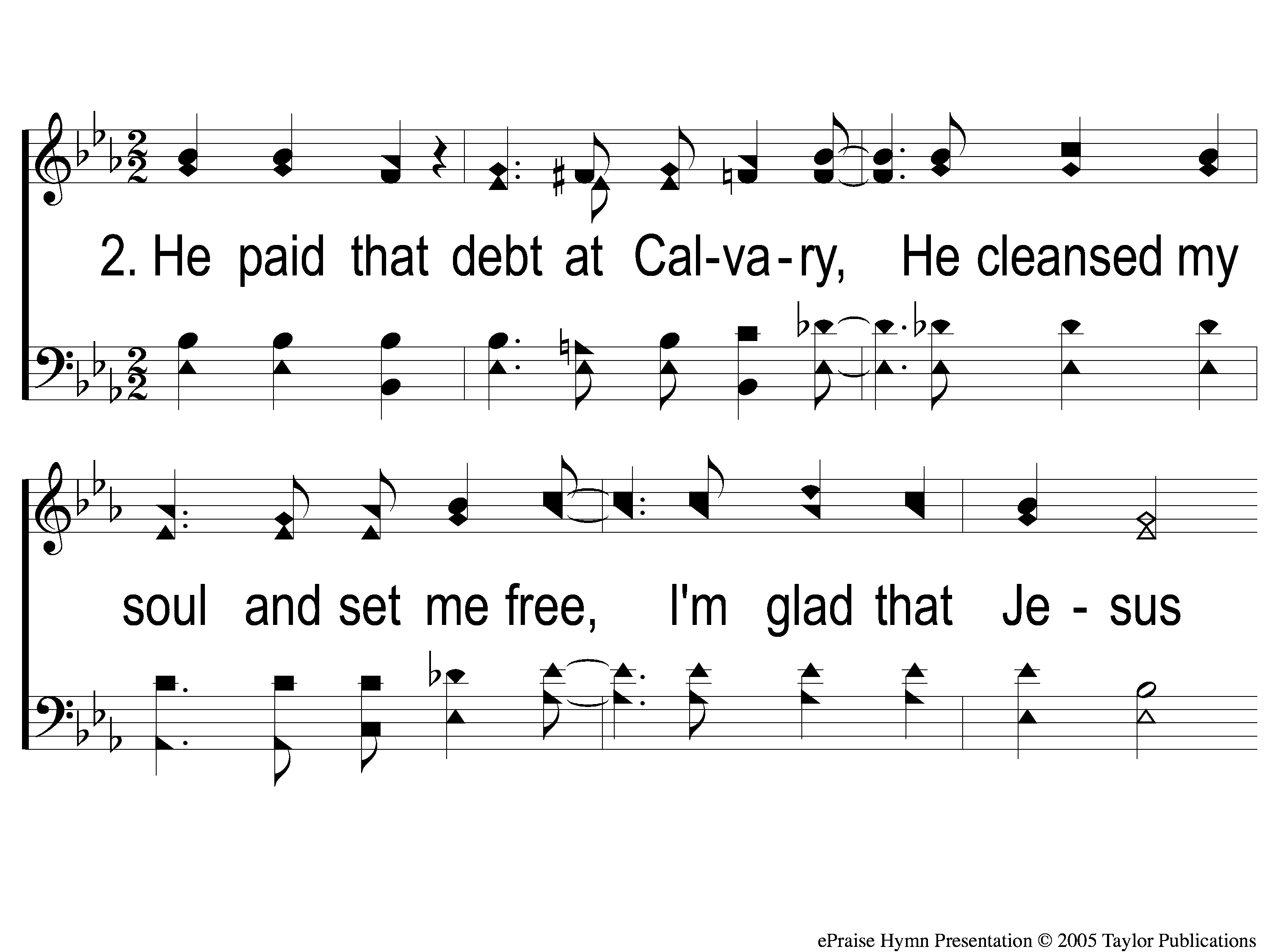 He Paid A Debt
376
2-1 He Paid a Debt
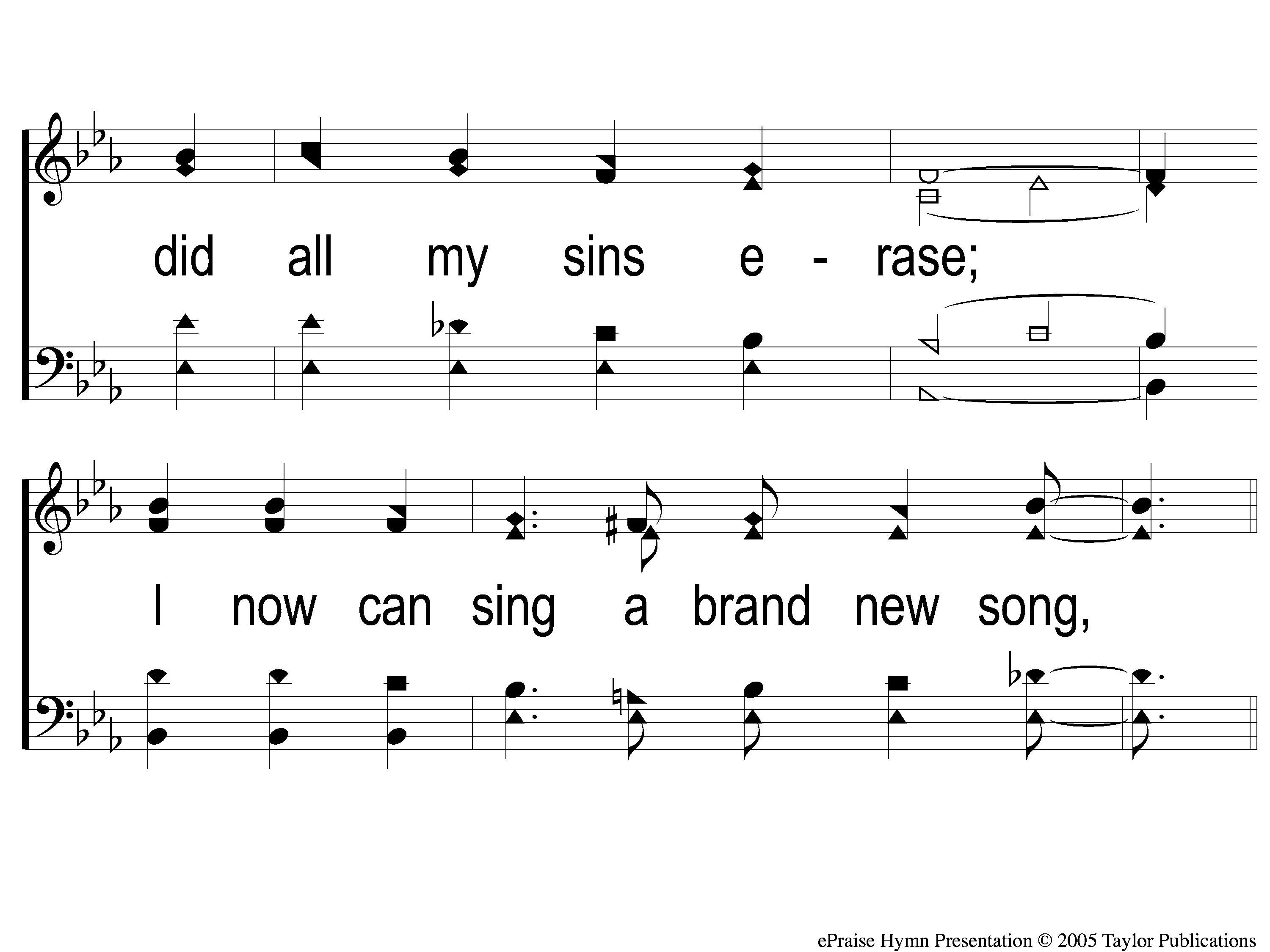 He Paid A Debt
376
2-2 He Paid a Debt
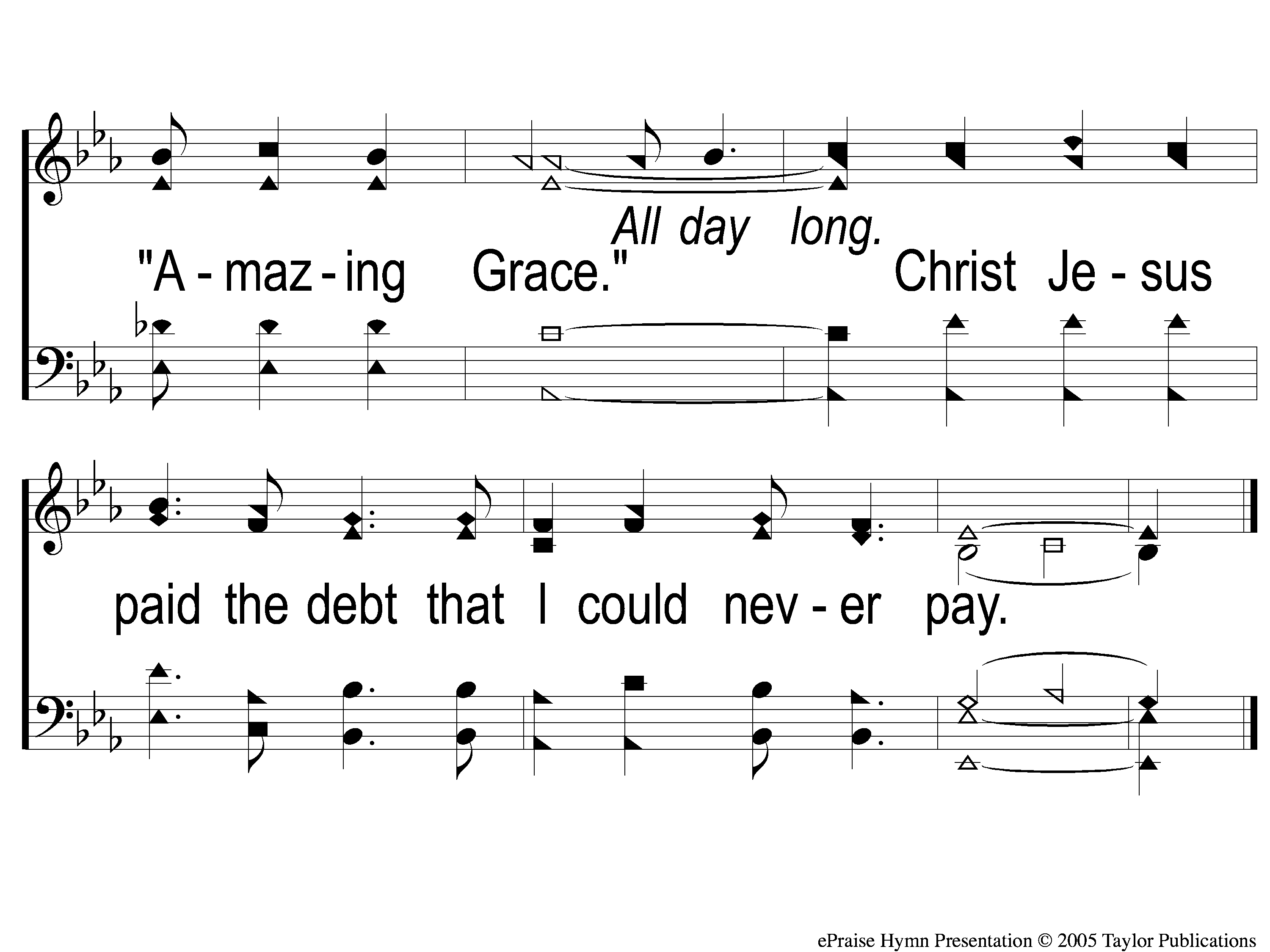 He Paid A Debt
376
c He Paid a Debt
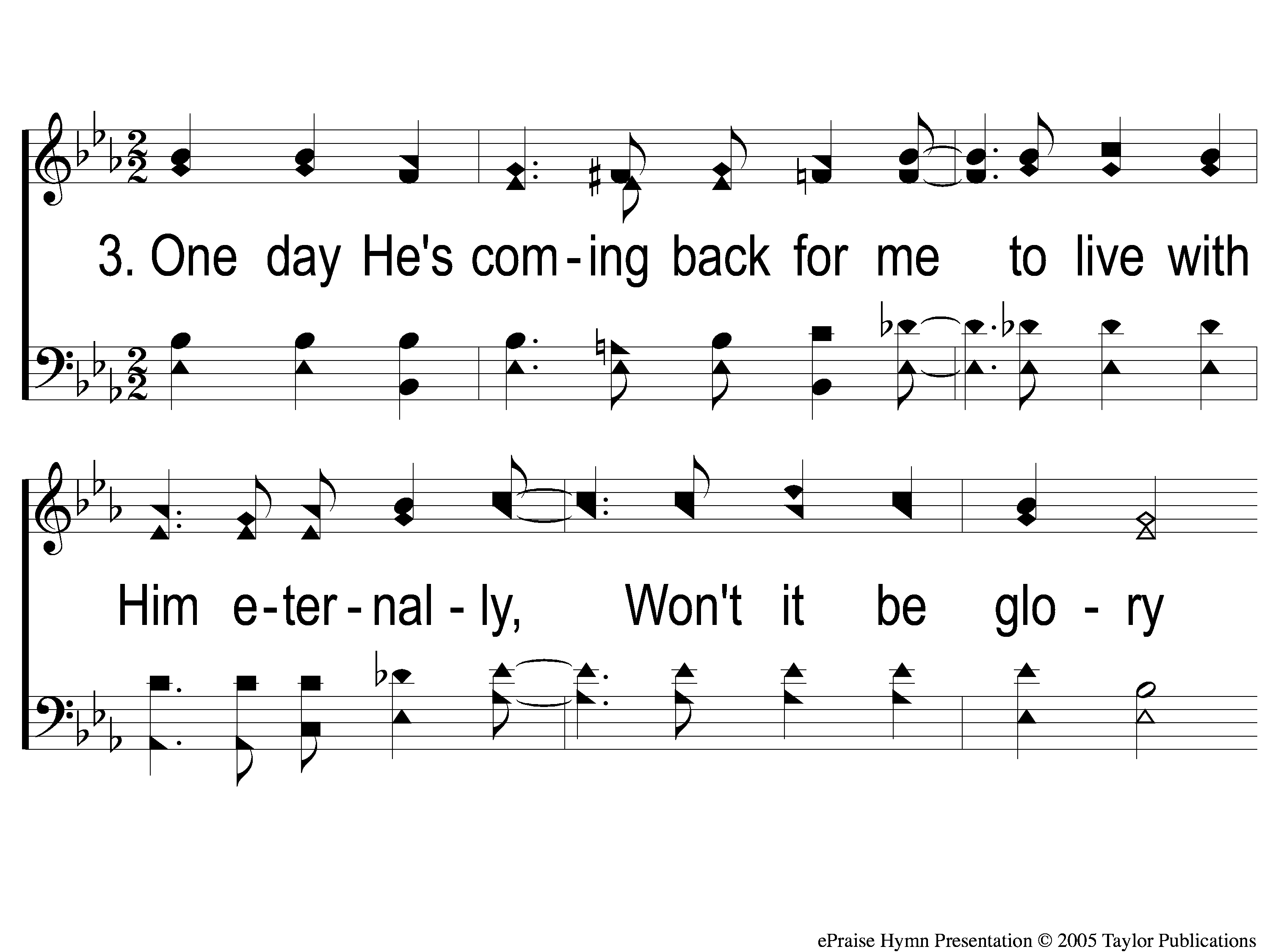 He Paid A Debt
376
3-1 He Paid a Debt
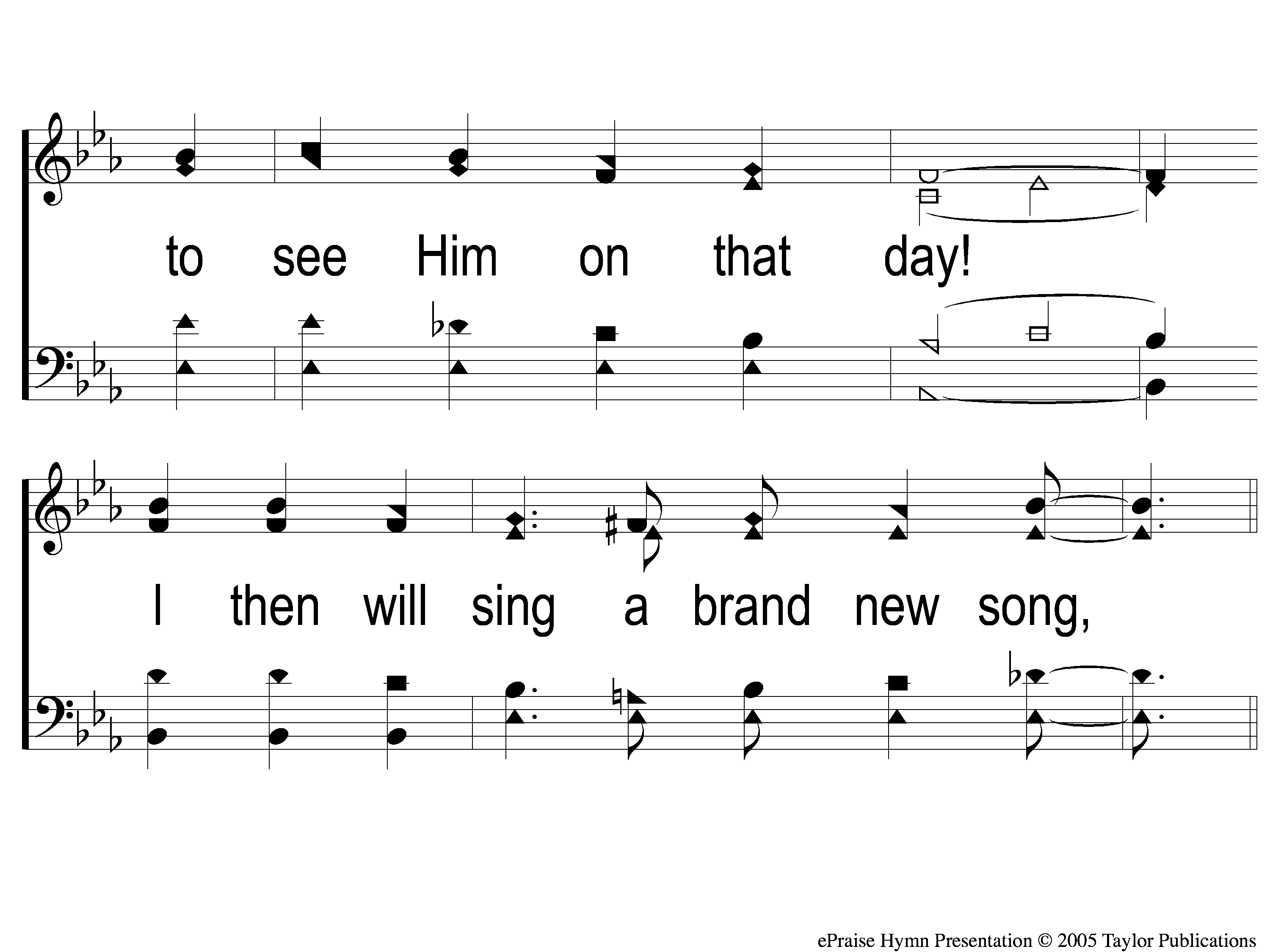 He Paid A Debt
376
3-2 He Paid a Debt
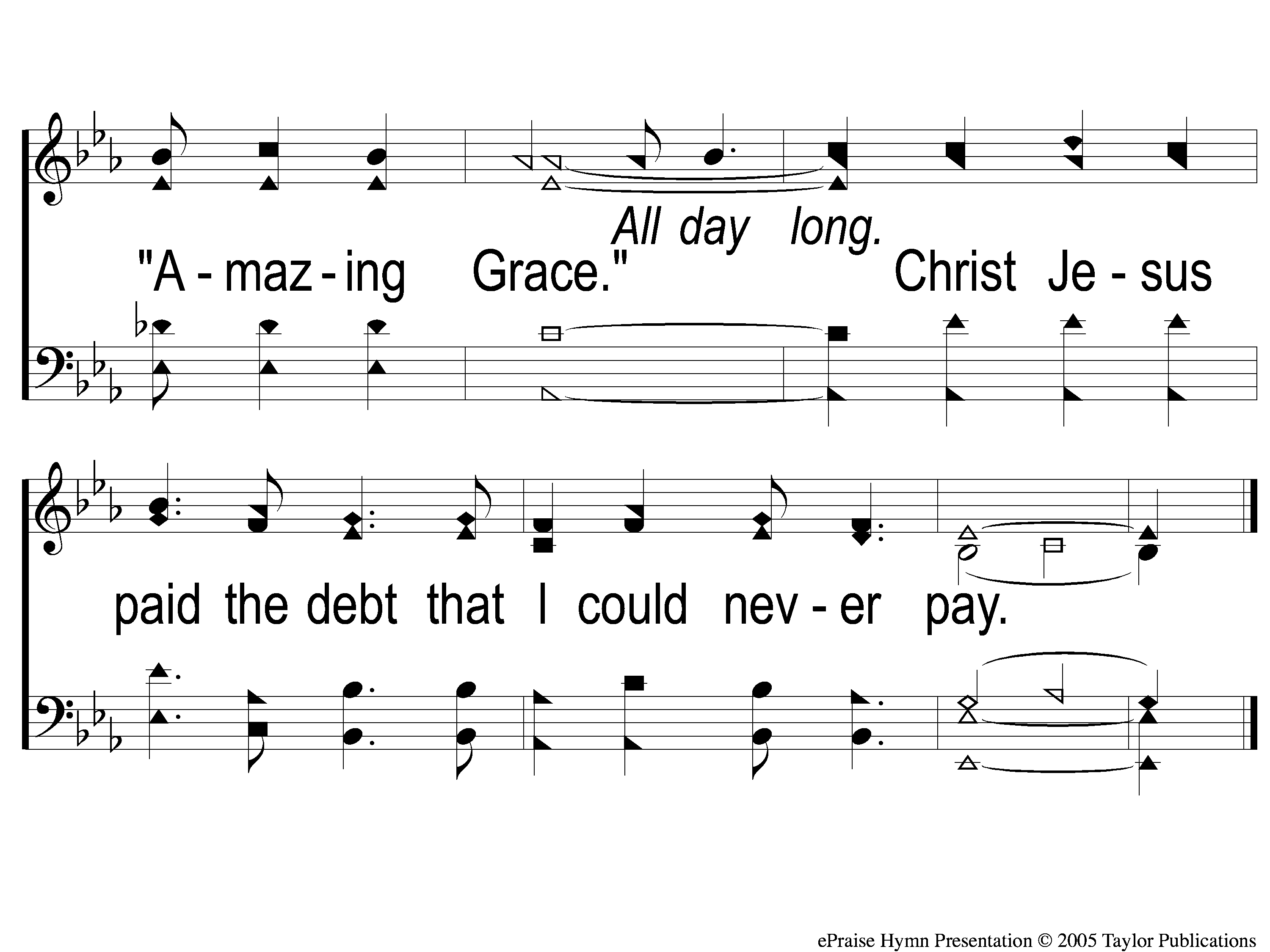 He Paid A Debt
376
c He Paid a Debt
The Unleavened Bread
Revelation 1:17-18
“And when I saw Him, I fell at His feet as dead. But He laid His right hand on me, saying to me, ‘Do not be afraid; I am the First and the Last. I am He who lives, and was dead, and behold, I am alive forevermore.’ ”
The Fruit
of the Vine
Revelation 5:9-10
“And they sang a new song, saying: ‘You are worthy to take the scroll, And to open its seals; For You were slain, And have redeemed us to God by Your blood Out of every tribe and tongue and people and nation, And have made us kings and priests to our God; And we shall reign on the earth.’ ”
Closing Prayer
Song:
To Christ Be True
#736
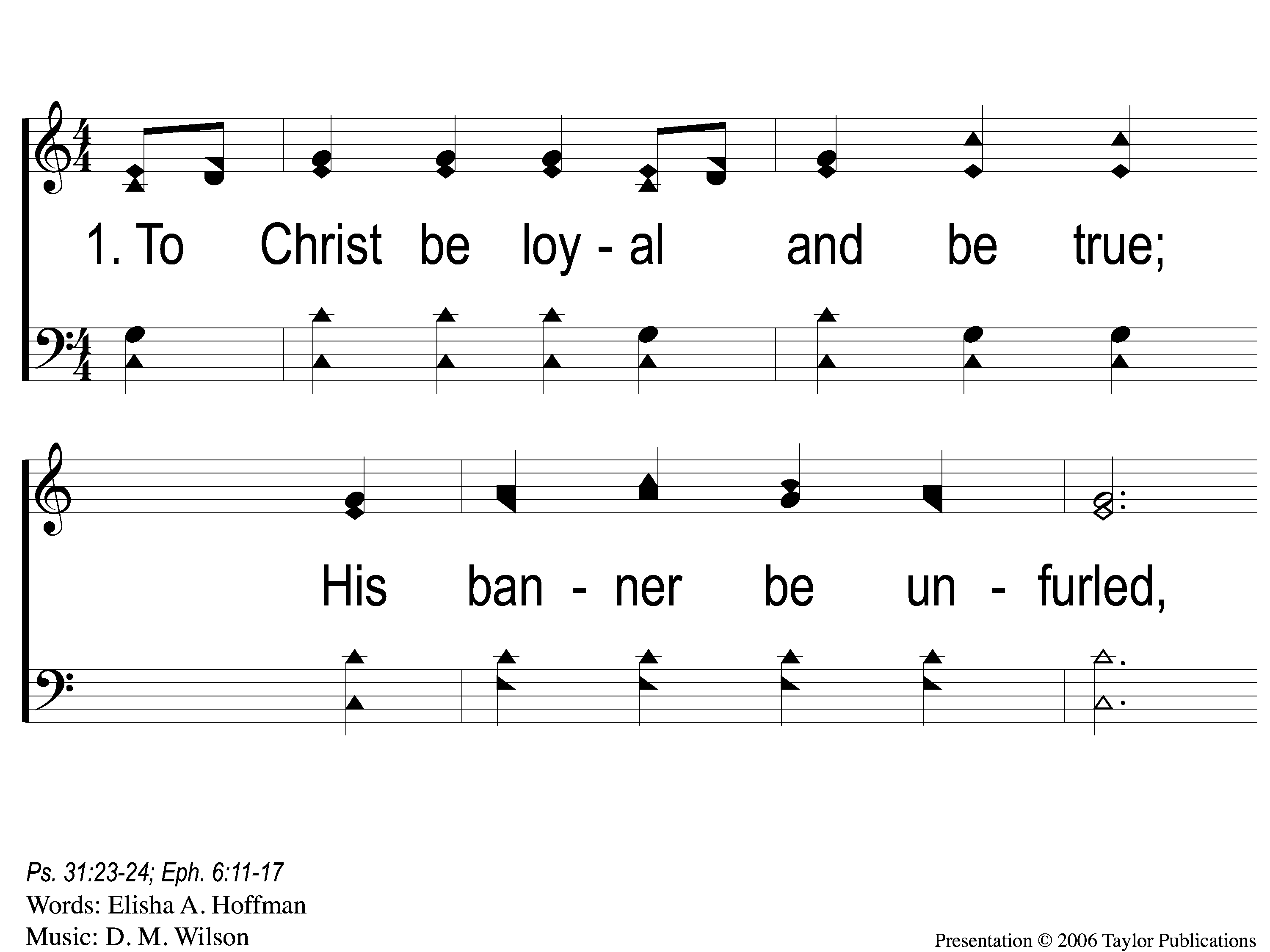 To Christ Be True
736
1-1 To Christ Be True
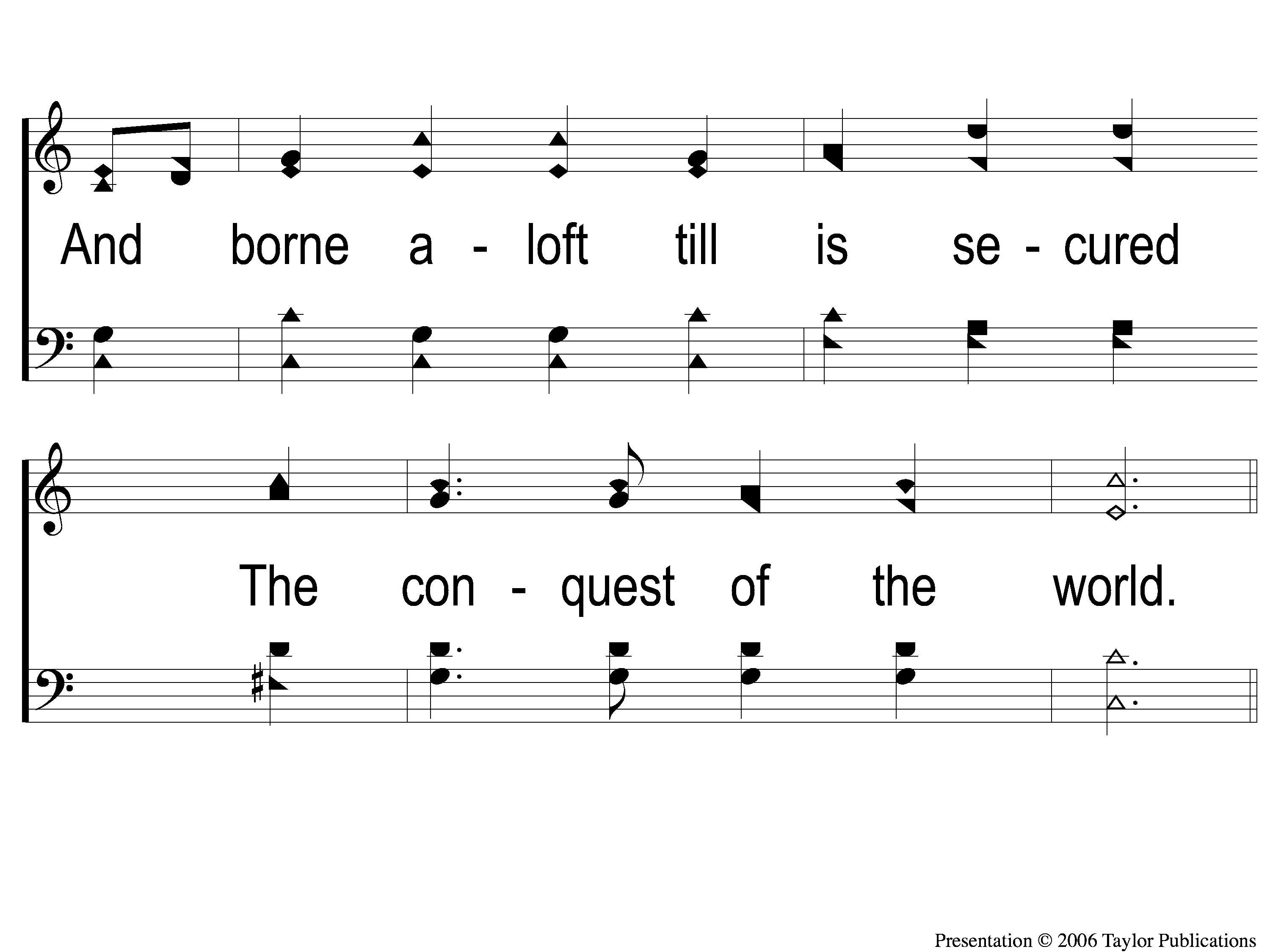 To Christ Be True
736
1-2 To Christ Be True
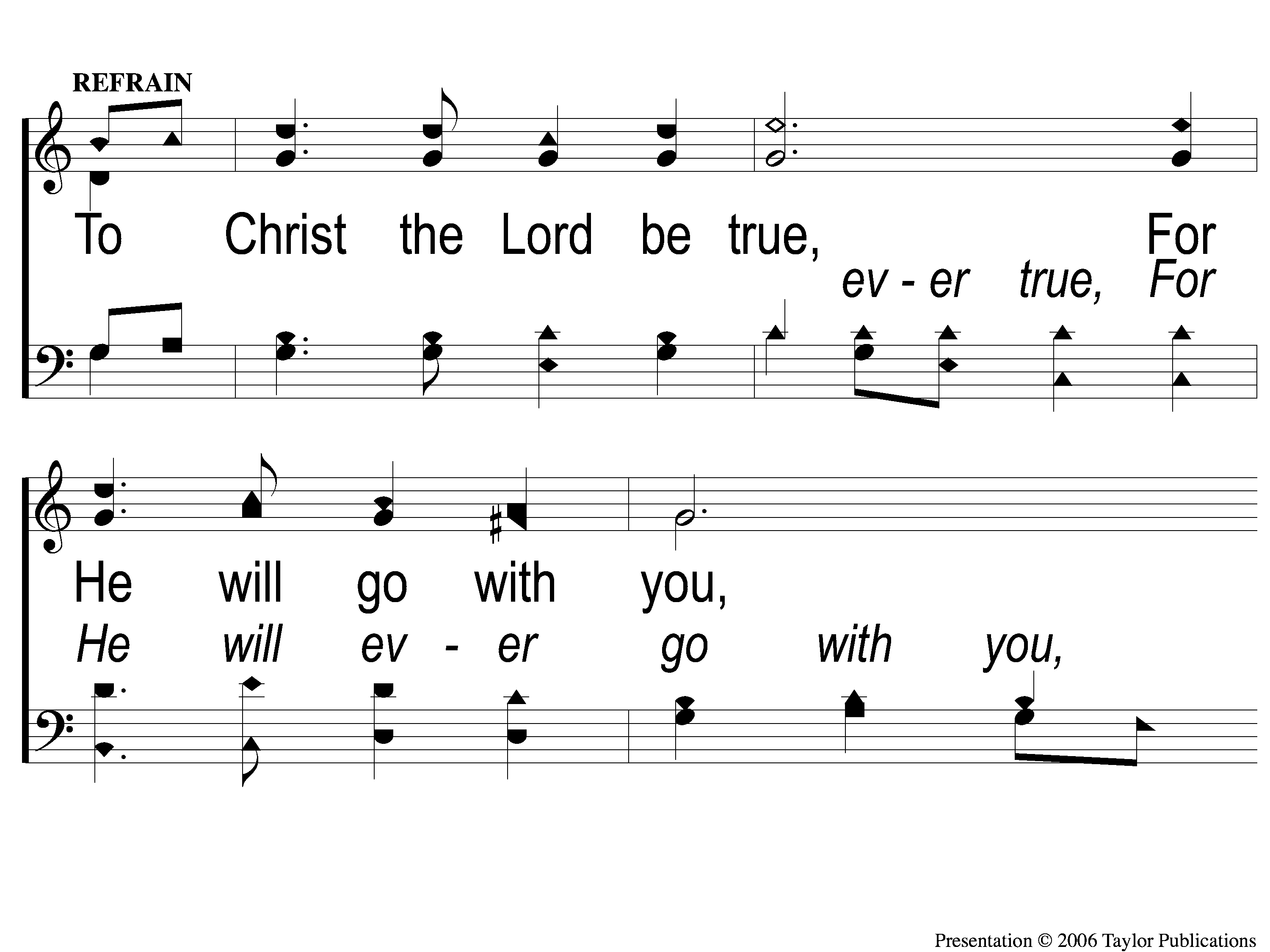 To Christ Be True
736
C-1 To Christ Be True
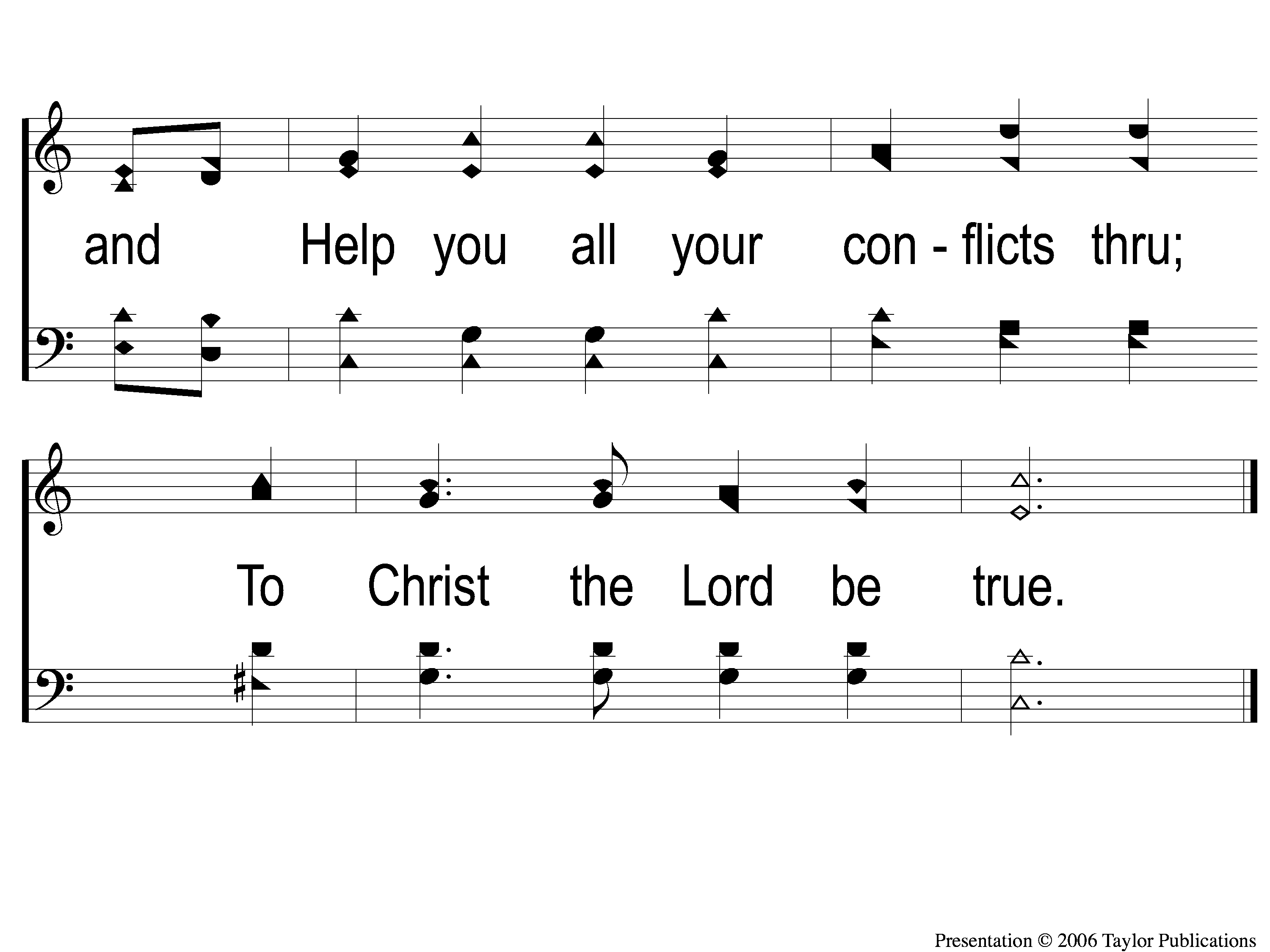 To Christ Be True
736
C-2 To Christ Be True
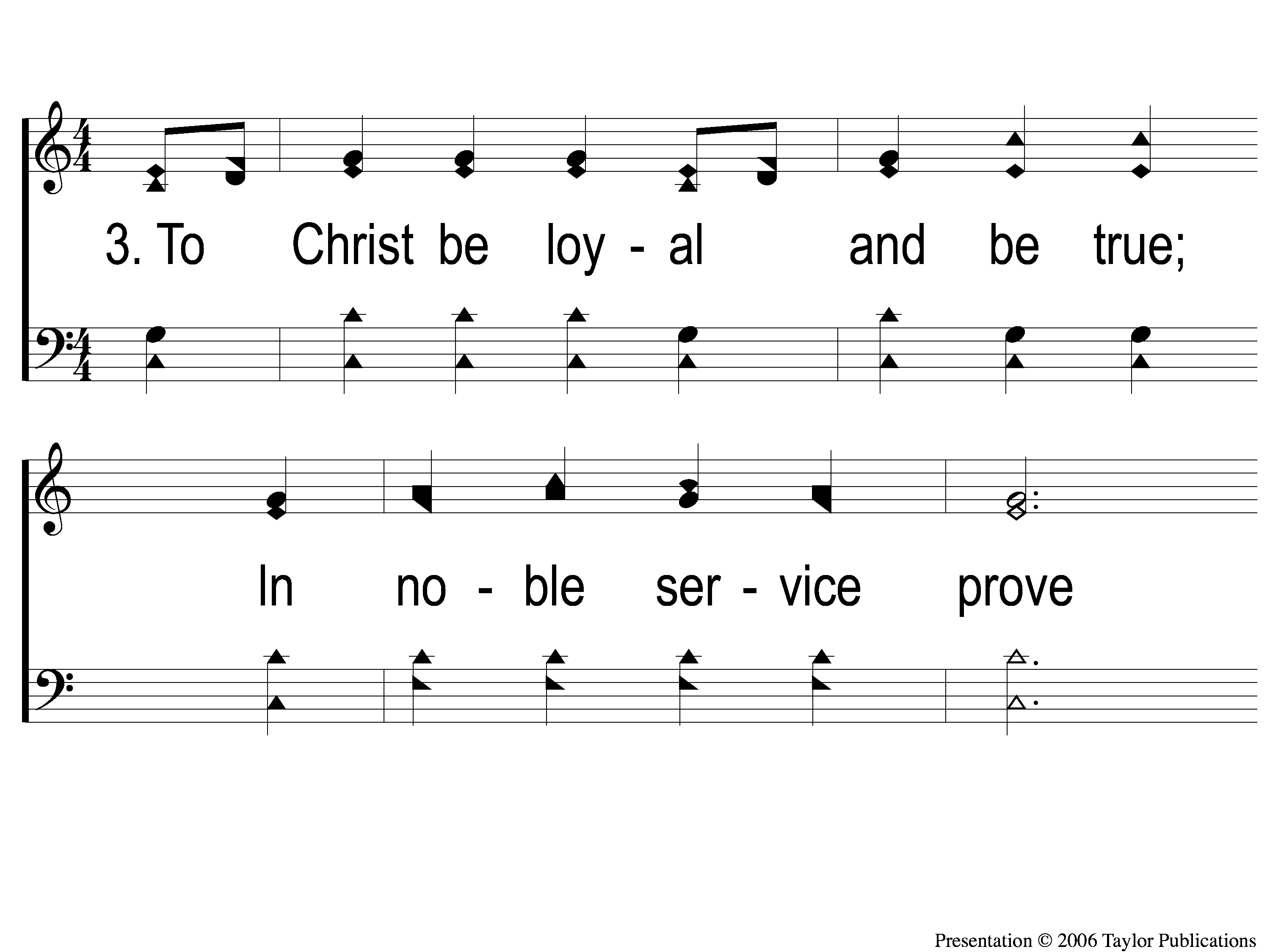 To Christ Be True
736
3-1 To Christ Be True
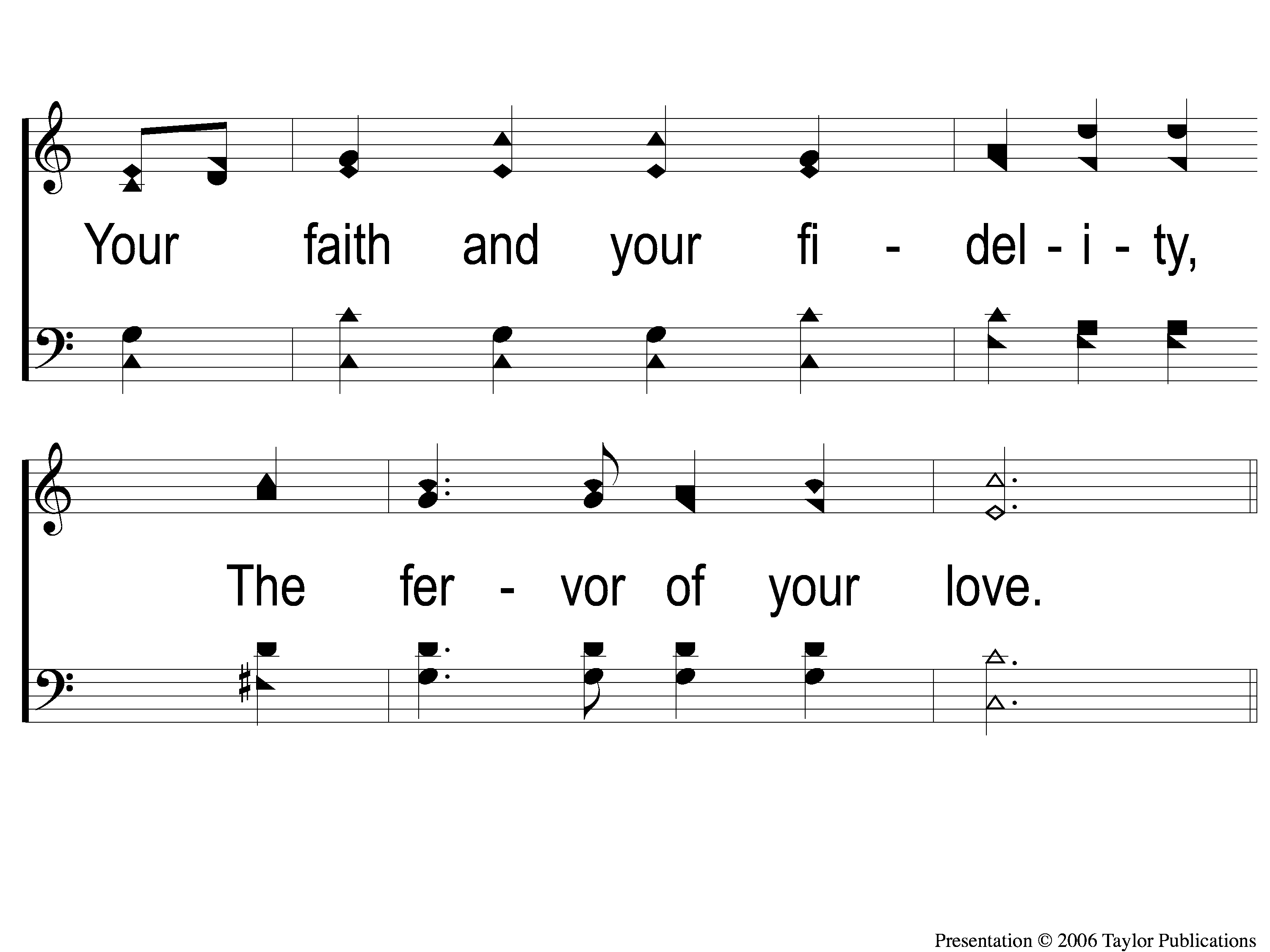 To Christ Be True
736
3-2 To Christ Be True
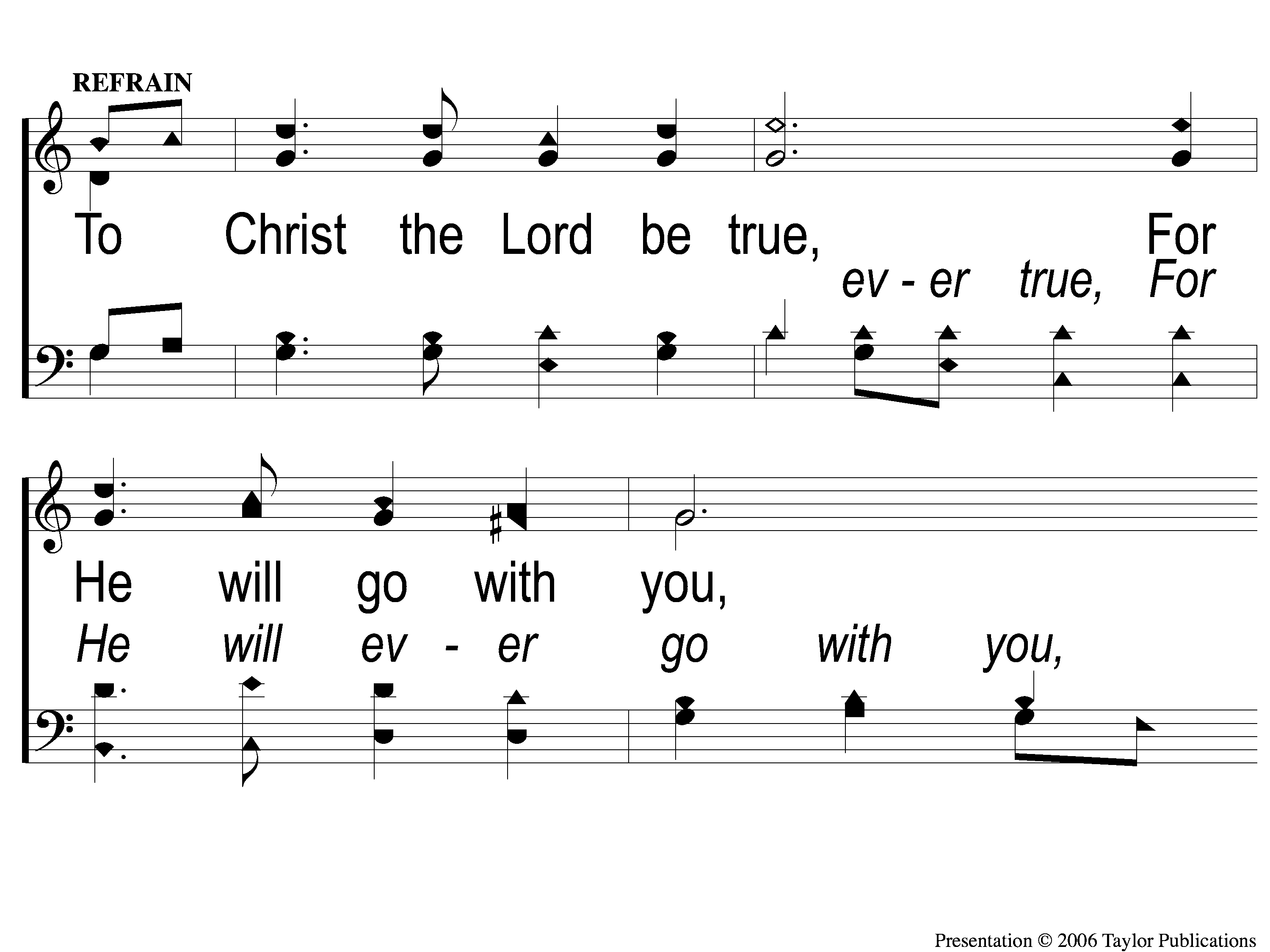 To Christ Be True
736
C-1 To Christ Be True
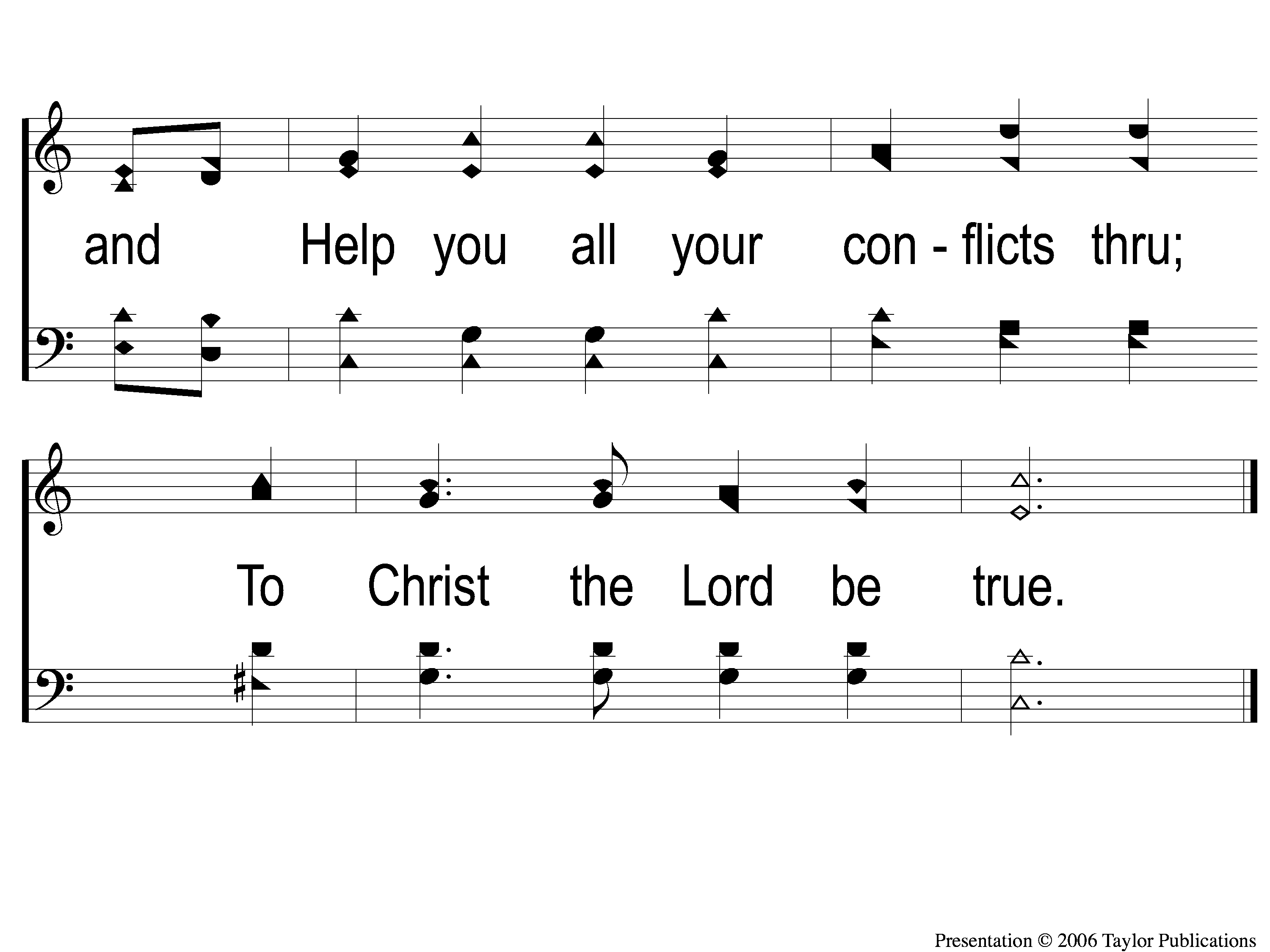 To Christ Be True
736
C-2 To Christ Be True
Tonight
Worship @ 6:00 pm
Monday
Bible Study @ 6:30 pm
Wednesday
Worship/Classes @ 6:30 pm
RESTOREREBUILDRENEW
IN 2022
WHEELER
CHURCH
OF
CHRIST
Sowing to the Wind
Reaping the Whirlwind
&
Envy’s
Empty Promises